Leap into Service
Maximizing LEAP at Public Service Desks
Kristen Tait
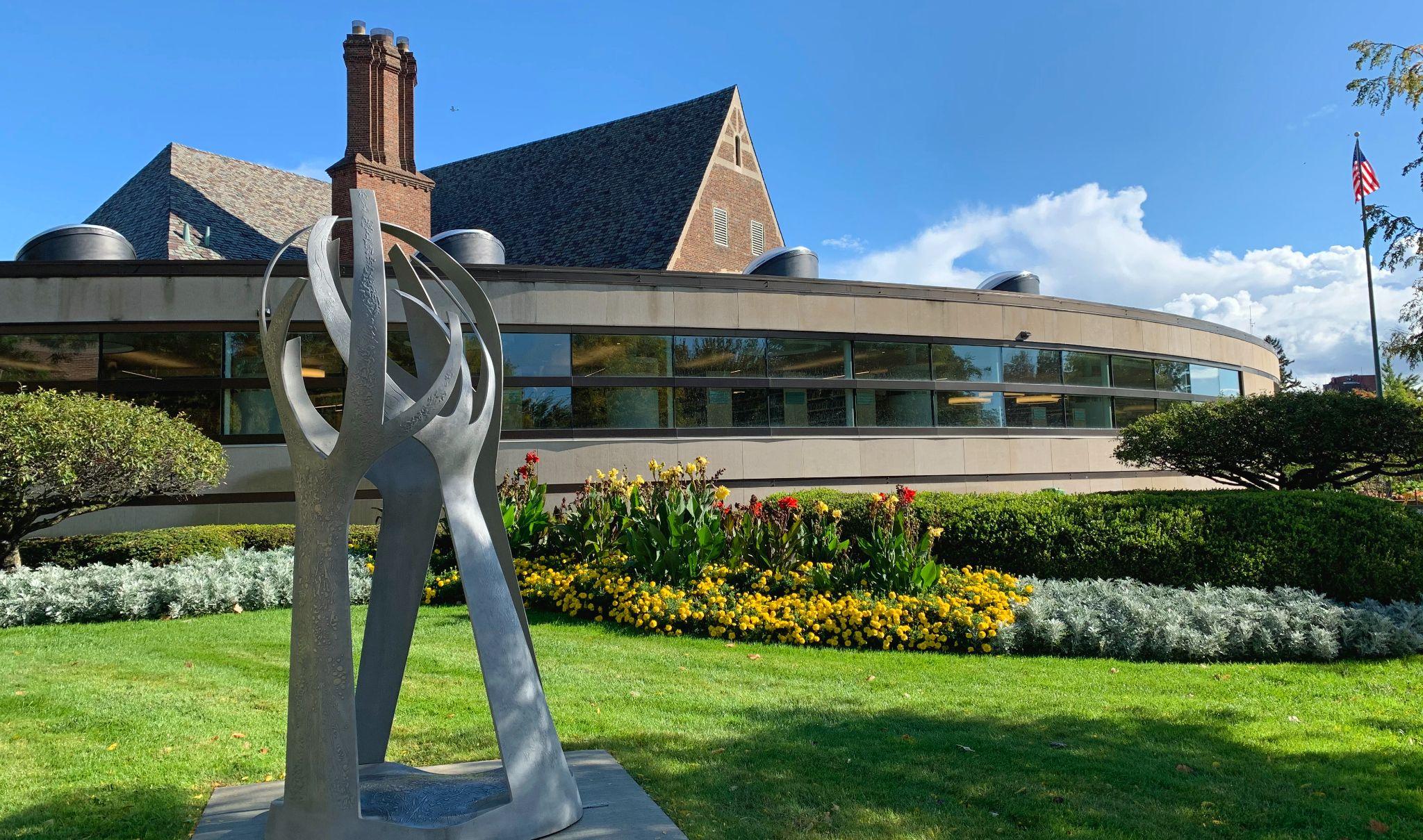 Kristen Tait

Baldwin Public Library
kristen.tait@baldwinlib.org
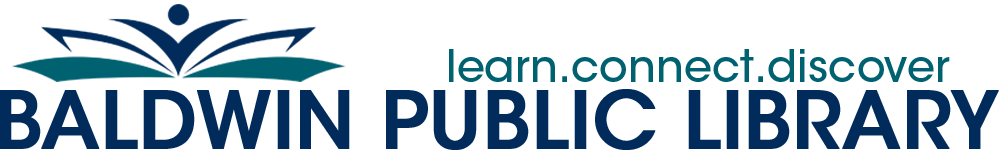 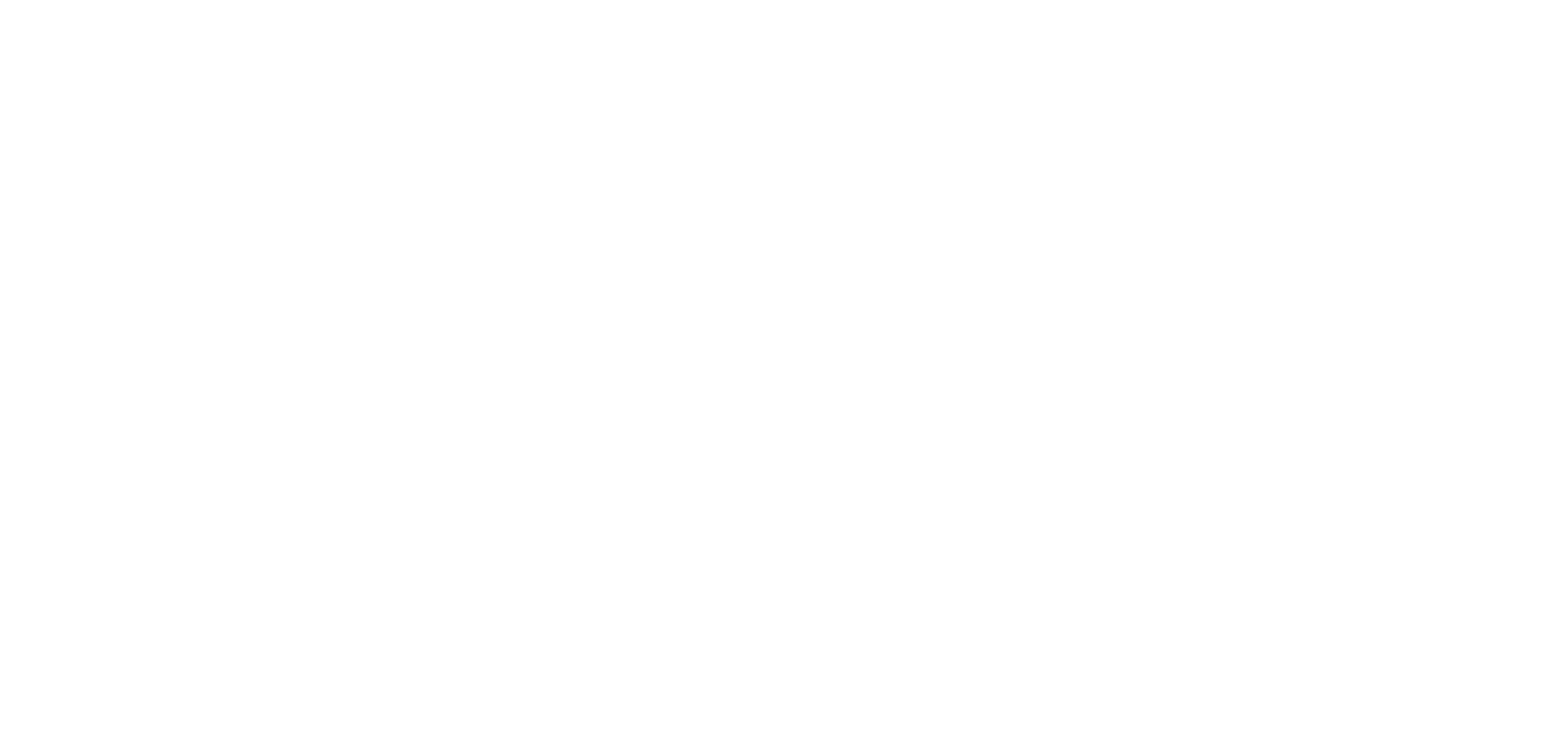 [Speaker Notes: Thank IUG, PIAC
Introduction: years worked, titles held, fun fact]
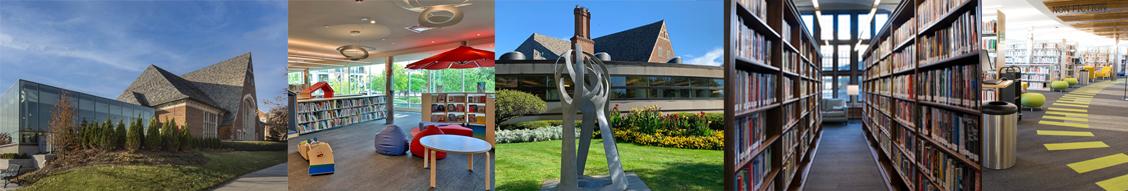 Baldwin Public Library
Birmingham, Michigan

Class V Library - 38K service area
Open 67 hours/week, Monday-Sunday
Single branch
~23K sq feet main floor
140K circulating items
3 self checks
12 public computers
3 study rooms
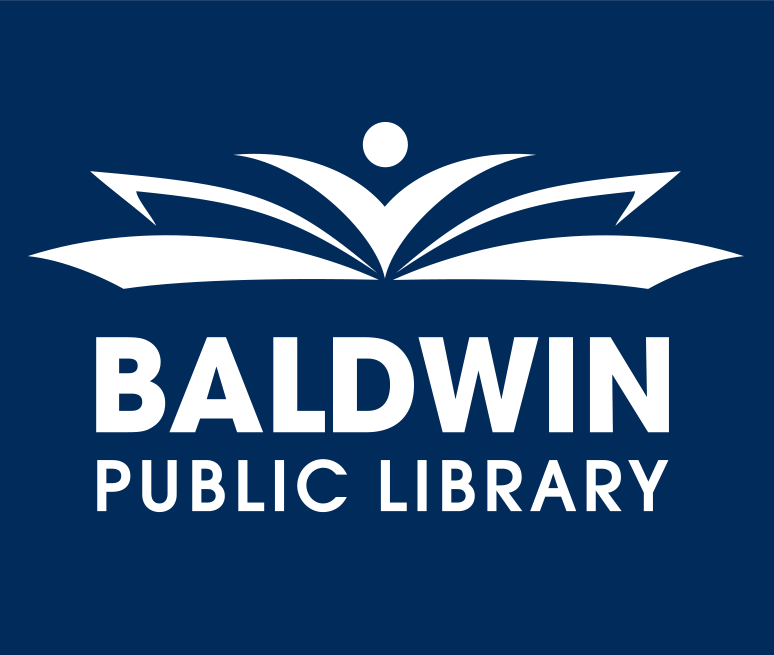 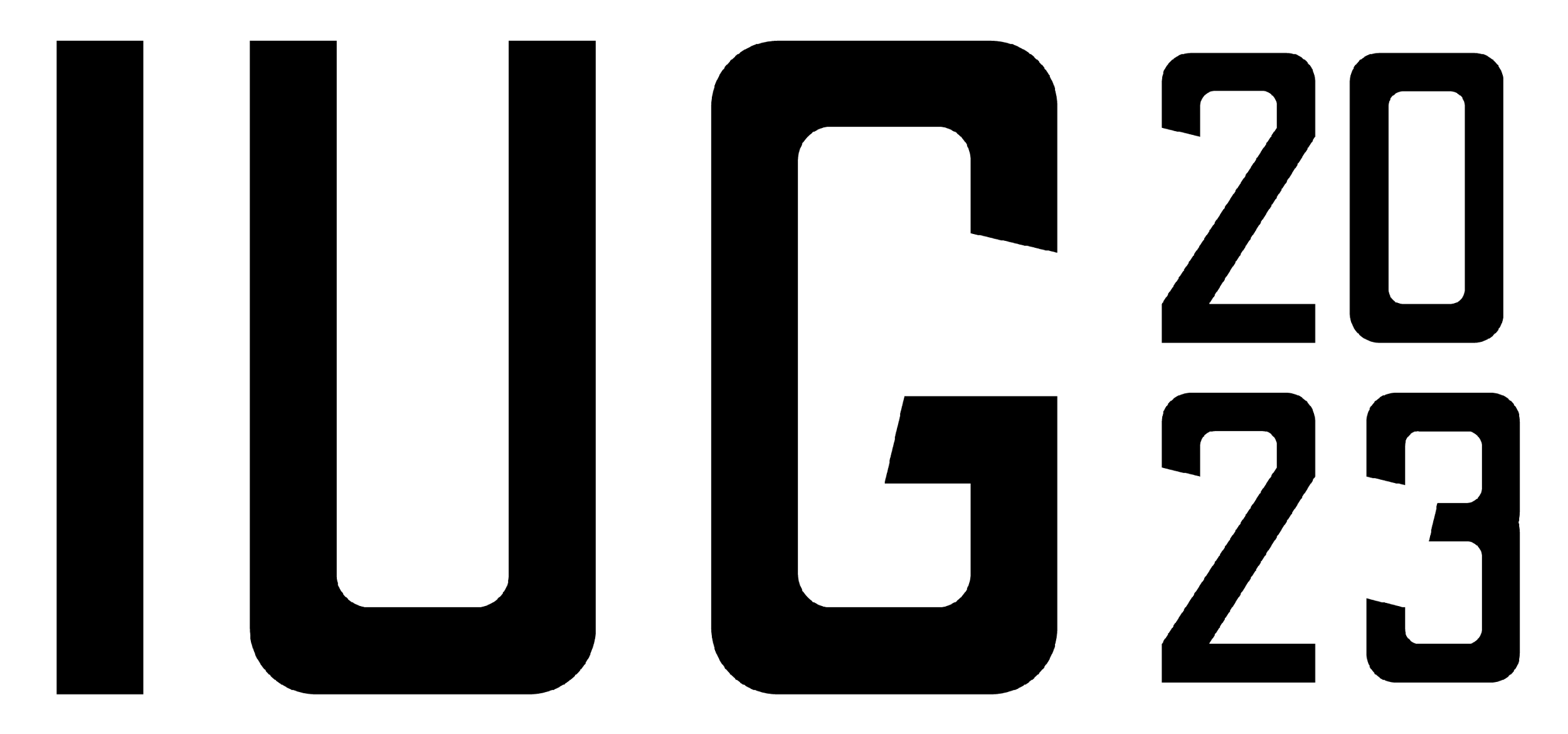 [Speaker Notes: Always nice to know a bit about the library to see what is the same and what is different]
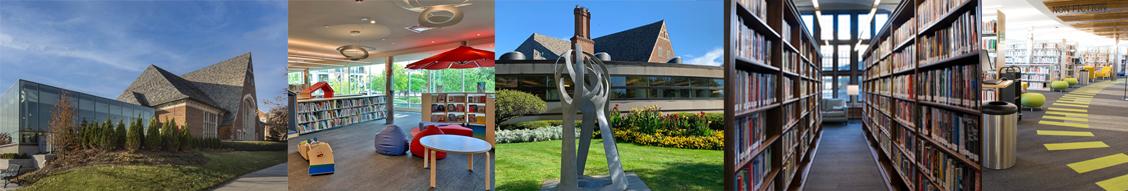 Baldwin Public Library
Birmingham, Michigan
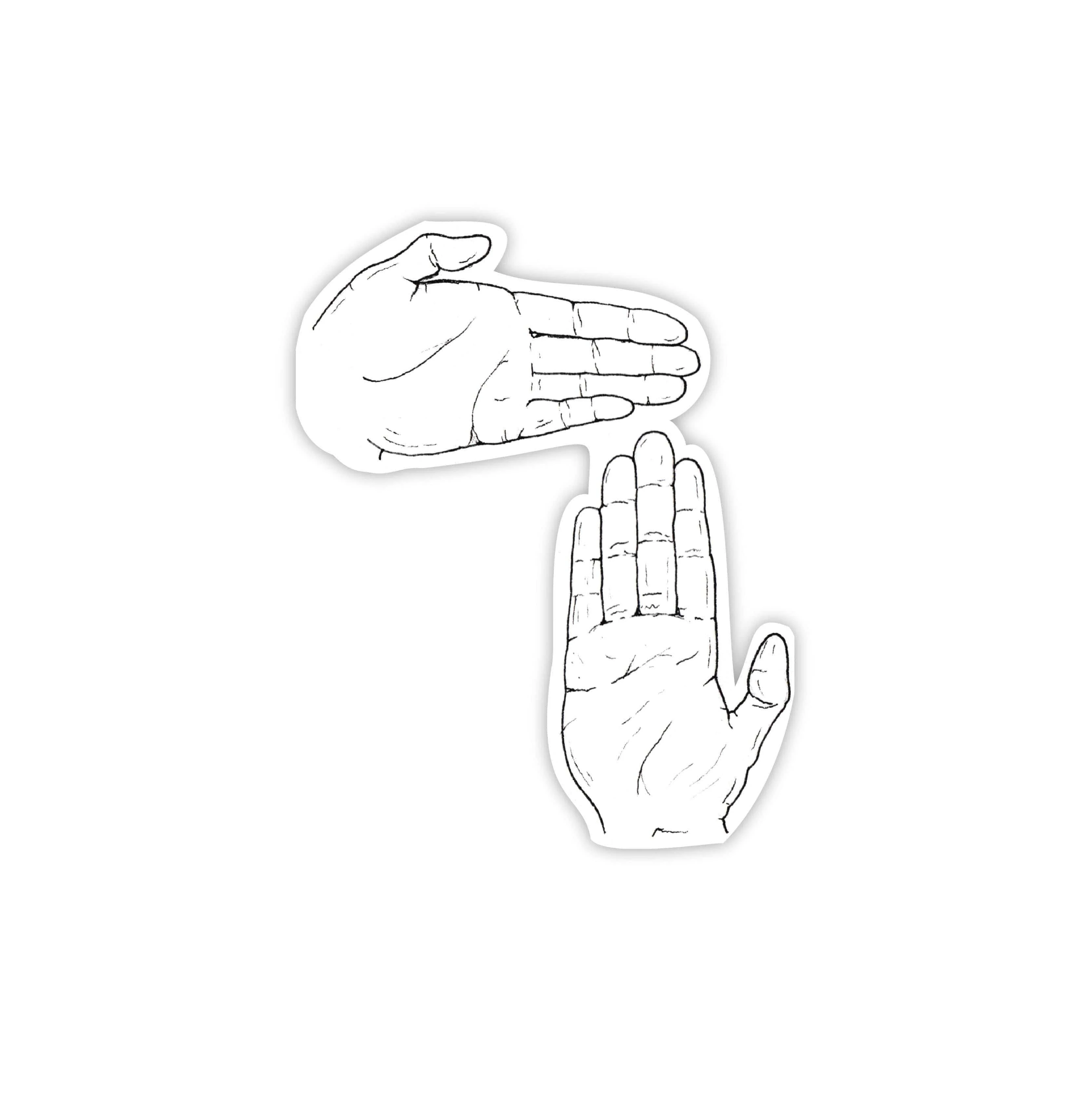 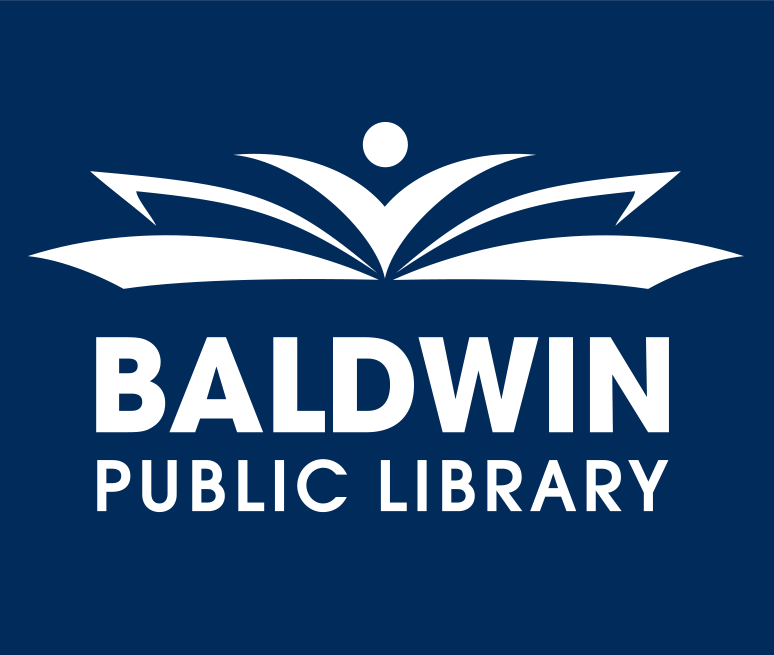 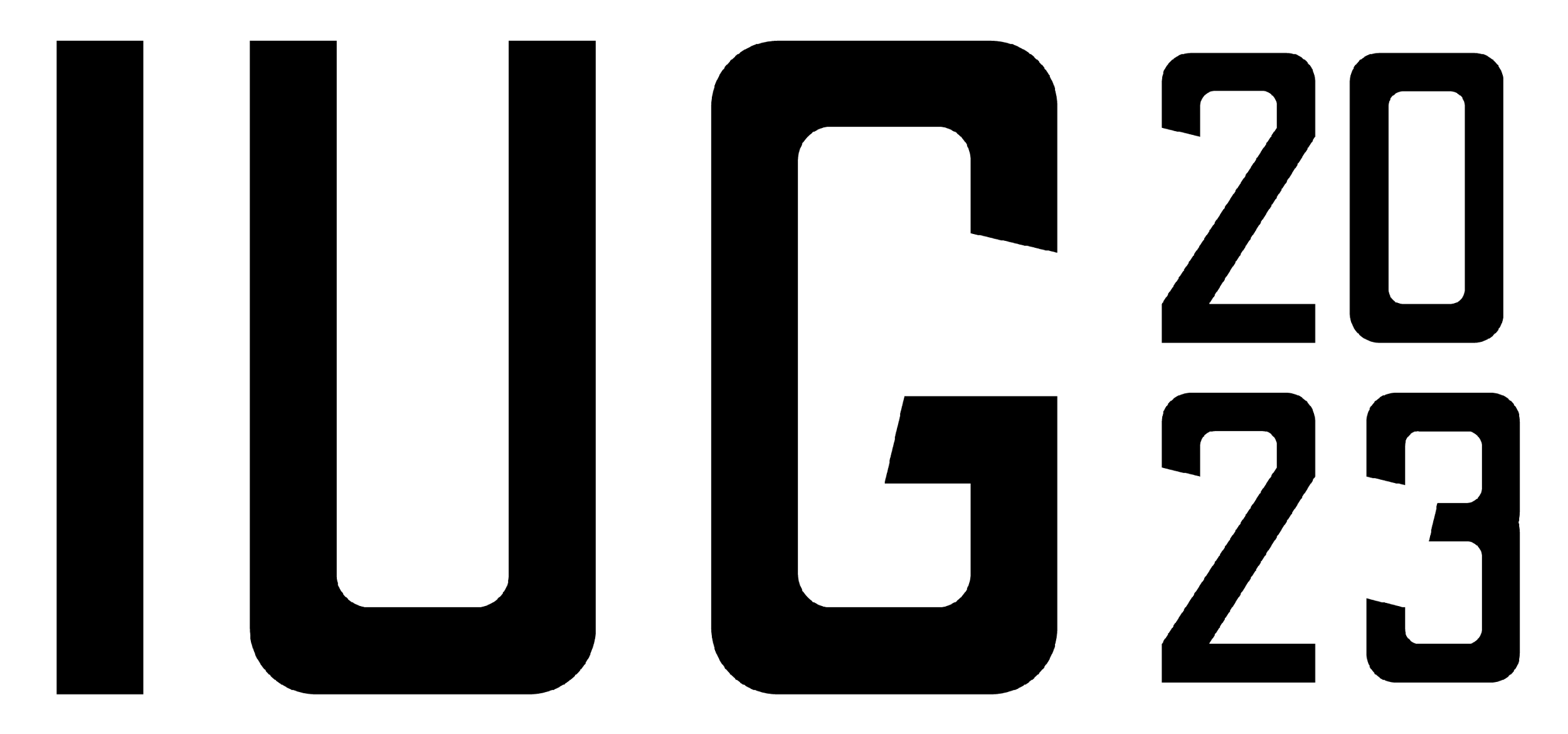 bigmoods.com
[Speaker Notes: Birmingham michigan suburb of Detroit (sticker by bigmoods.com in Berkley, one suburb over), suburban library in an urban setting (i.e. landlocked and parking is awful!).]
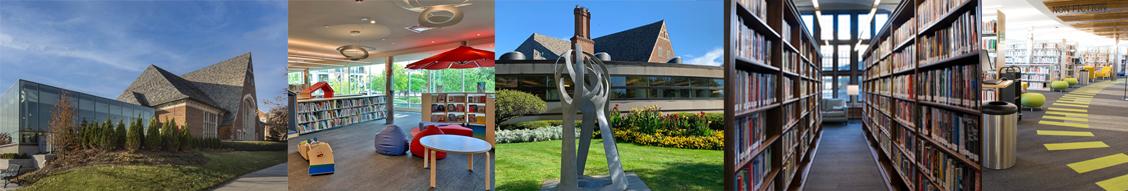 Baldwin Public Library
Birmingham, Michigan

93 staff currently, including substitute librarians
3 service departments:
	Youth, Adult, Access Services
3 public desks:
	Youth, Adult, Circulation
Desks staffed by:
Librarians, Reference Assistants, Clerks, Circ Supervisors
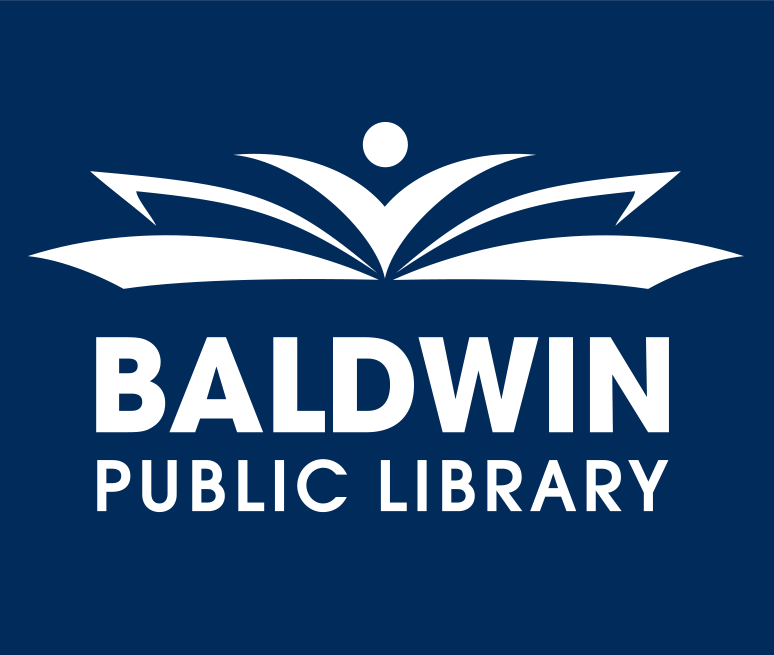 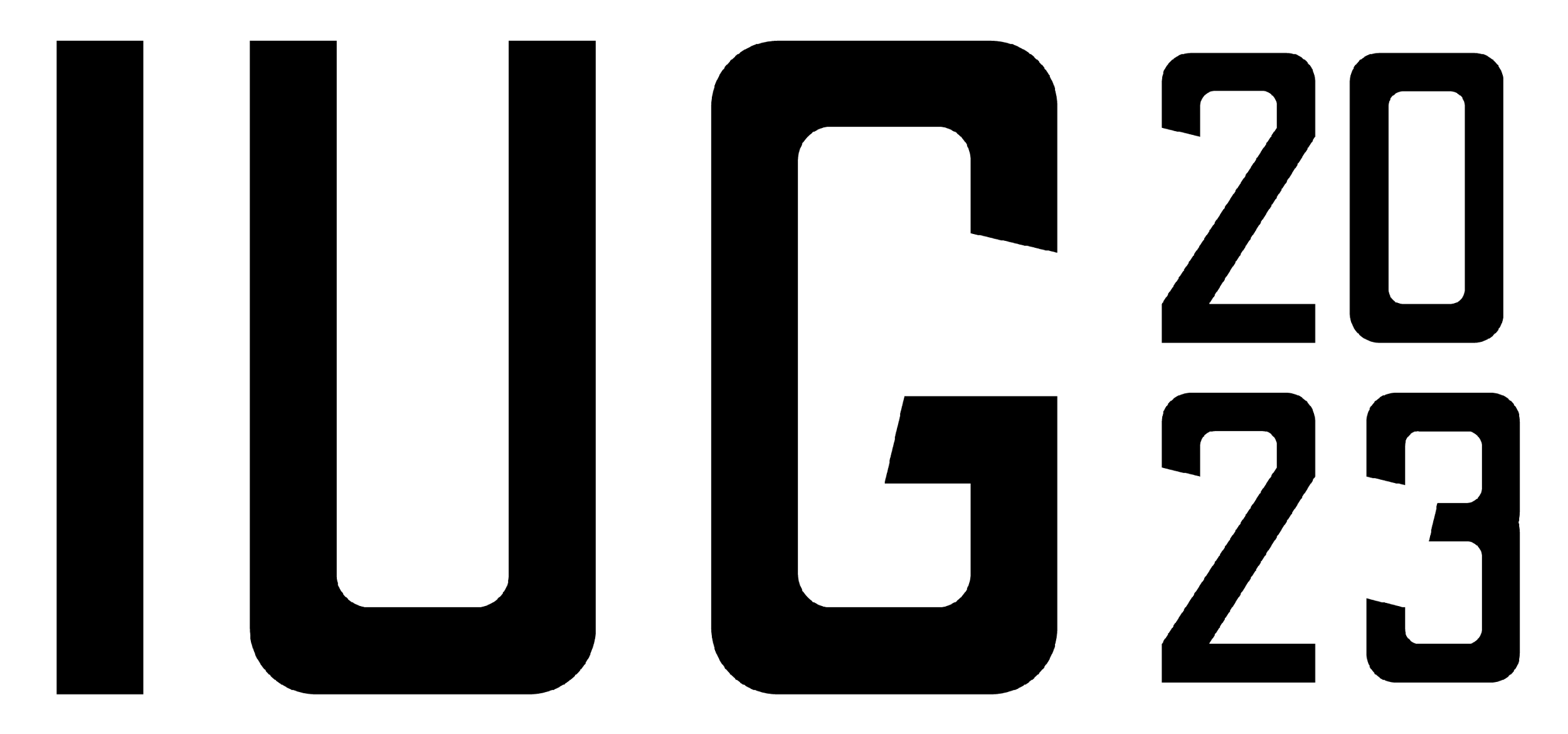 [Speaker Notes: Staffed more hours than that (74 hours plus at least 10 more IT/Acquisitions hours)]
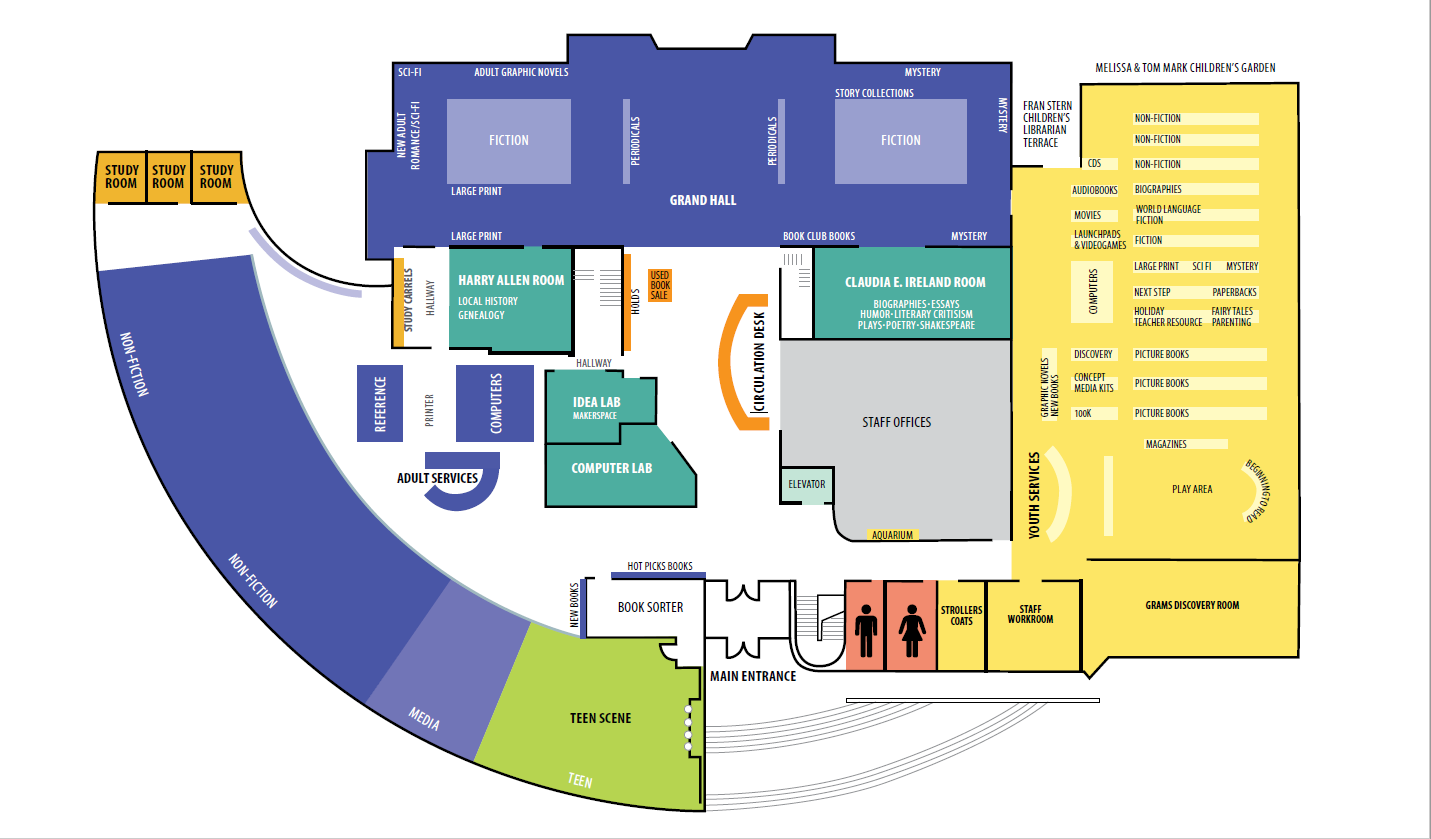 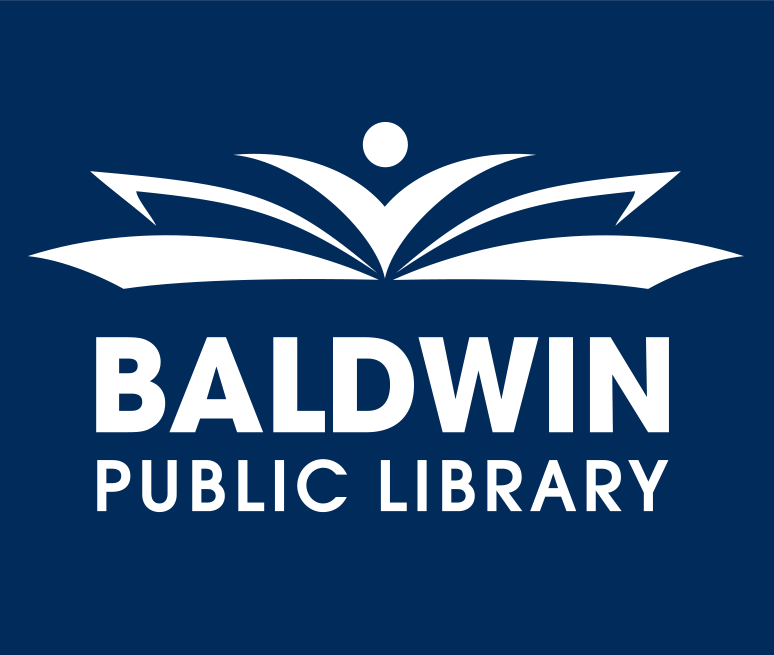 3 Public Service Desks: Youth, Adult, Circulation
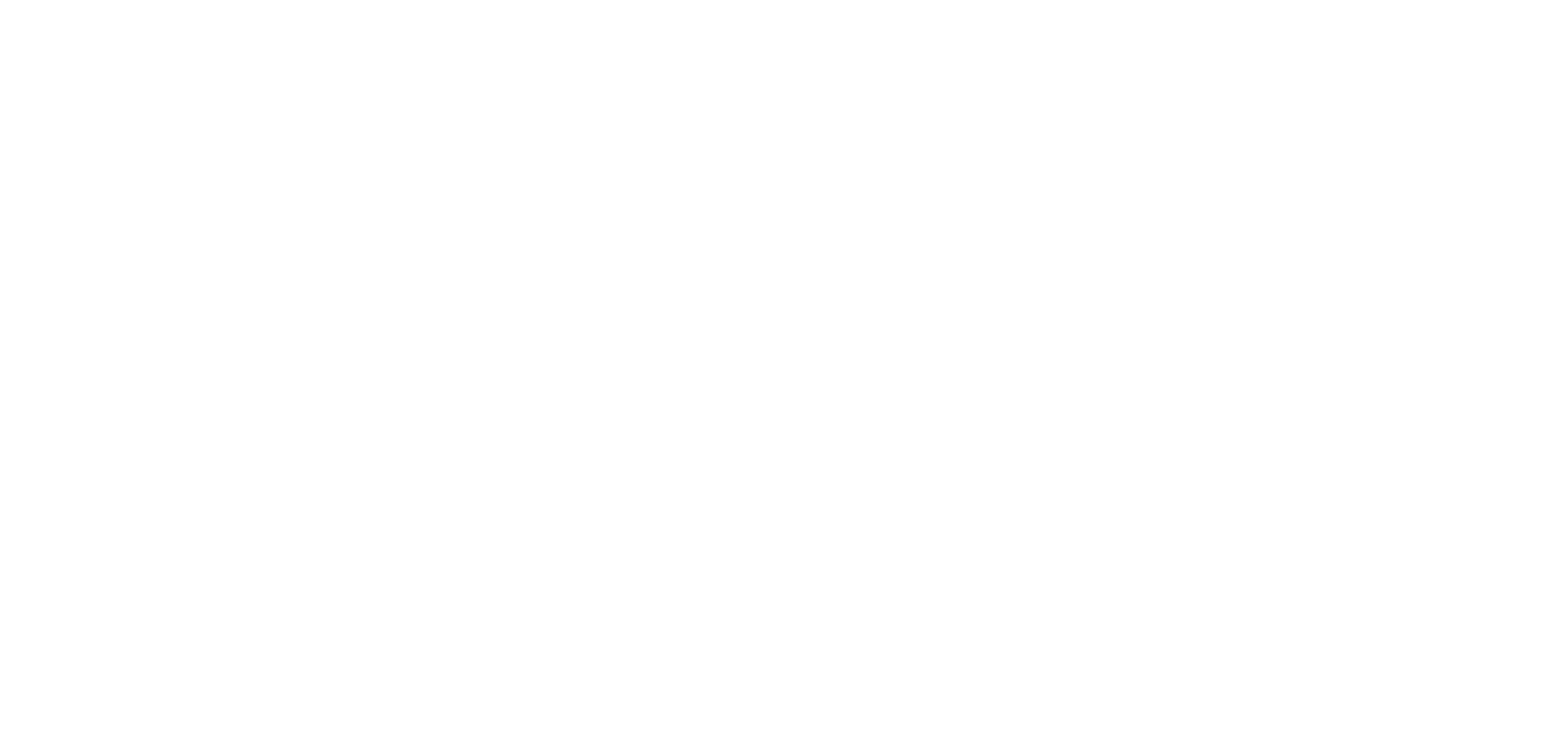 [Speaker Notes: Location of desks]
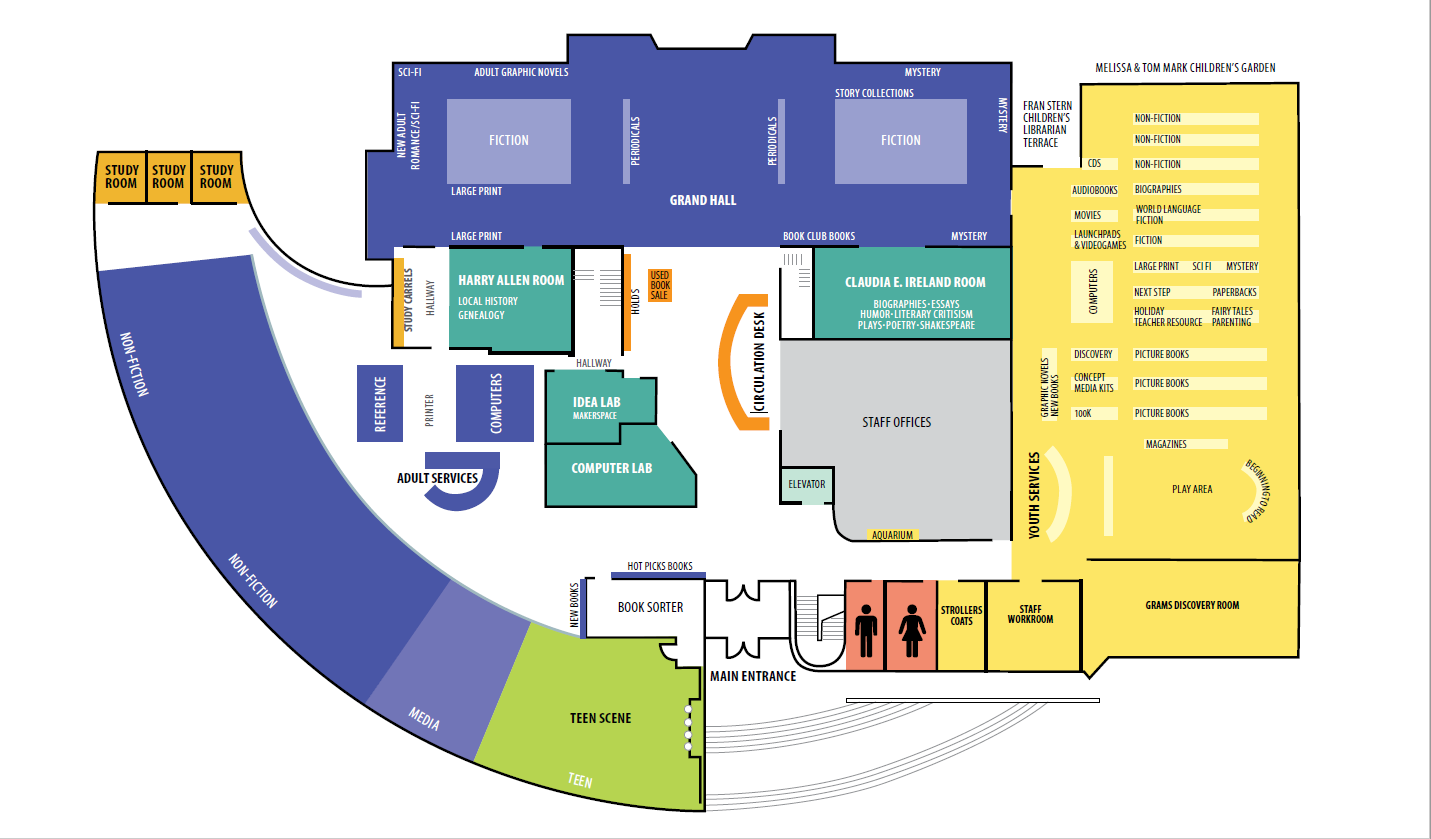 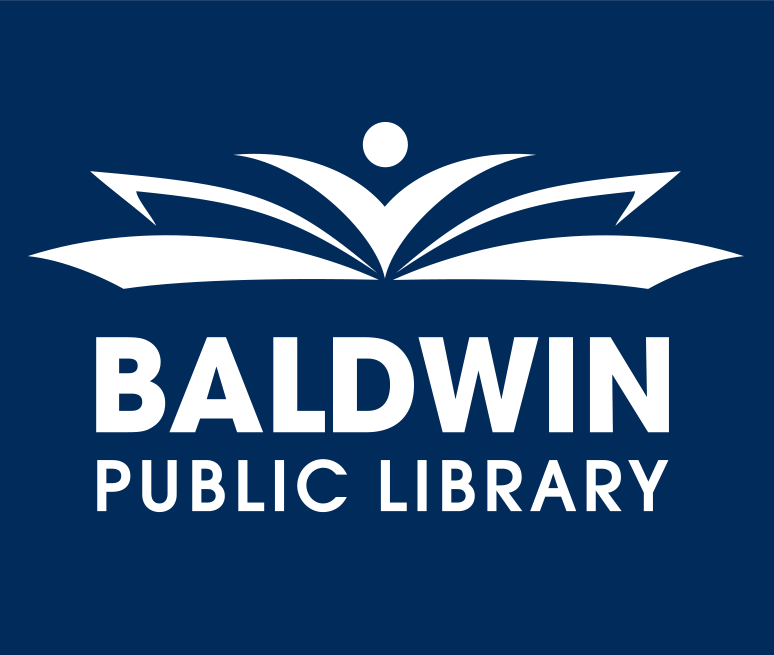 3 Public Service Desks: Youth, Adult, Circulation
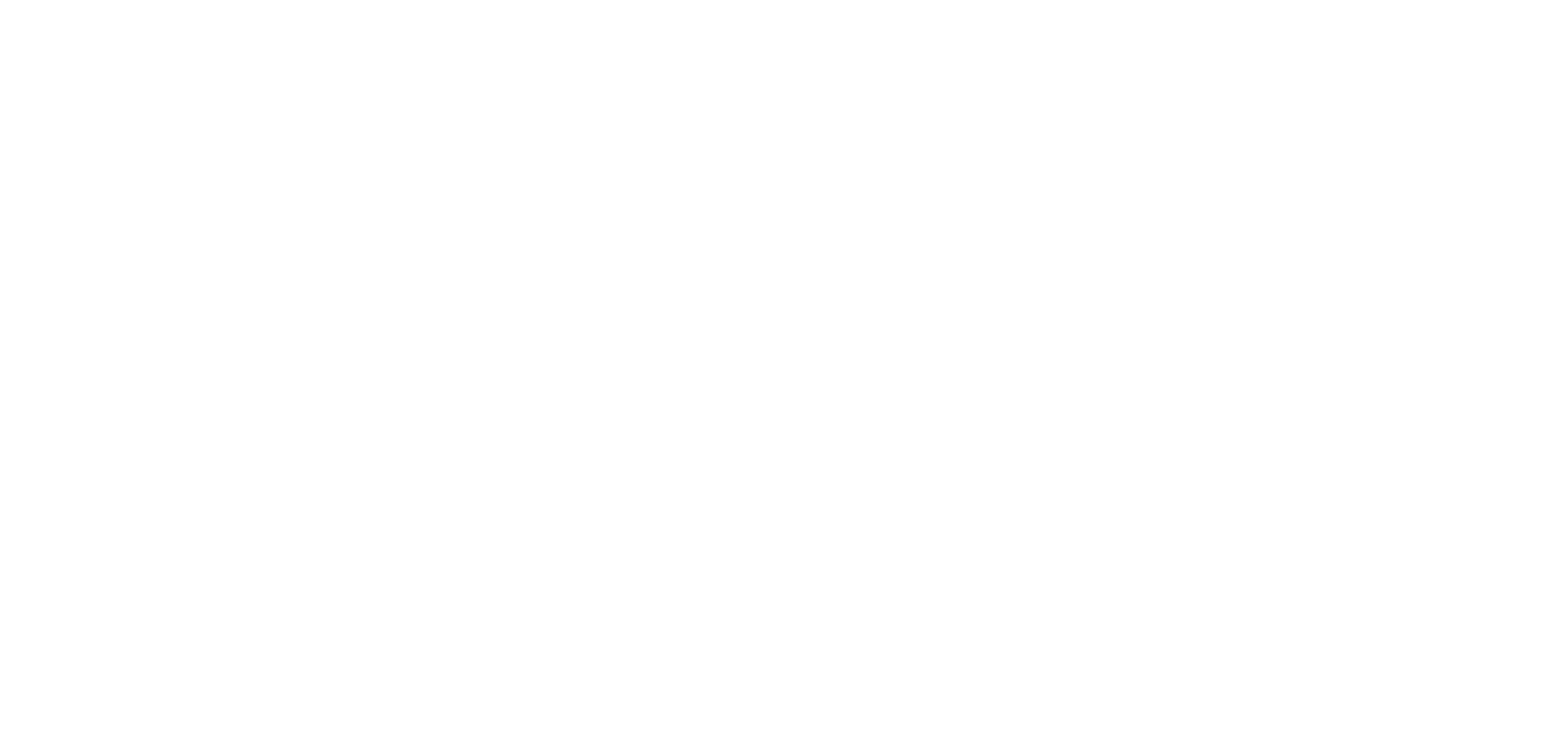 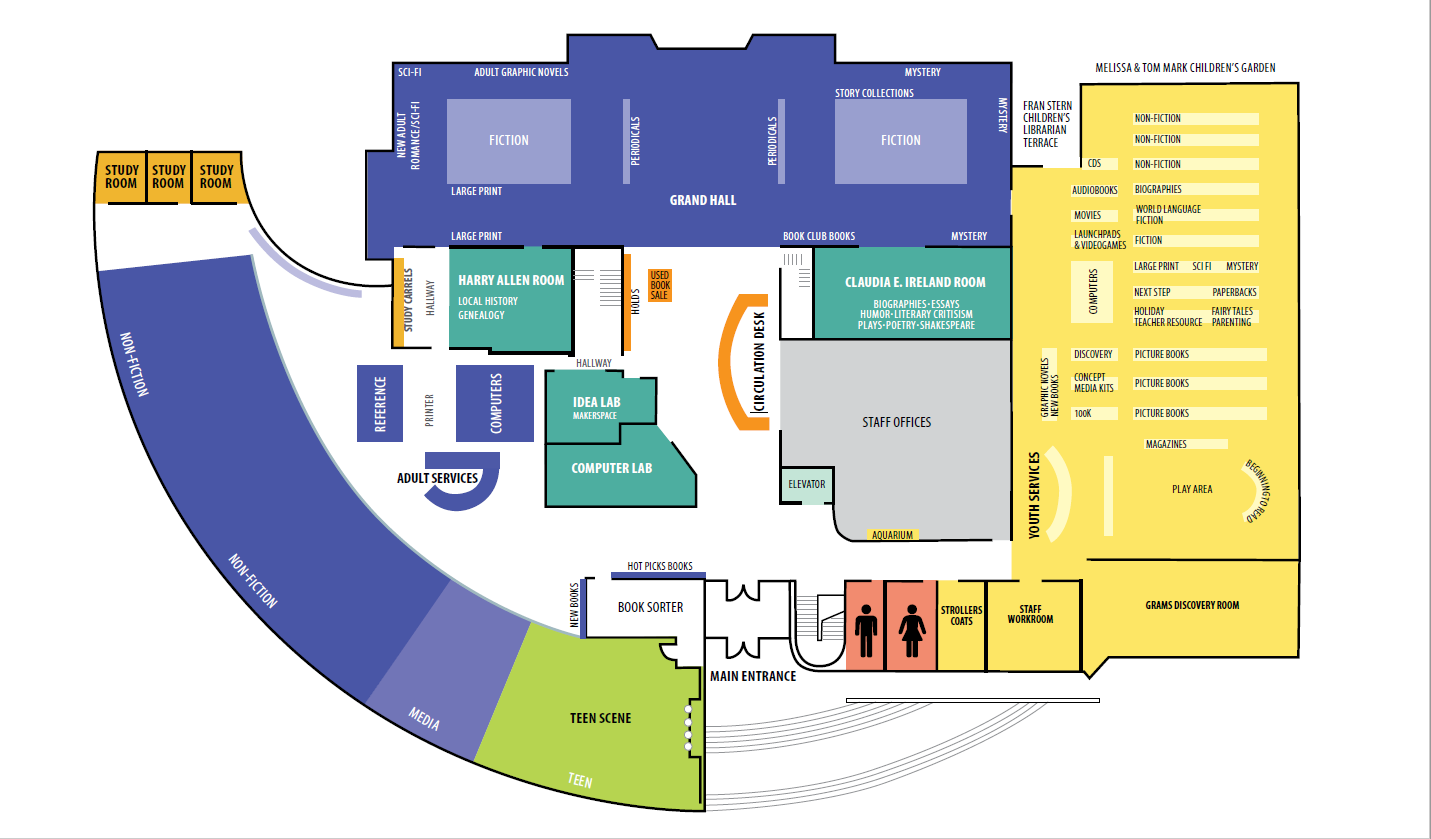 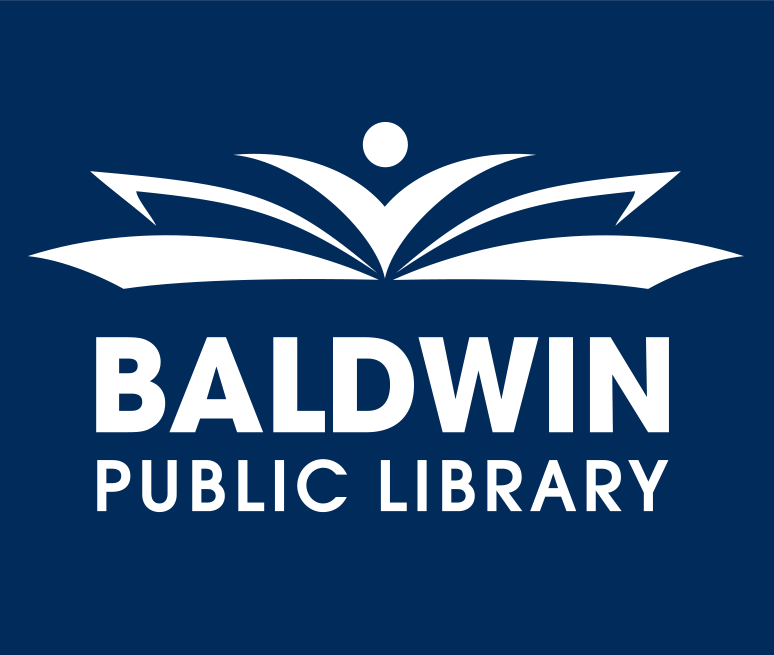 3 Public Service Desks: Youth, Adult, Circulation
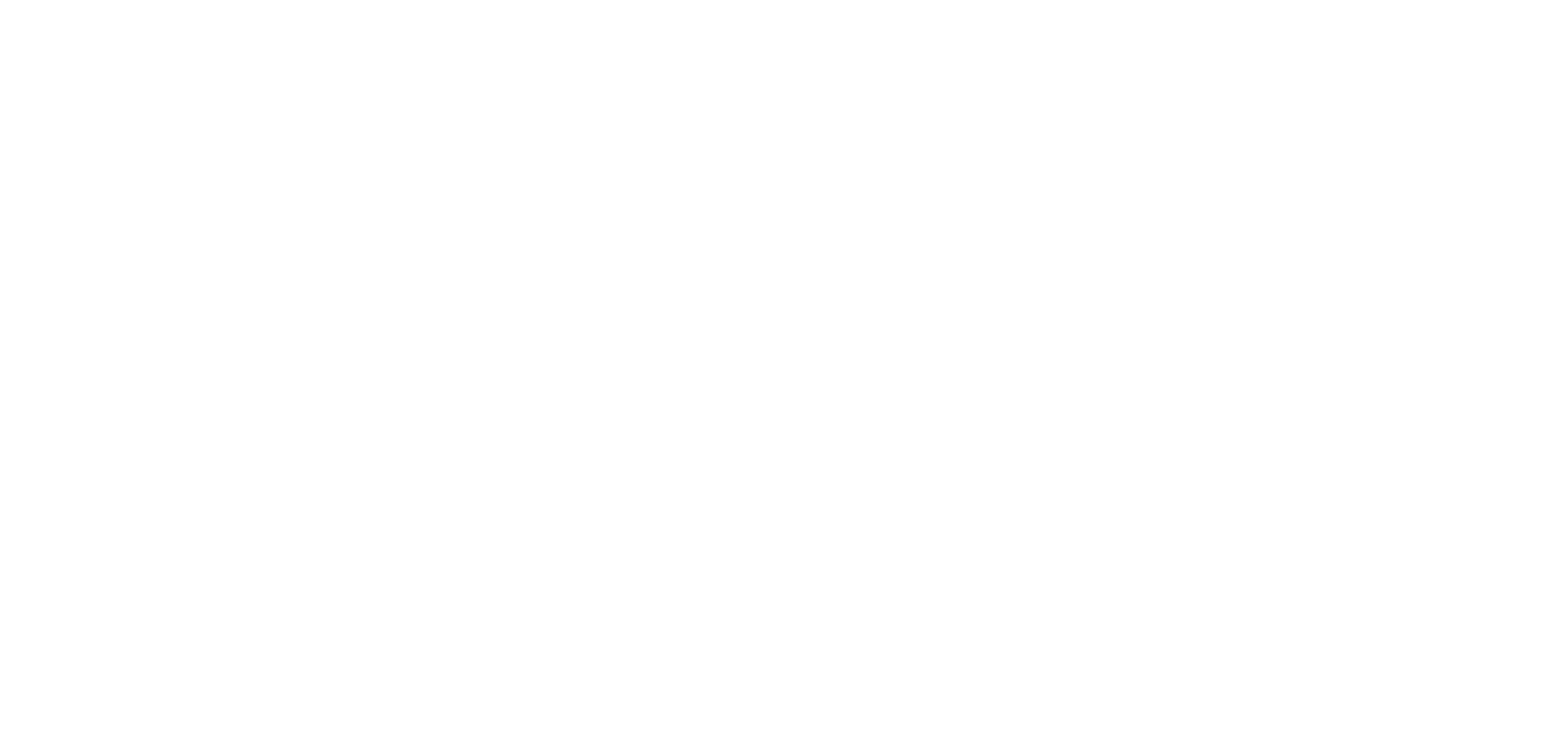 [Speaker Notes: Circ desk moving, renamed Information desk]
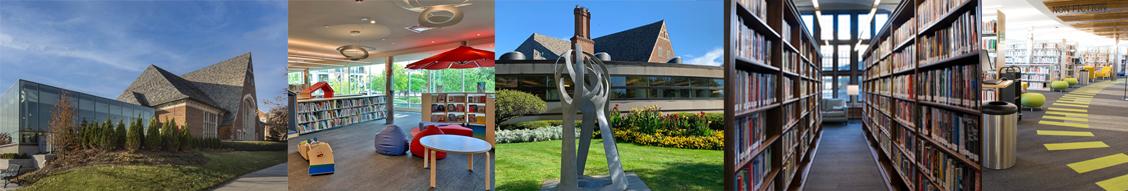 ILS History

CLSI/Voyager 		?-2006

Sirsi 			2006-2019

Polaris (hosted)		2019-present
	Started with 6.1
	Currently on 7.3 since 2/23
	LX starter notices since 5/23
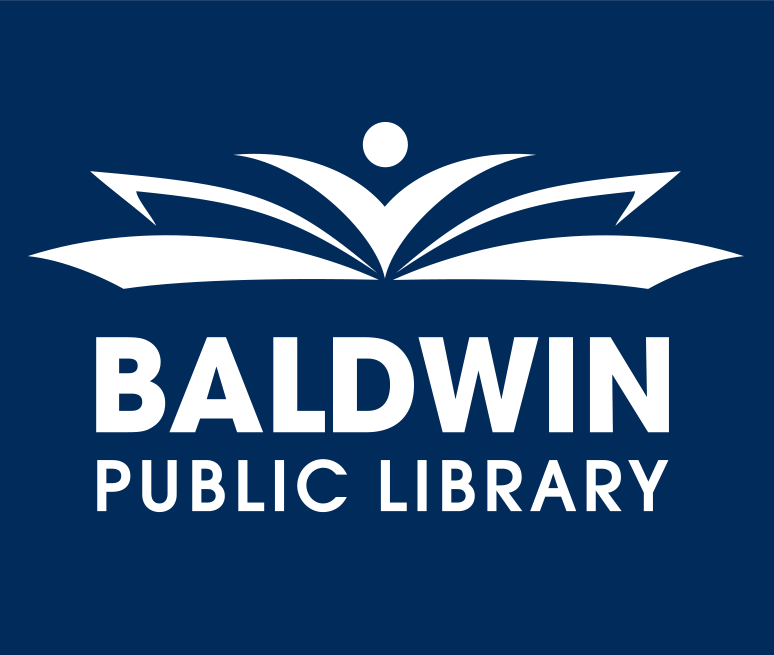 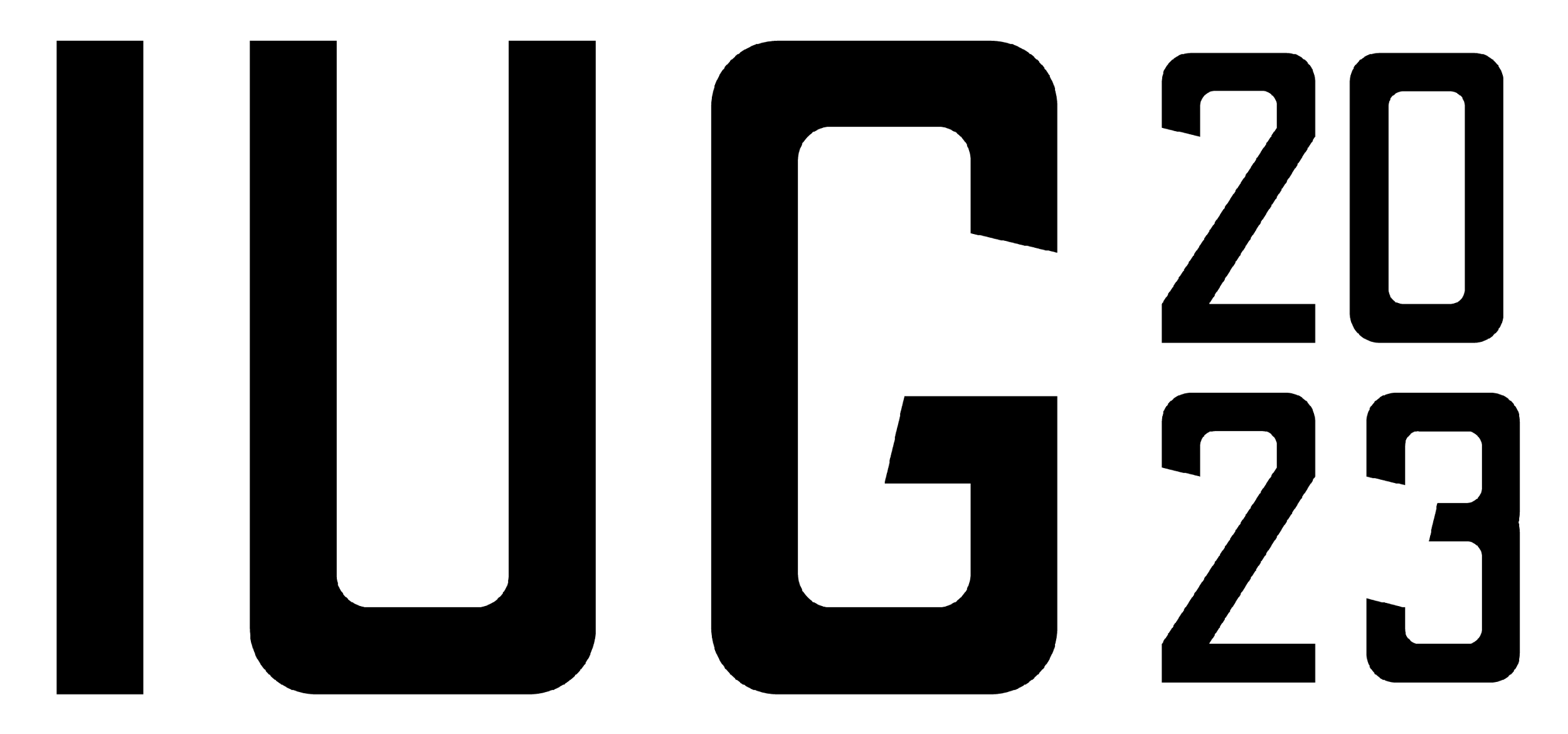 [Speaker Notes: Only thing we miss about Voyager is the popup note that displays upon opening!
And Sirsi…nothing!]
Maximizing LEAP
At
Public Service Desks
Shared settings & training
Youth Desk
Adult Desk
Circulation Desk
Questions/Suggestions
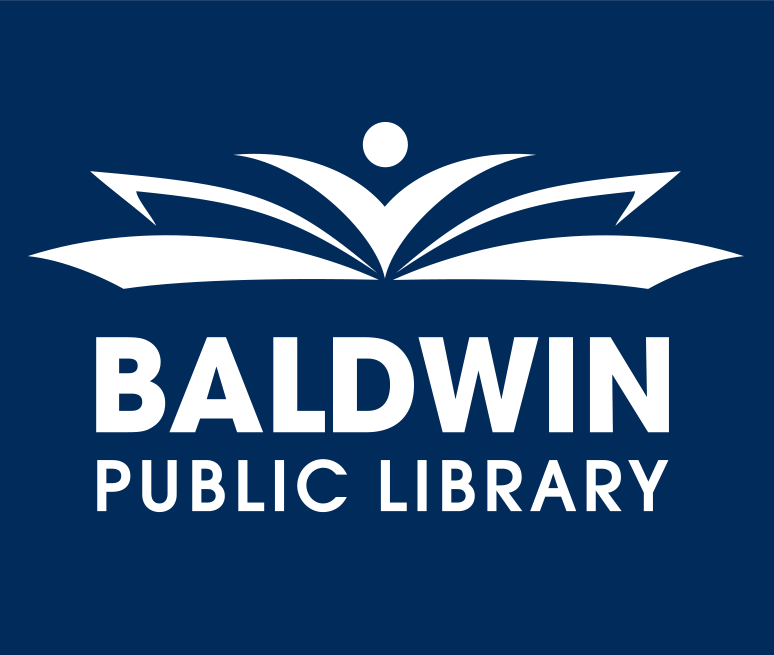 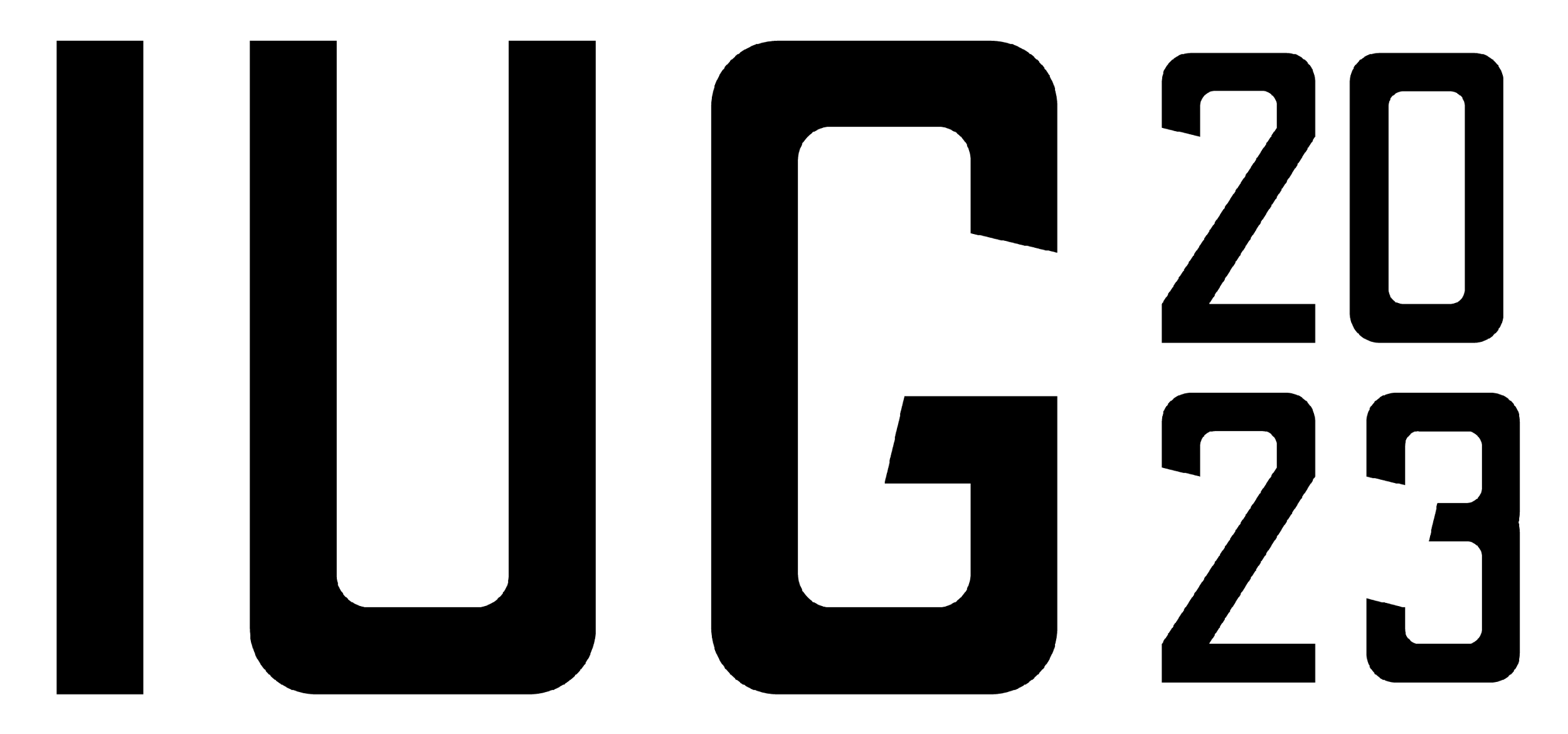 [Speaker Notes: Roadmap for presentation, caveats (talk too fast, oten prepare too much)]
LEAP vs client
Aesthetics
Intuitive Design
Easy settings
One search box/find tool
One workform
Hyperlinks vs icons, menus
Web-based
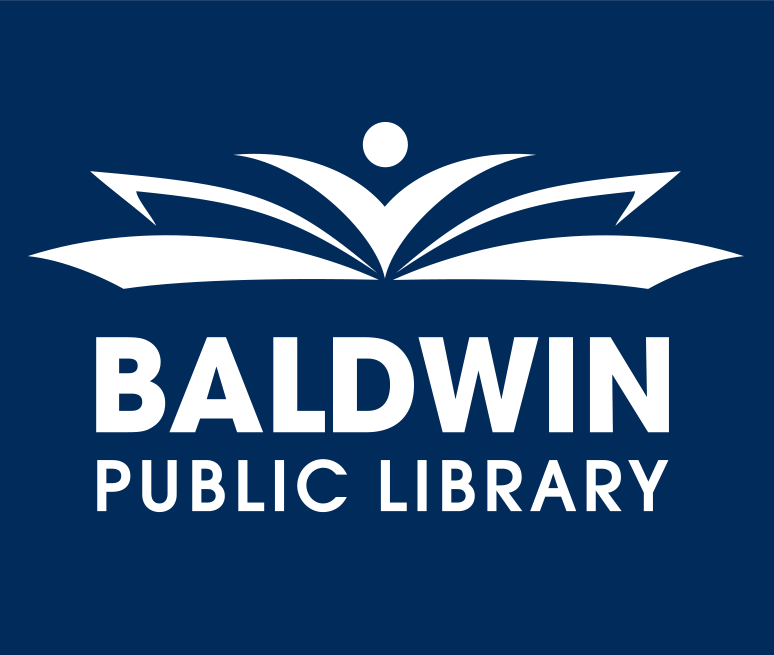 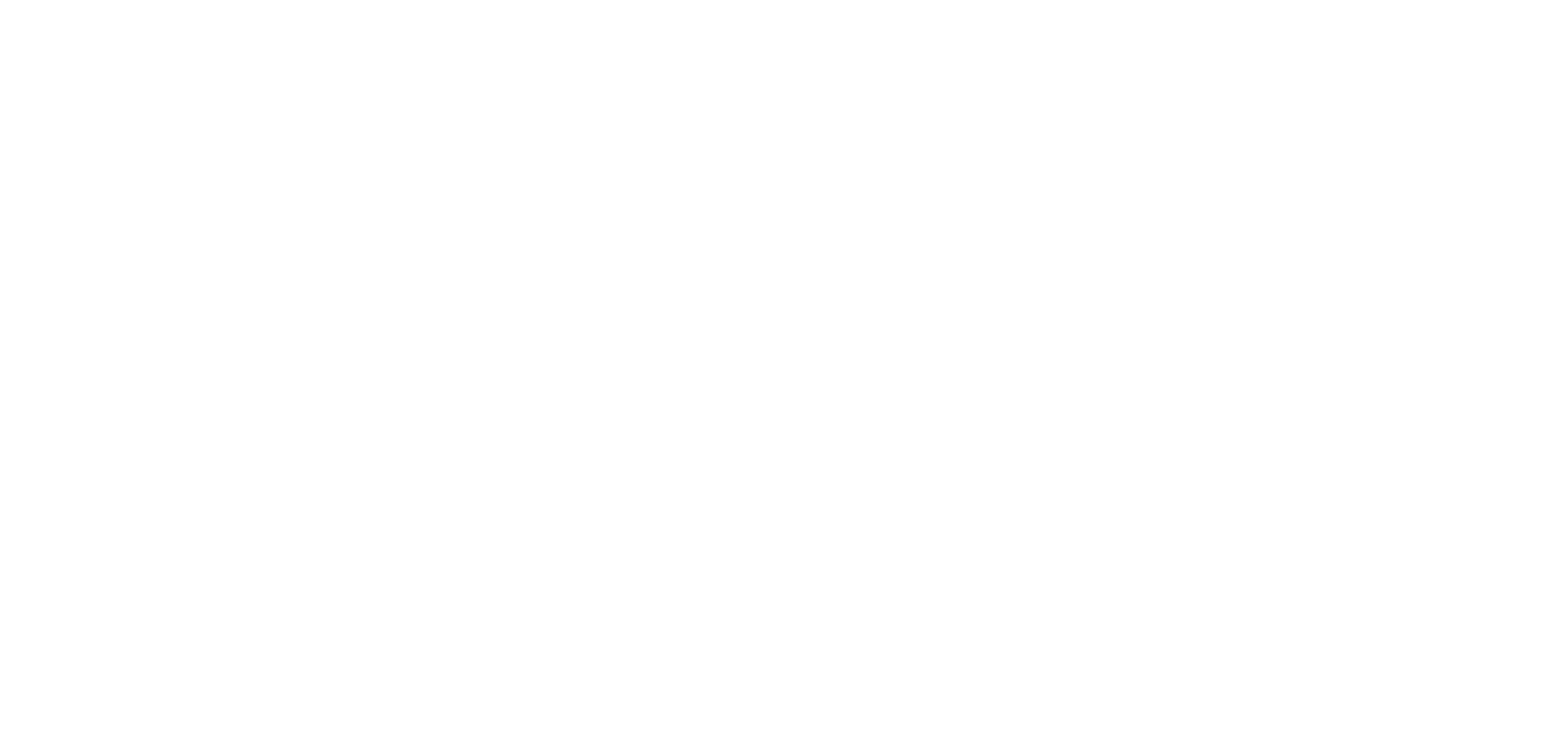 [Speaker Notes: Leap is not perfect, client still better for cataloging (sidebyside workforms) plus sometimes easier to see linked information b/c right clicking mouse
Some of what I present is more than likely possible in the client, but either is cleaner-looking or easier to see in Leap
Click through each aspect:
Aesthetics - clean, white background not grey of early programs, easy on eyes
Intuitive Design - easy to train no matter the age/experience of staff - operates like most web pages
Settings are easy to change and utilize familiar web icons such as the hamburger menu, talked about in just a bit
One big change from client, touted I’m sure incessantly (!), is 1 search box “to rule them all”, plus a omni-directional find tool - can search first, then refine, rather than decide first what to search
Hyperlinks - rather than hard to see icons (although you memorize those) usually easy to bring up more information quickly
Also one workform to hold more information - patron registration, checkouts, holds, etc.
Web-based - no need to use separate program when out, at home plus for hosted no need for RemoteApp, can use even on phone or tablet]
Baldwin Polaris Setup for public desks
Service Desk workstations
Individual credentials

Hold wrapper printer
Service Desk credentials
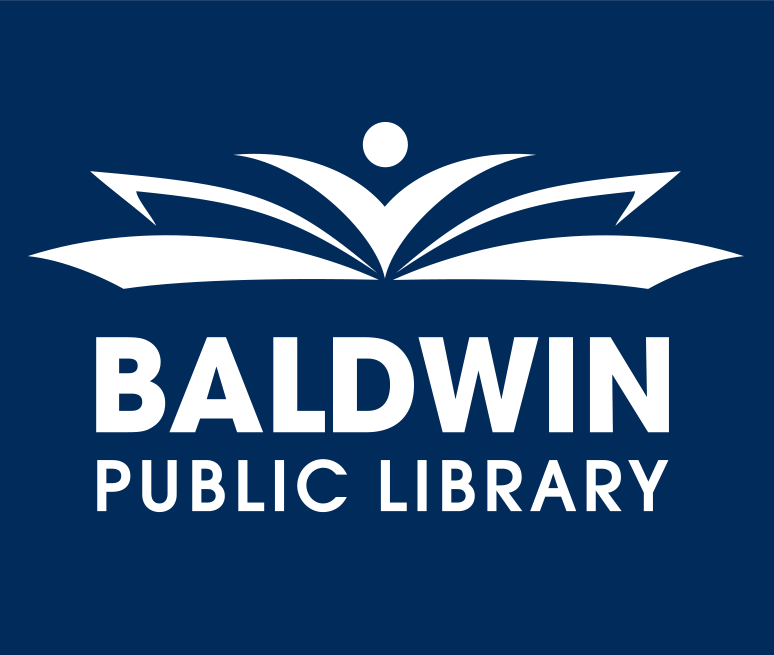 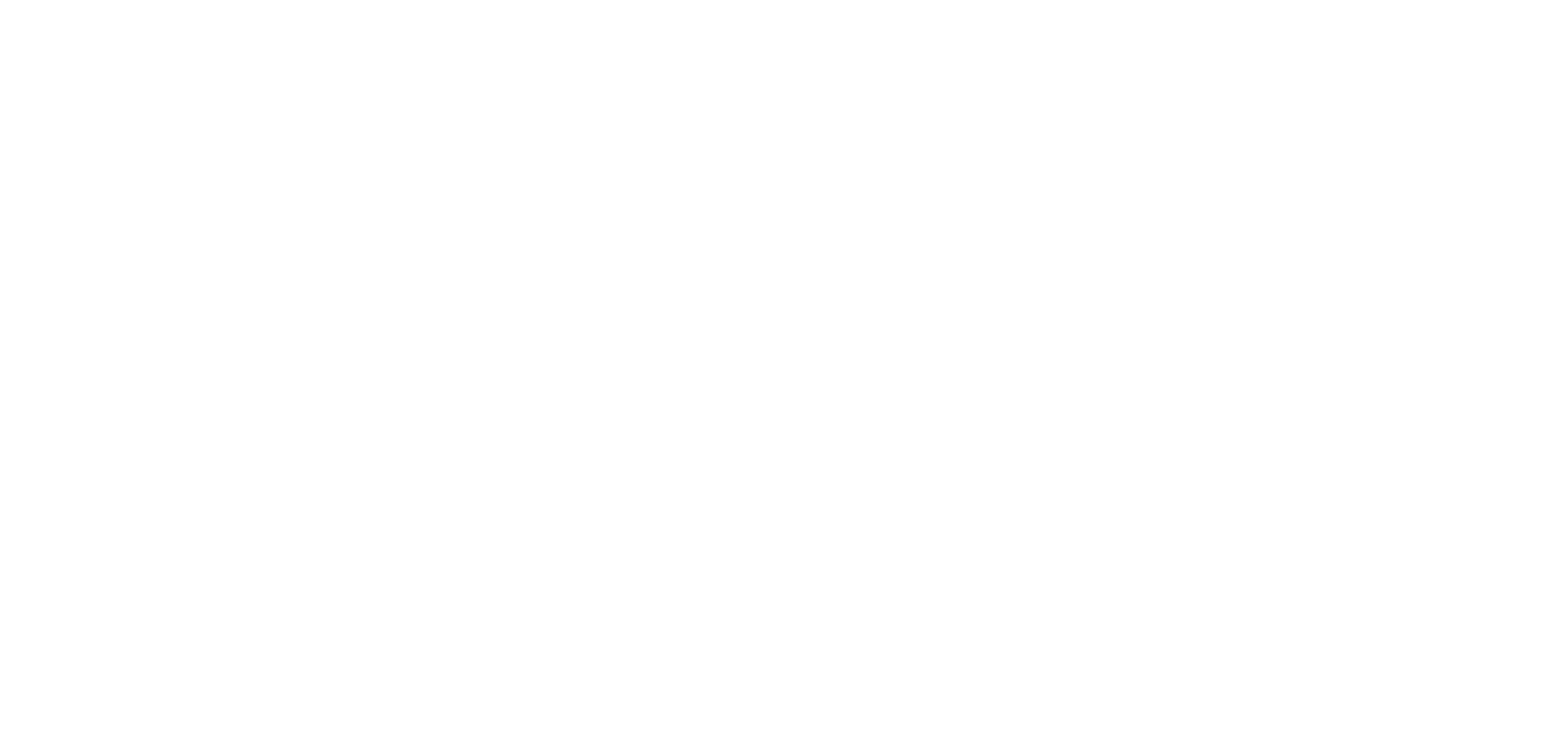 [Speaker Notes: Generic service desk workstations easily identify where an action happened, and since with Leap you can’t have two staff on same workstation, prevents that
Scroll wheel on mouse very helpful
Individual credentials also identify/pinpoint in case of issues, tracking of behavior for training, for example always misassigning the patron code/stat class.  Also allows staff to work on own record sets and with own permissions. - workstations set to Admin permissions
We use sticky-backed hold wrapper paper, but also did not want to invest in too many new receipt printers (need special ones), so have 1 station logged in with generic credentials, these also have slightly more permissions that aren’t really advertised]
Shared Settings & Training
Settings
Hamburger Menu
Search Box
Find Tool
Permissions
Applies to all public service desk staff

Training database useful beforehand
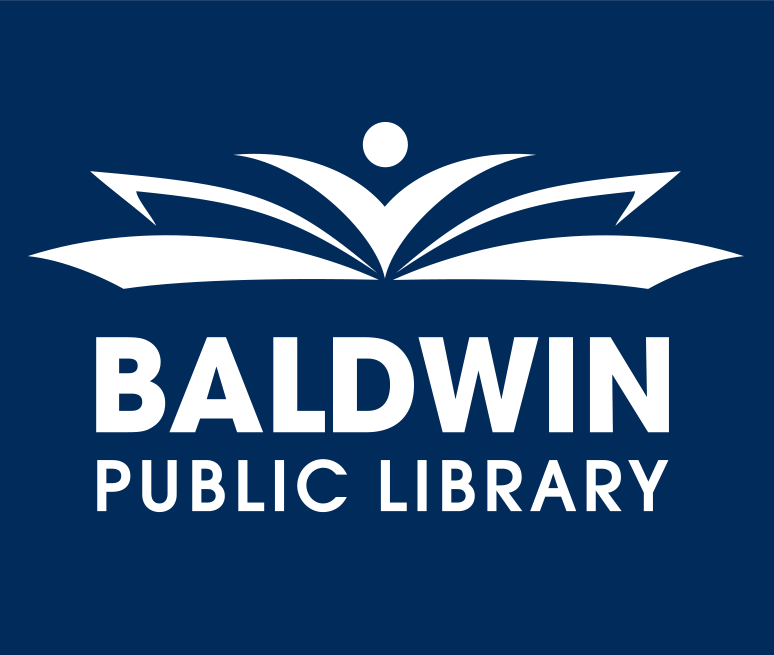 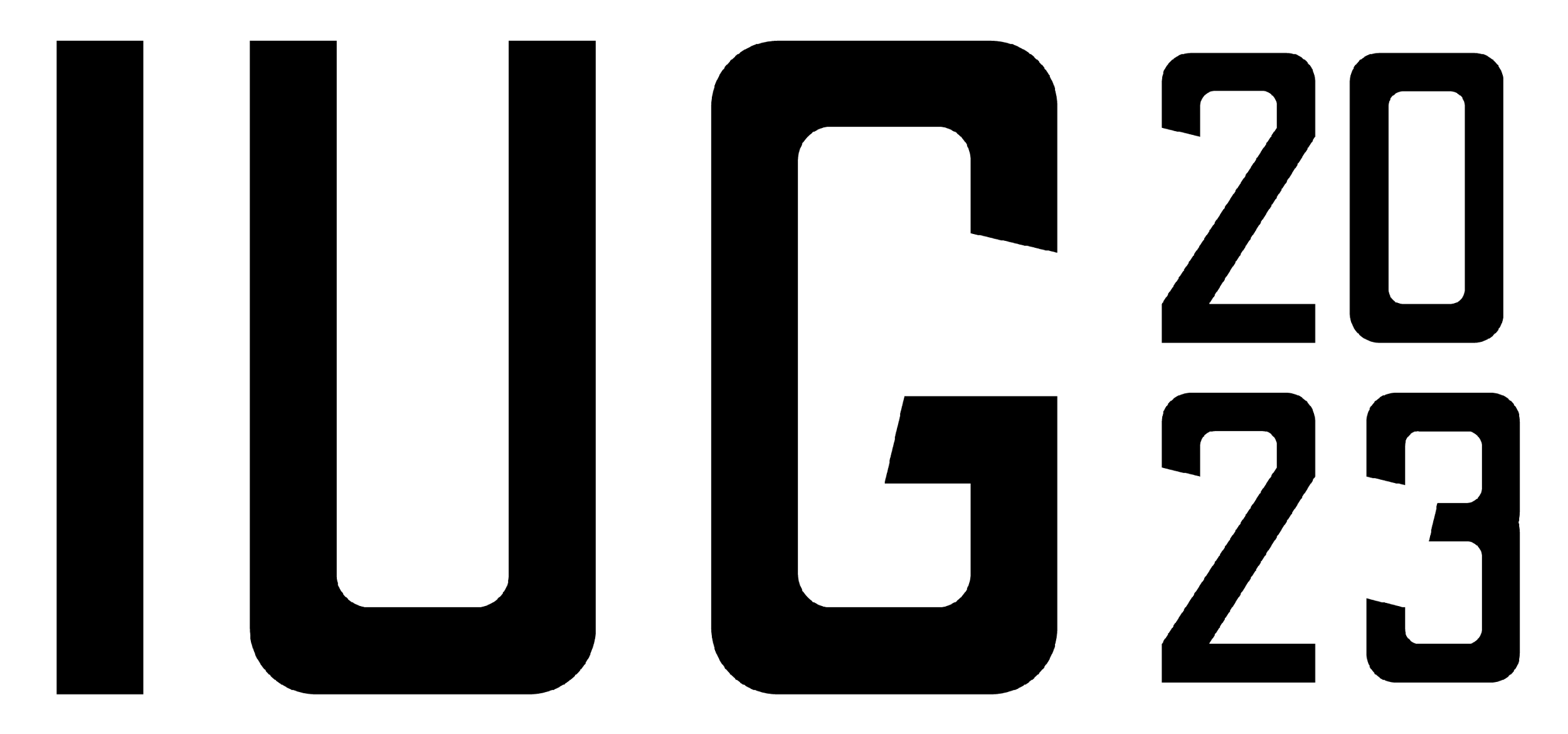 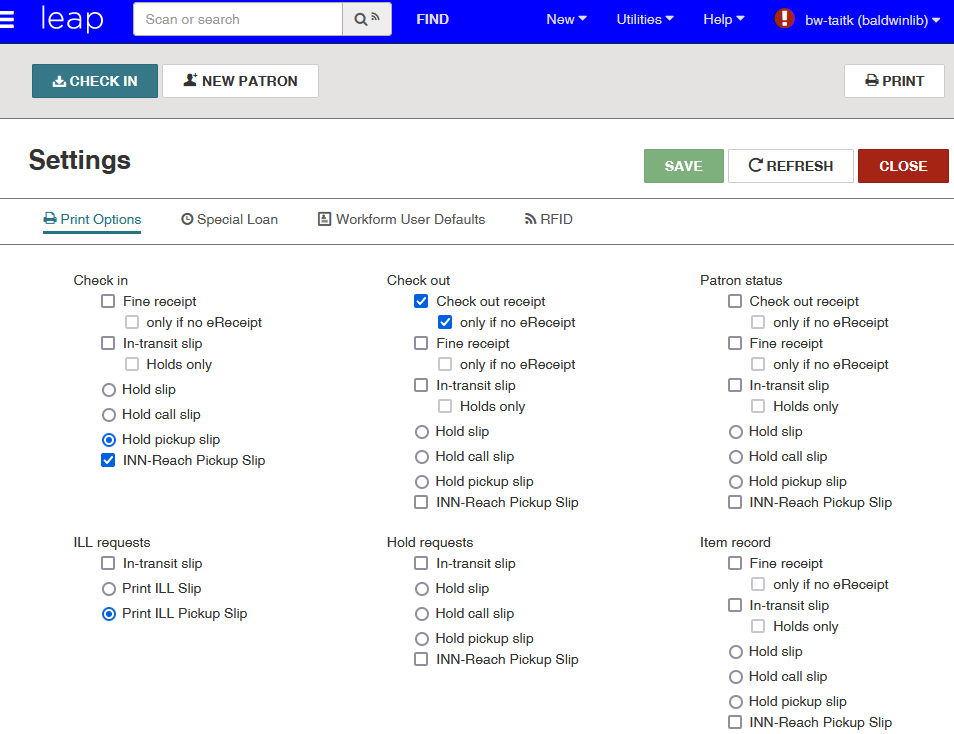 2
3
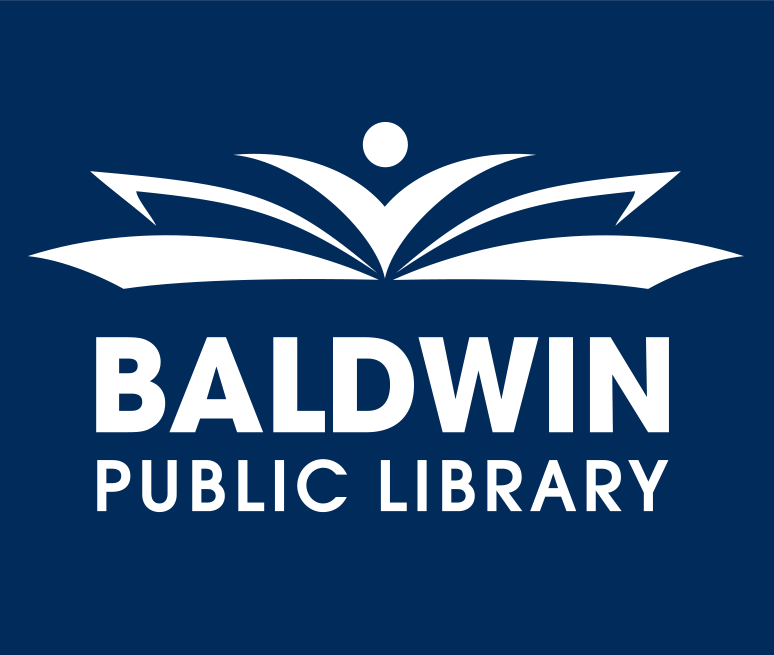 Shared uses & training: Settings/Print Options
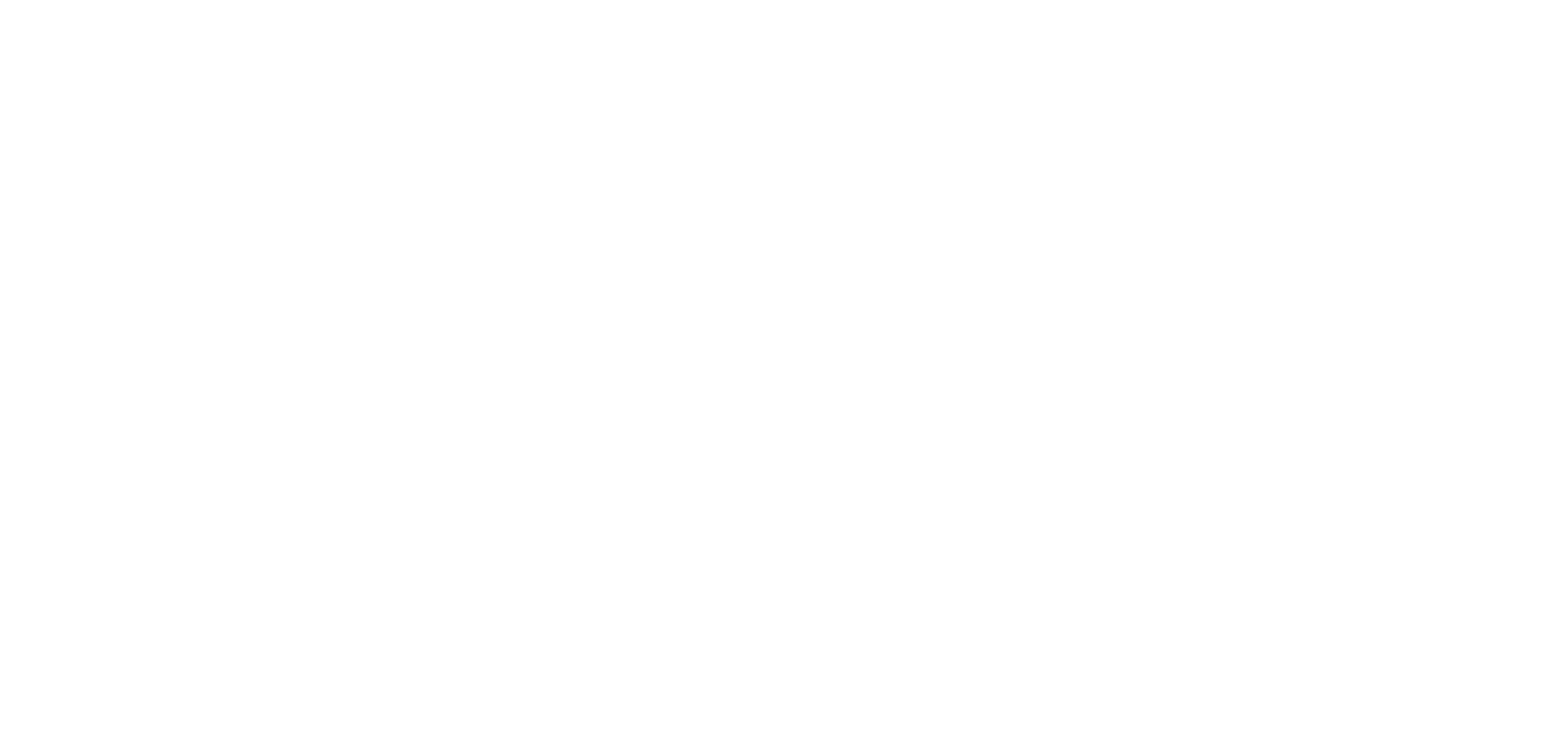 [Speaker Notes: We set every desk staffer’s print options the same, so can float wherever and have same response]
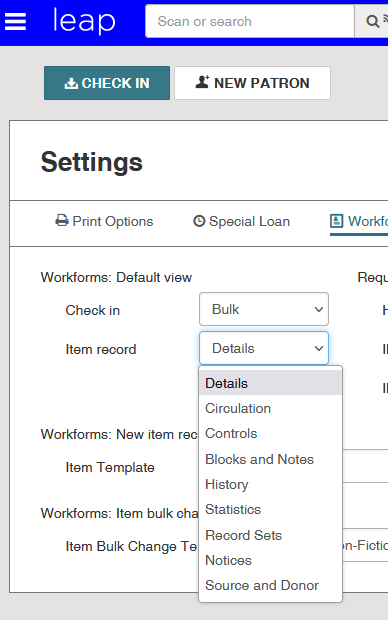 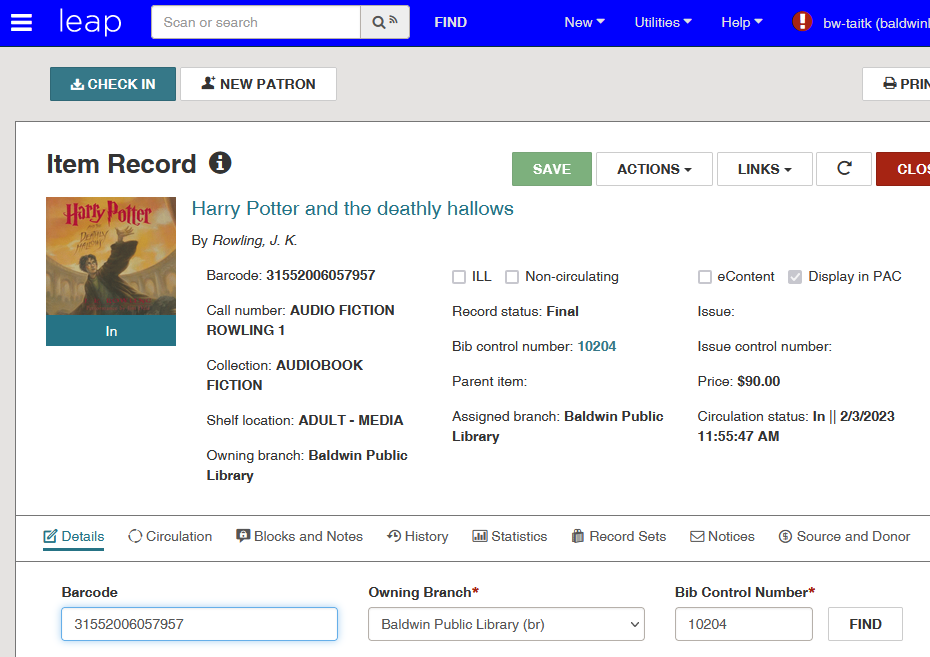 2
3
*
*initial opening of workform
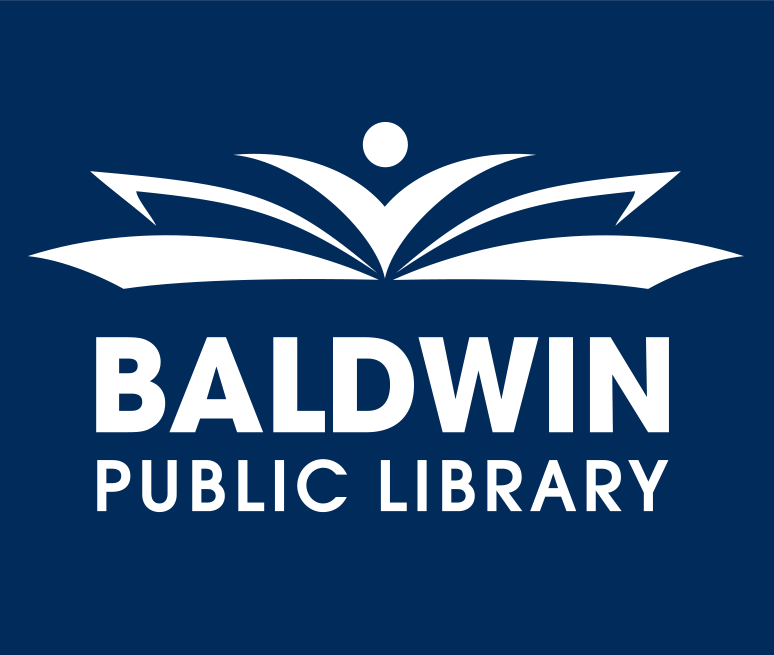 Shared uses & training: Settings/Workform Defaults - Item
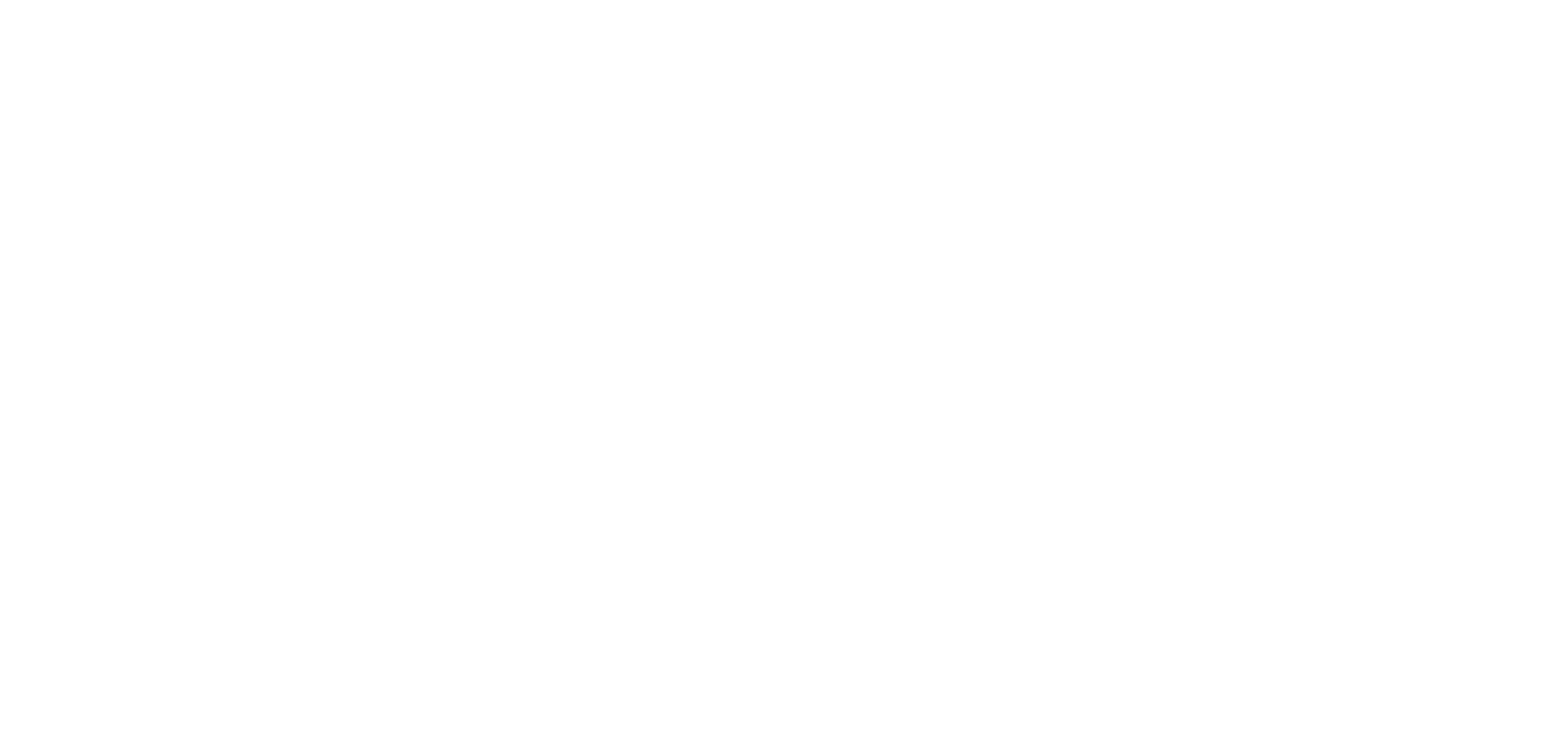 [Speaker Notes: We initially set to history, but found most staff like it set to details for easy editing.  Note that this is only for the initial opening of a workform, if you close and return it will reopen where you left off, same with patron workform]
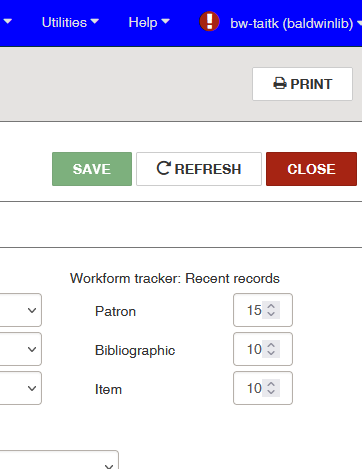 2
3
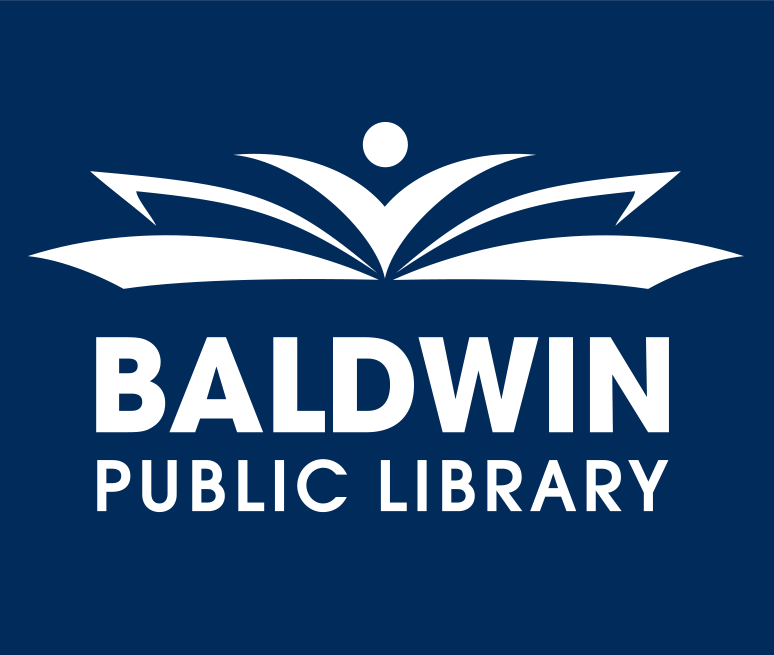 Shared uses & training: Settings/Workform Defaults - Tracker
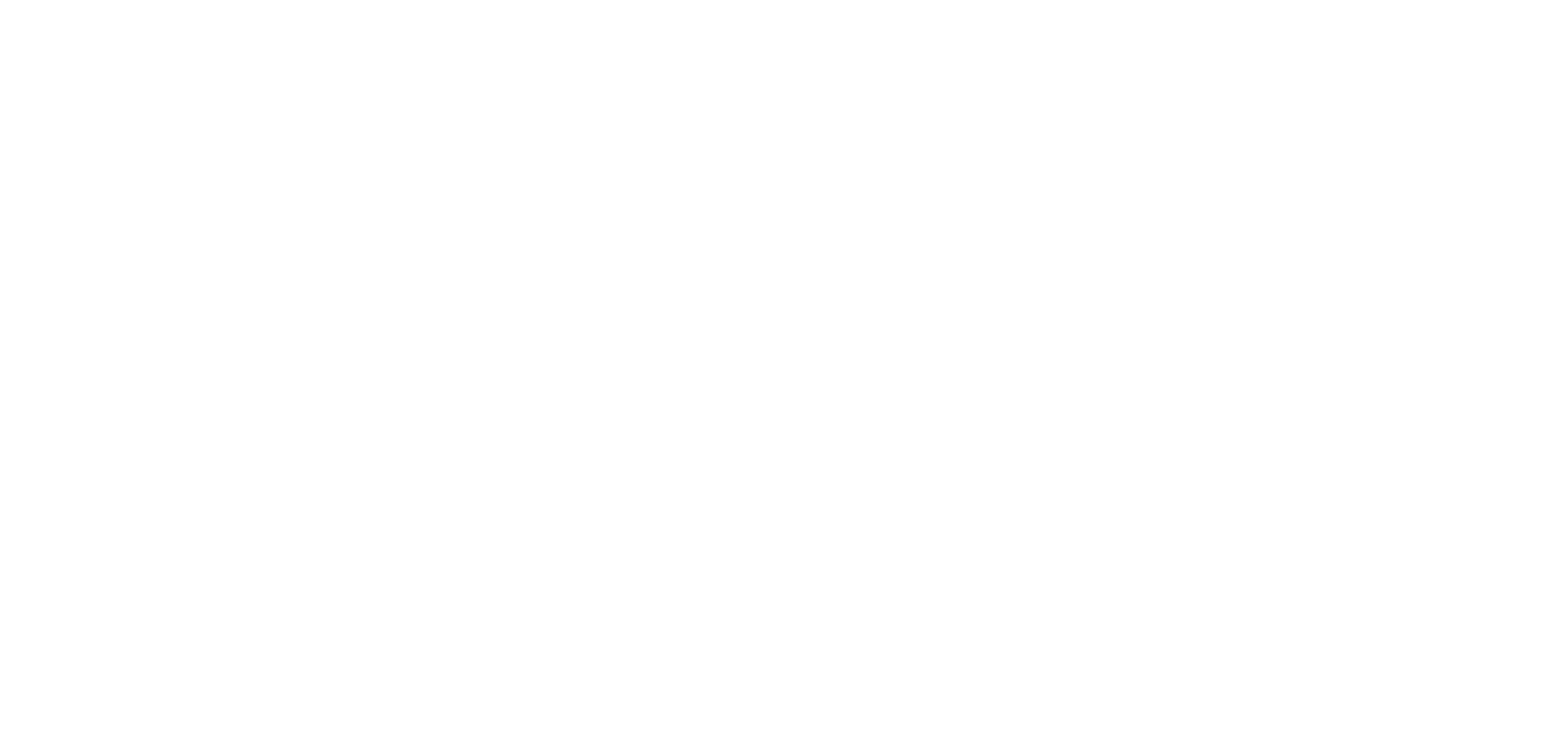 [Speaker Notes: Encourage this to be high at first, esp patrons/Circ, items/bibs/Youth & Adult - this helps with next shared use of…]
2
3
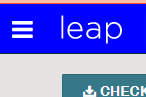 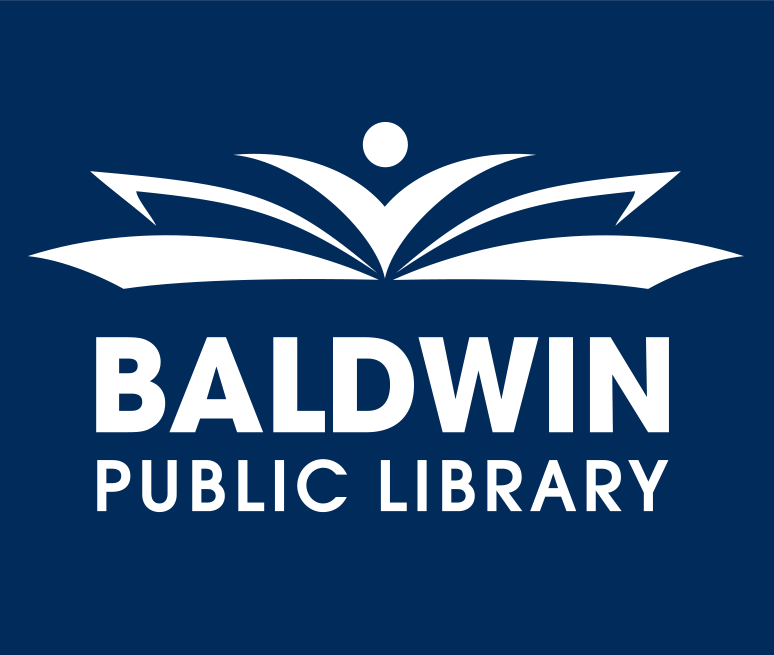 Shared uses & training: Hamburger Menu
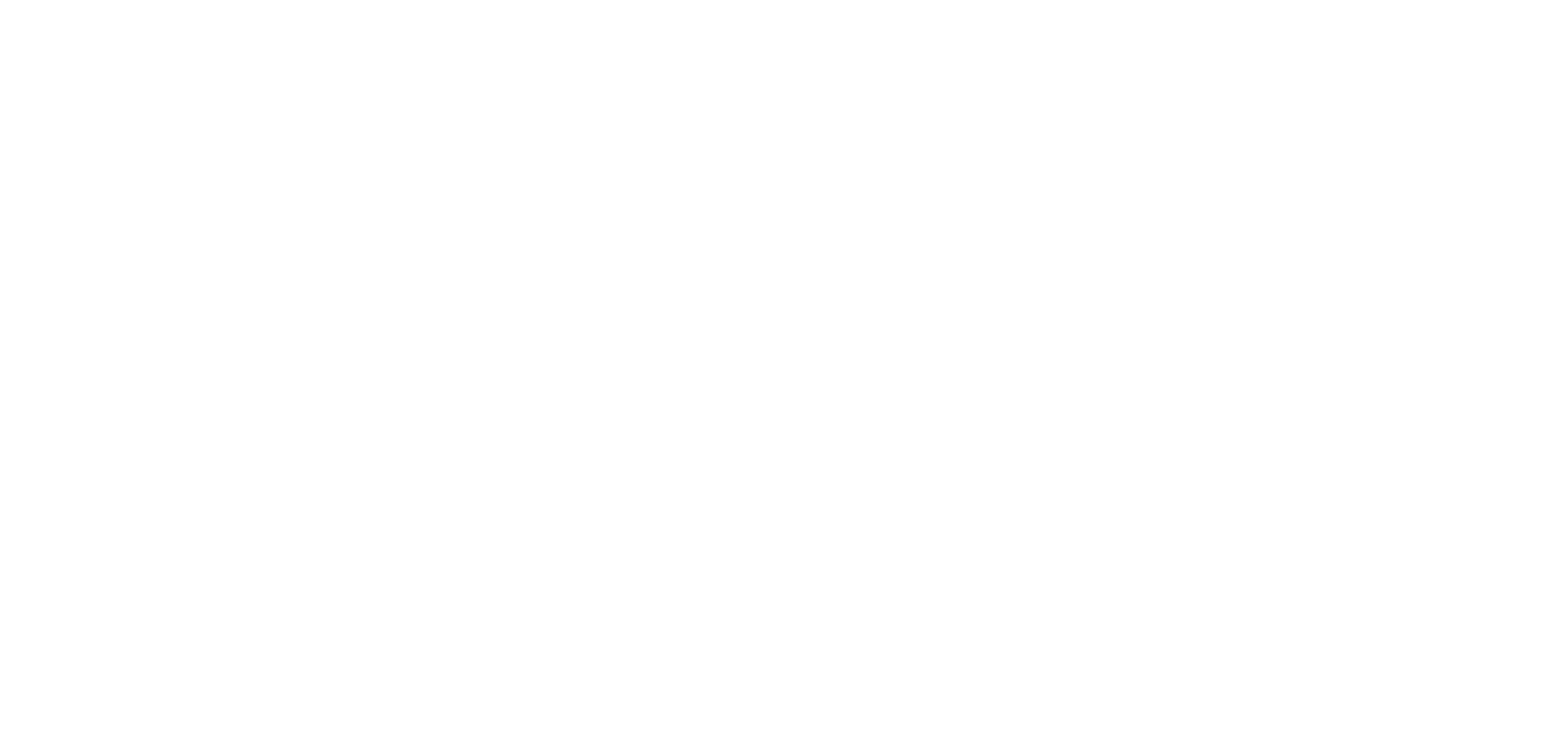 [Speaker Notes: This menu, click to next]
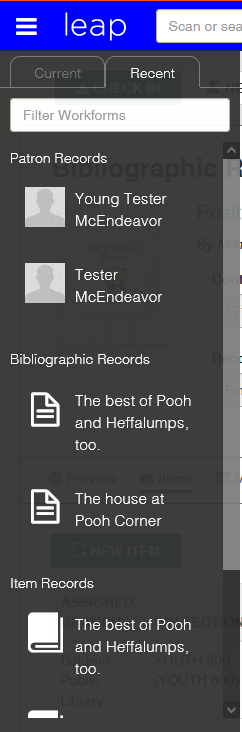 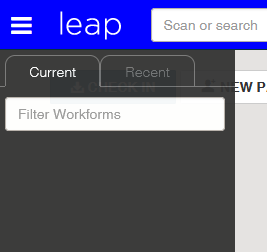 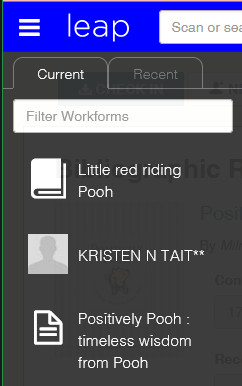 2
3
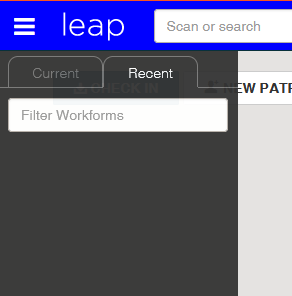 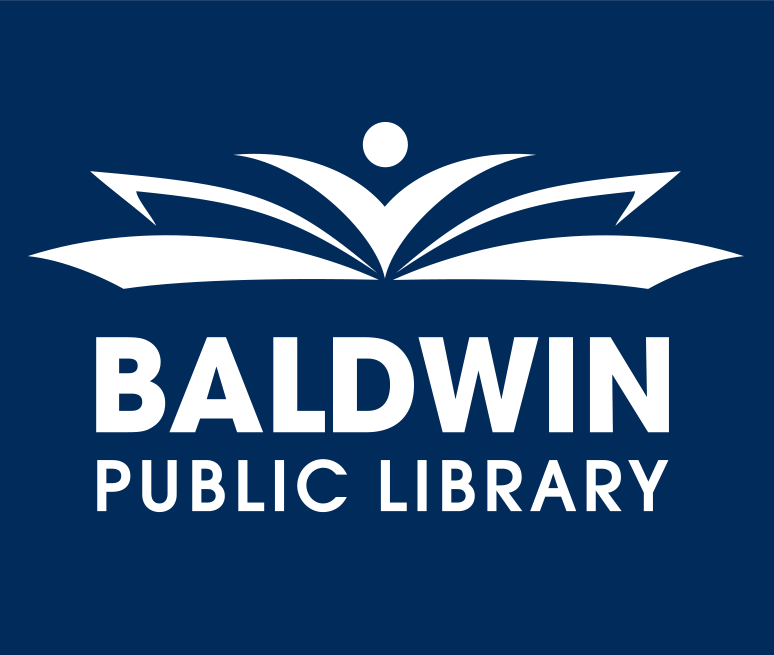 Shared uses & training: Hamburger Menu
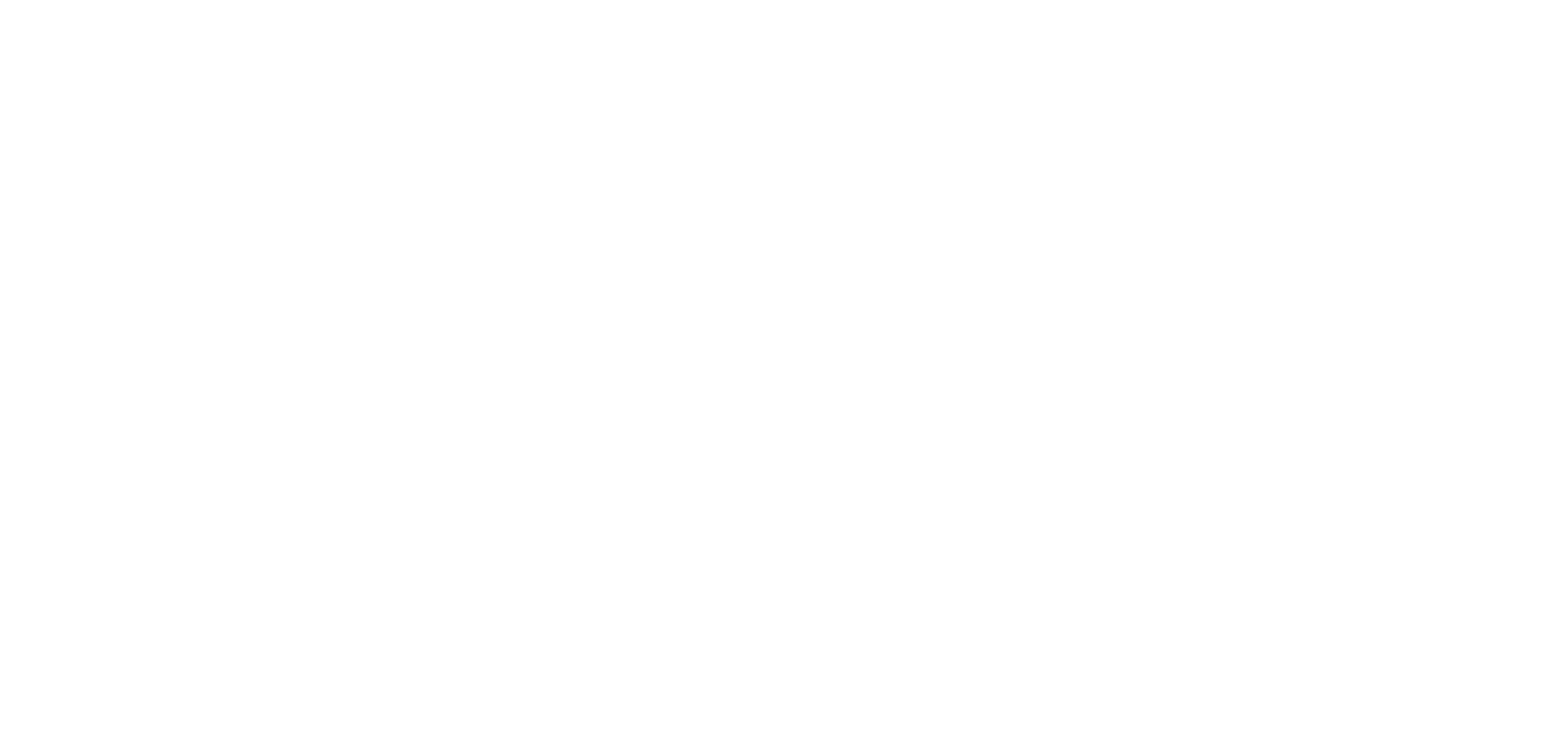 [Speaker Notes: Current & Recent workforms tracked, icons for both - sometimes forget which is bib and which is item (bib in middle of list)
Single most helpful tool in Leap! Great for going back to fix an item record, or track a patron]
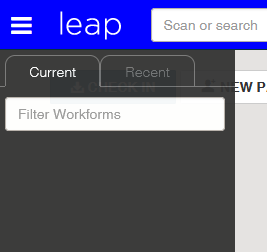 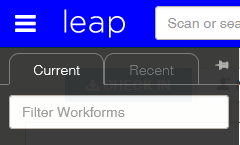 2
3
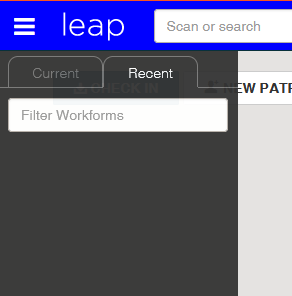 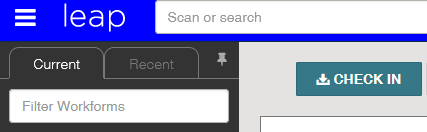 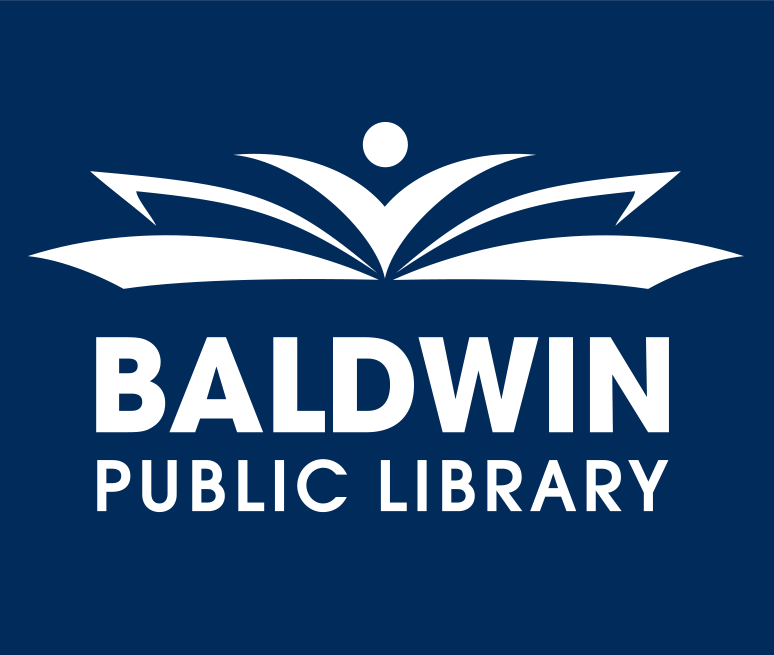 Shared uses & training: Hamburger Menu
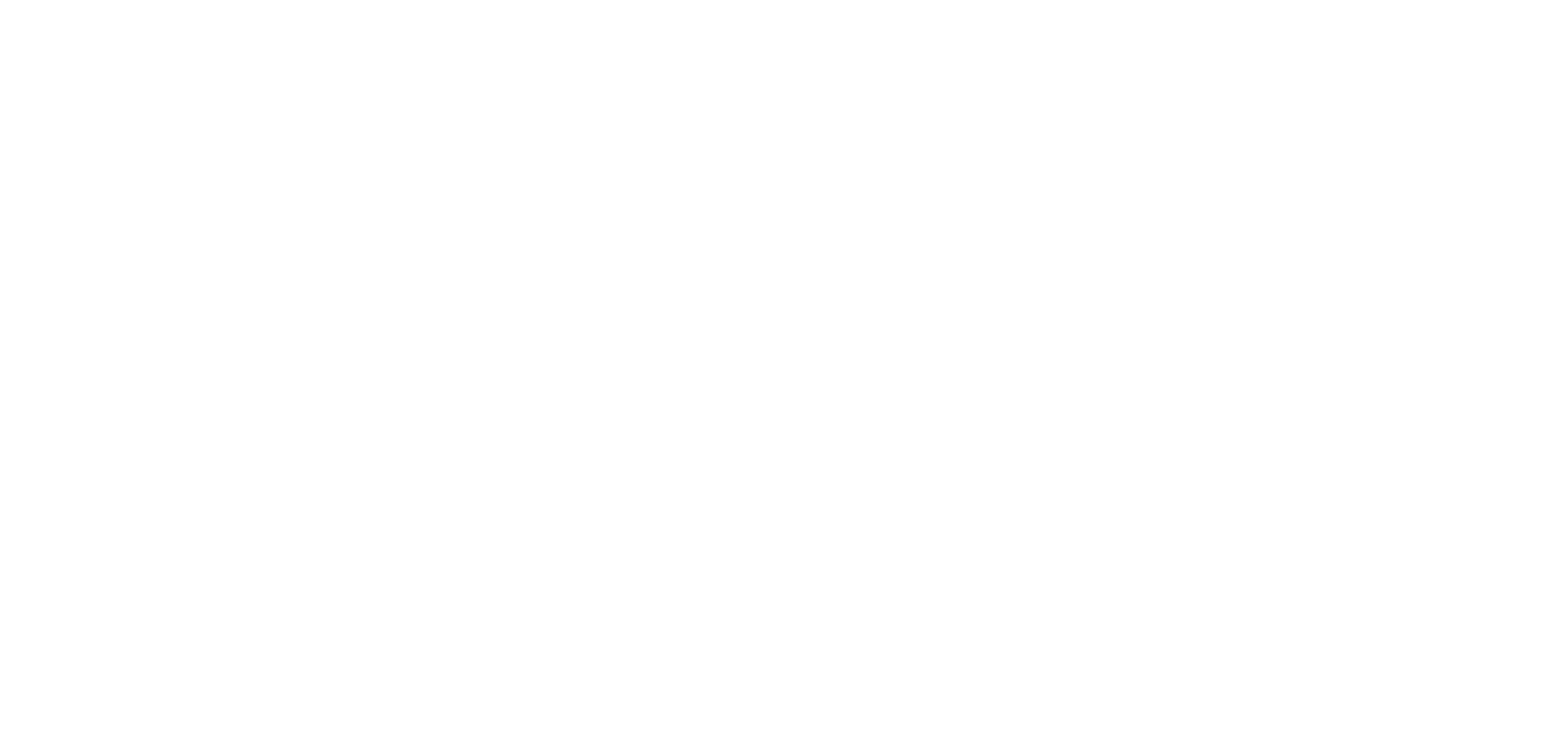 [Speaker Notes: Another feature is pinning open the menu - left up to staff, it does resize the remainder of screen so if not wide monitor don’t advise]
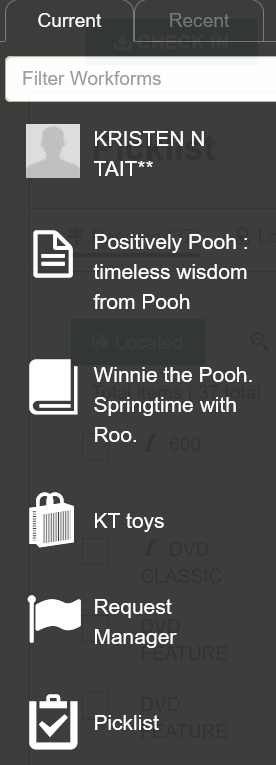 Patron

Bib

Item

Record Set

Request Manager

Picklist
2
3
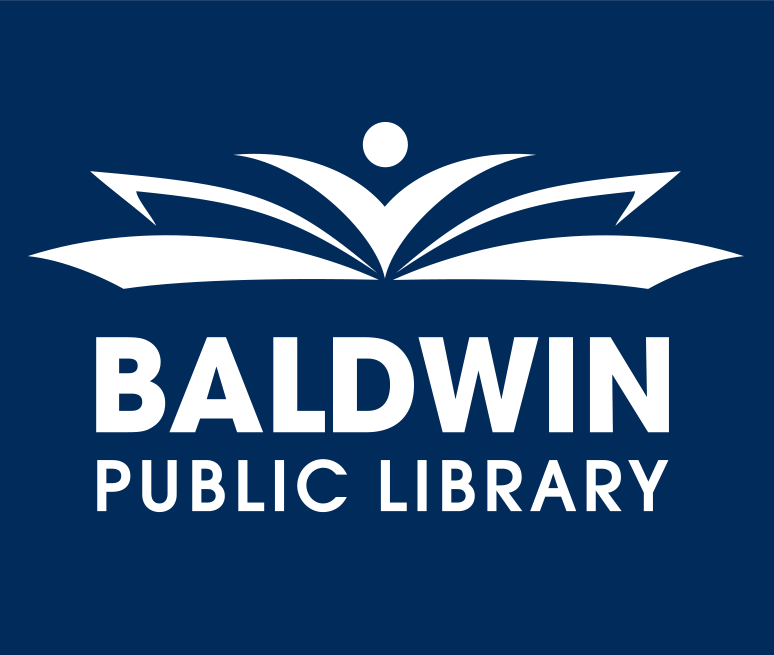 Shared uses & training: Hamburger Menu
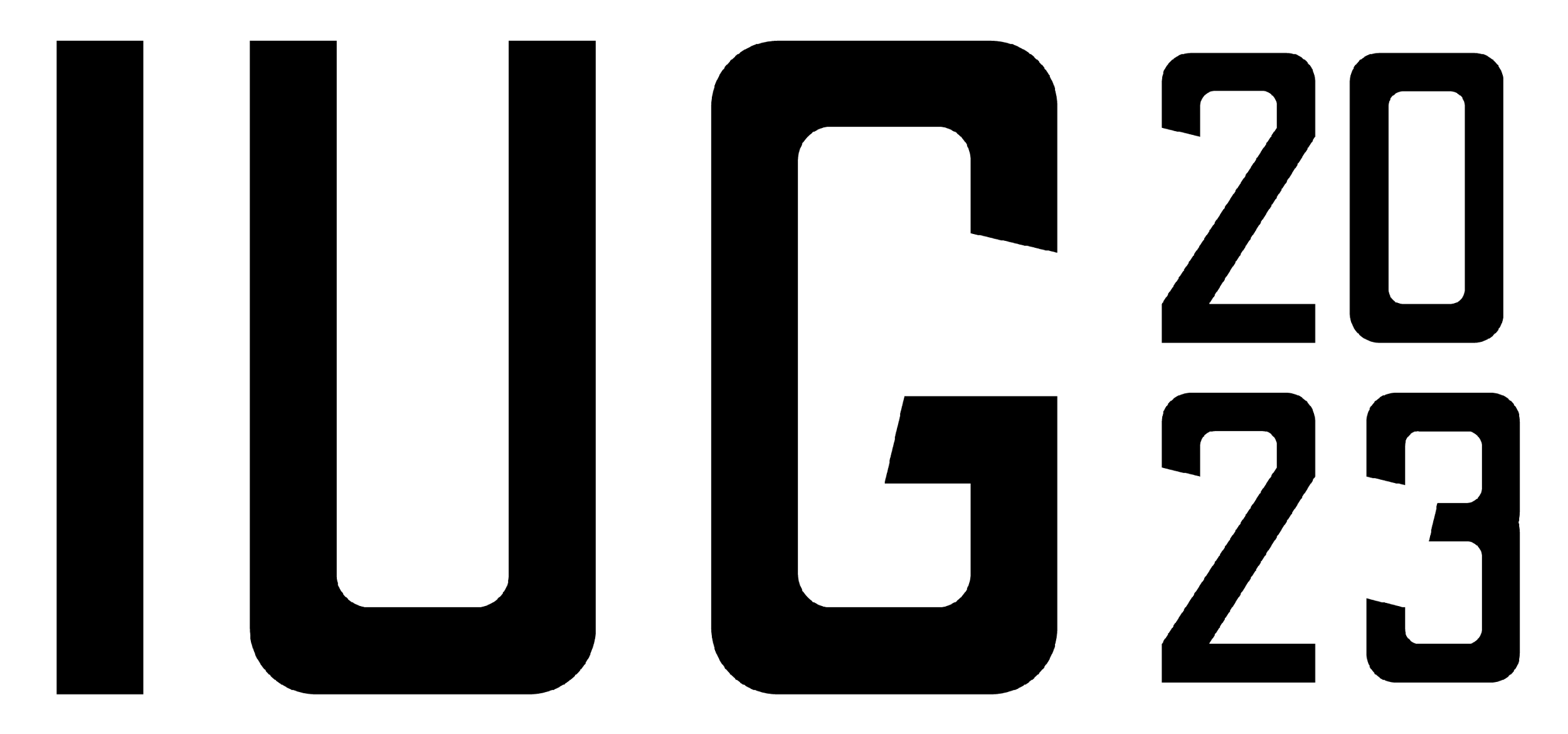 [Speaker Notes: Current will show icons for all workforms, but currently recent is only patron, bib, and item records - enhancement request for record set tracking!]
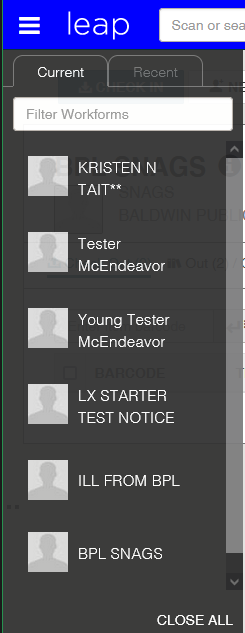 2
3
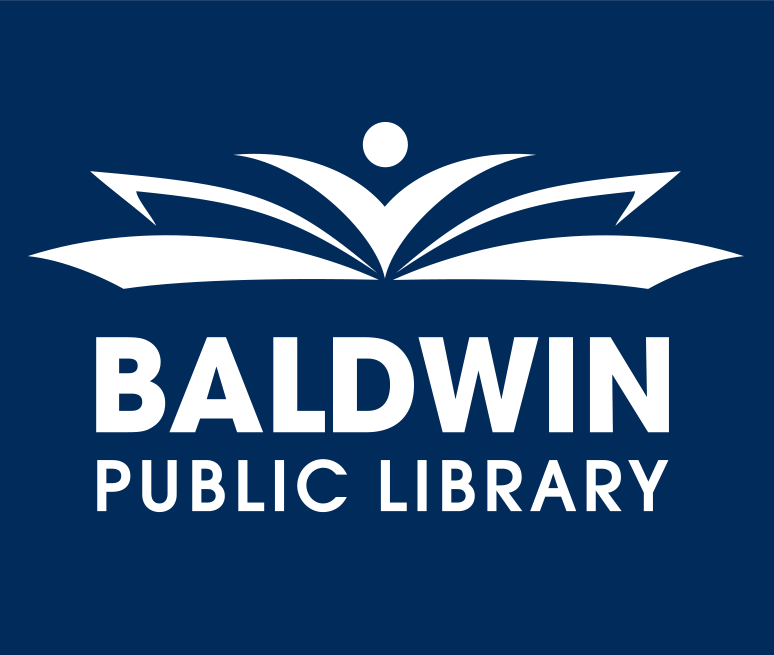 Shared uses & training: Hamburger Menu
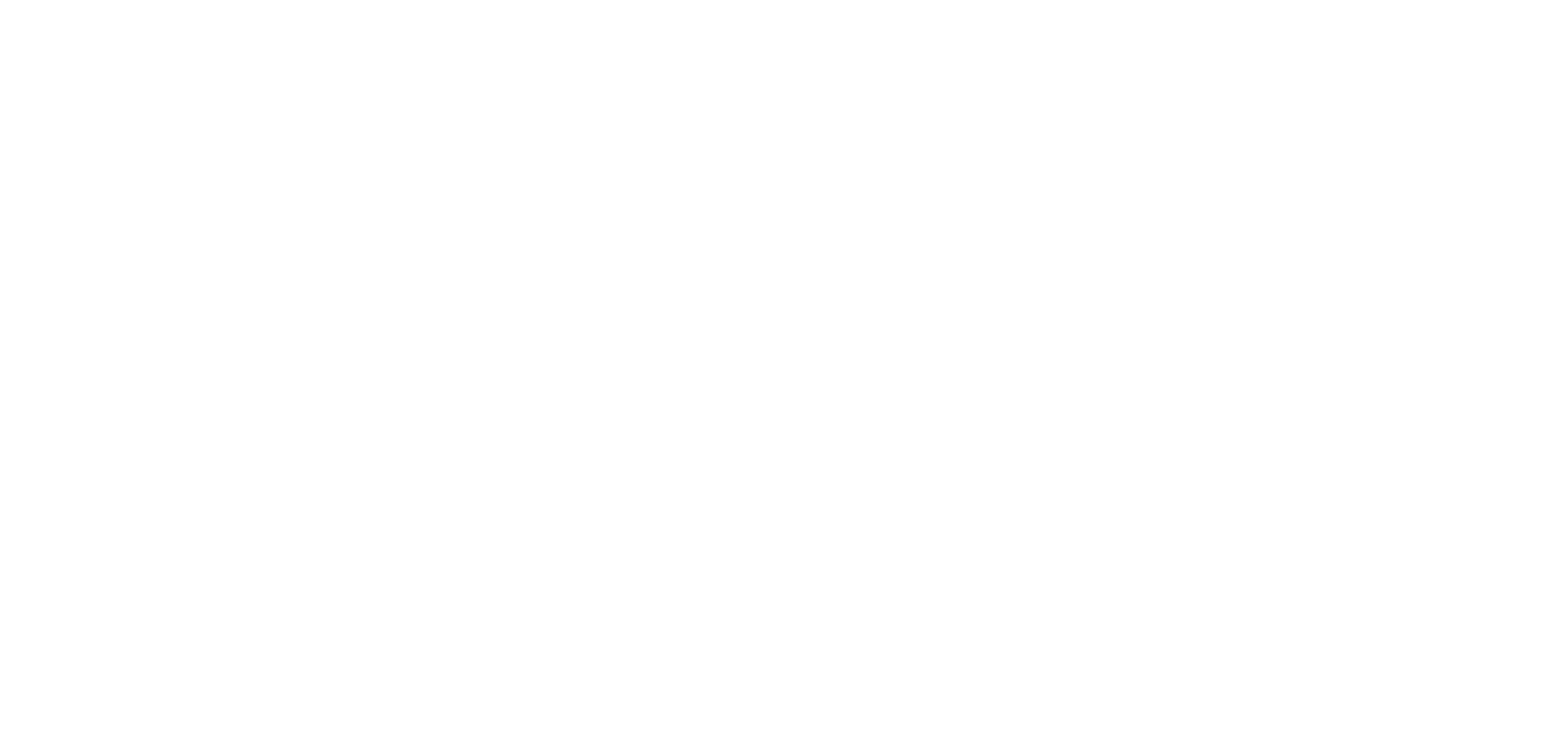 [Speaker Notes: Best feature is close all - b/c we want staff to close everything and “see the quote” screen before logging off (remember we have individual logins at desks).  Perennial problem of too many open workforms - just like your coworker with 30 tabs open in every browser and a desktop full of icons - and of course the dreaded “object lock”...]
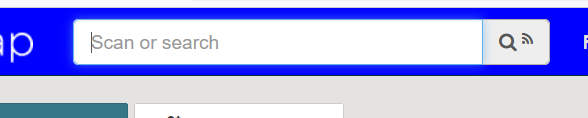 2
3
Don’t skip training on this box!
More nuanced than just a straight boolean/keyword search
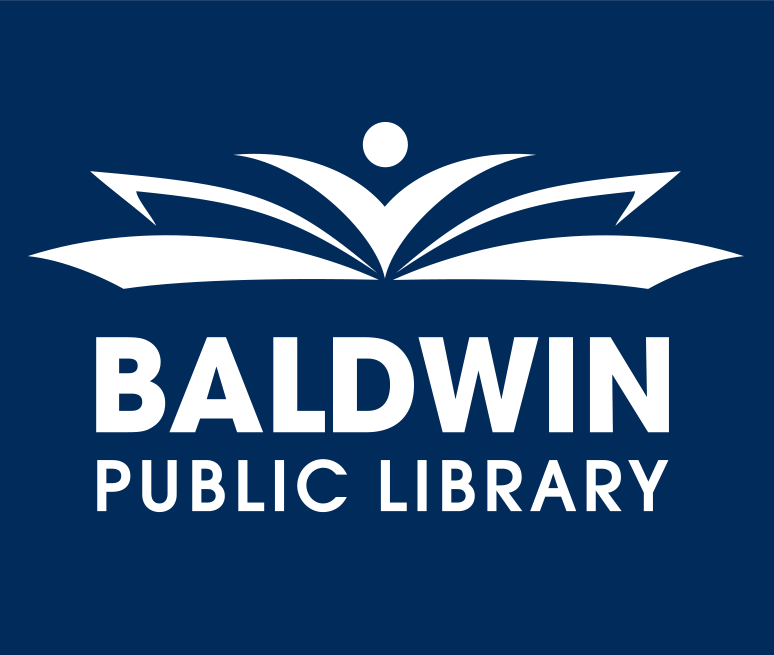 Shared uses & training: Search Box
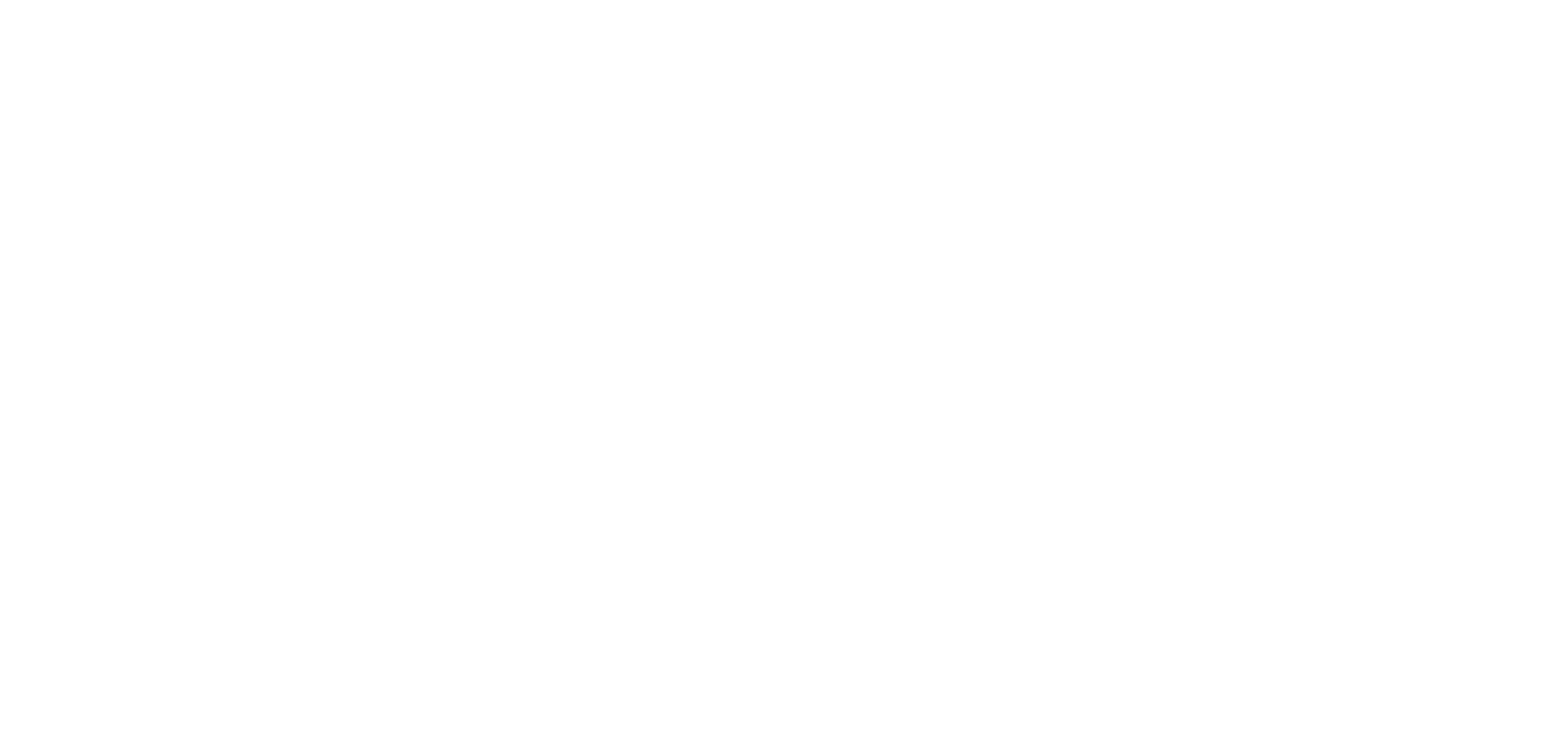 [Speaker Notes: Demo with Leap live? 2nd best thing about using Leap at desks is the quick retrieval/refinement of searches
Important to spend time training - amazing how staff hobble themselves with not utilizing all of the search capabilities in Leap
Less nuanced than search engine, though - beware!]
Scan or type into the box
Be wary of predictive lists!
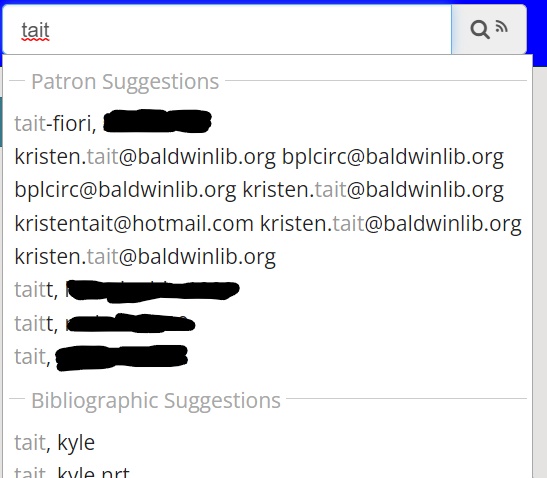 2
3
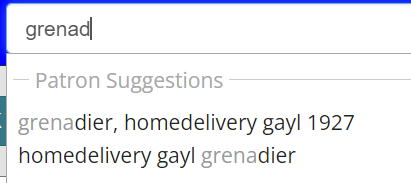 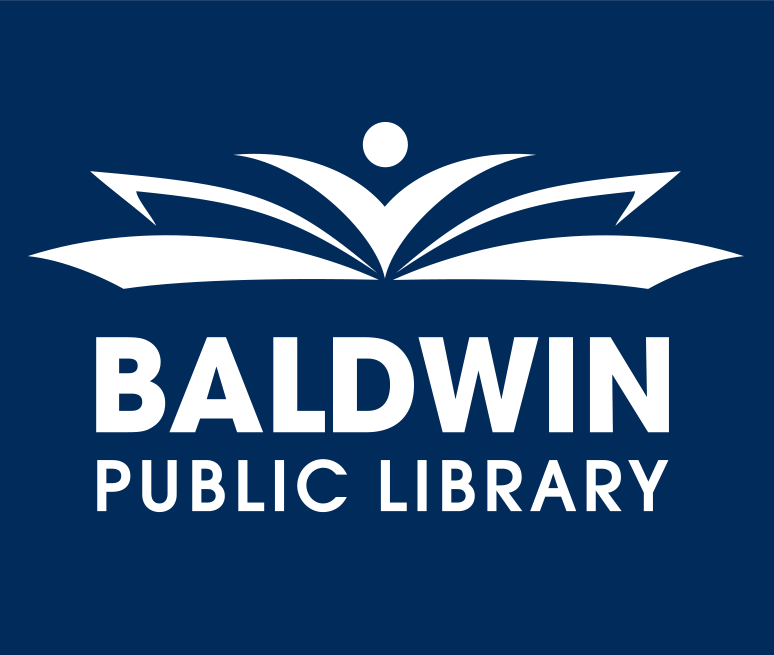 Shared uses & training: Search Box
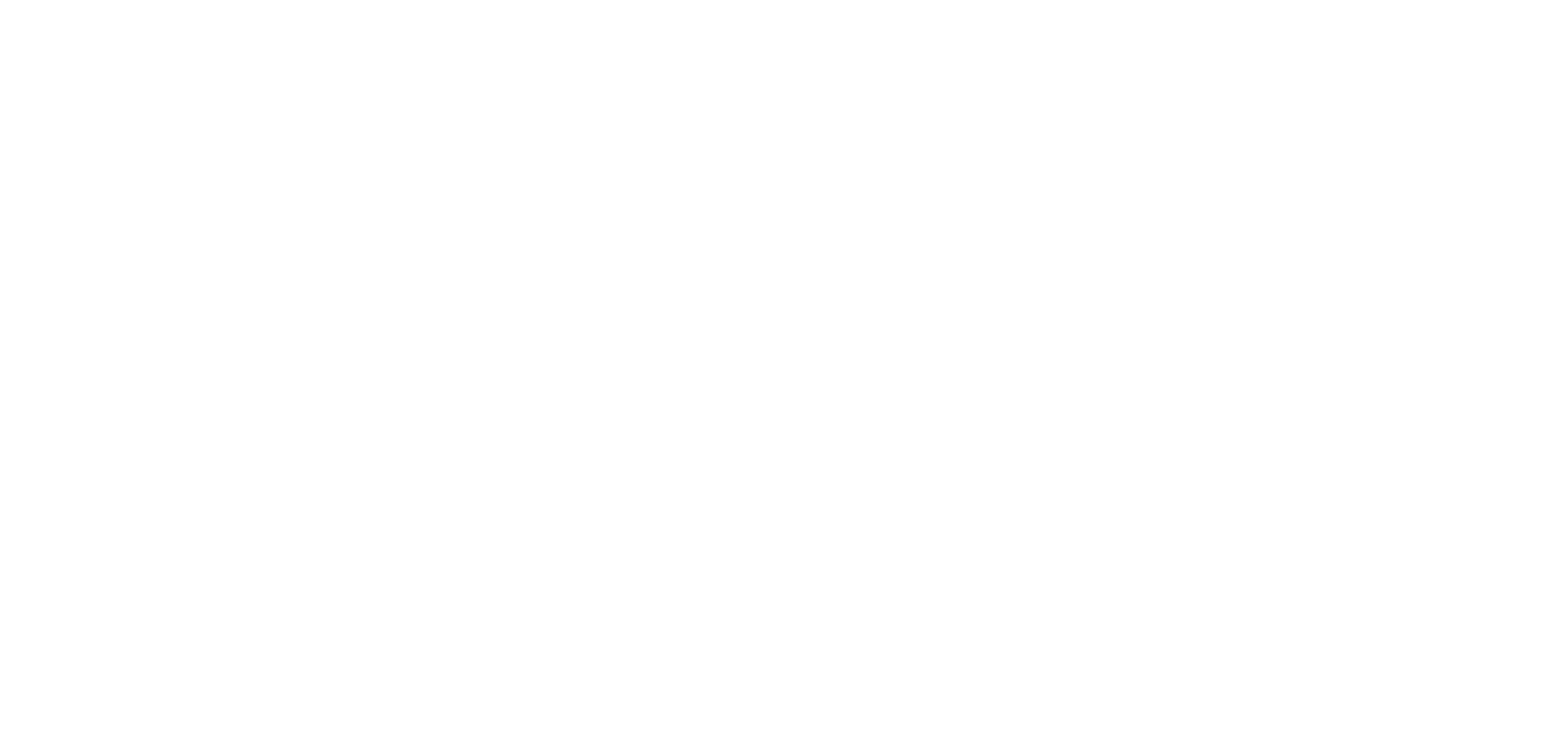 [Speaker Notes: Demo with Leap live? Predictive list has patrons listed by name, also email - name on ID too.  Same patron can be listed twice, or email addresses listed before names (looks like 8 results display)]
Scan or type into the box
Be wary of predictive lists!
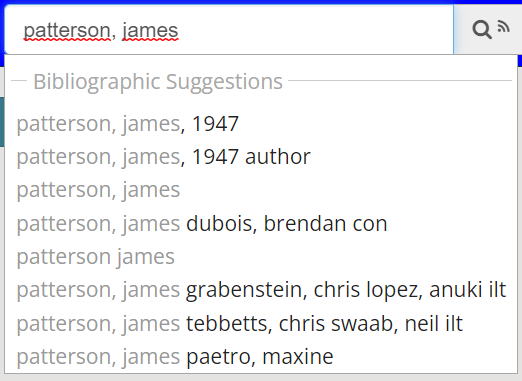 2
3
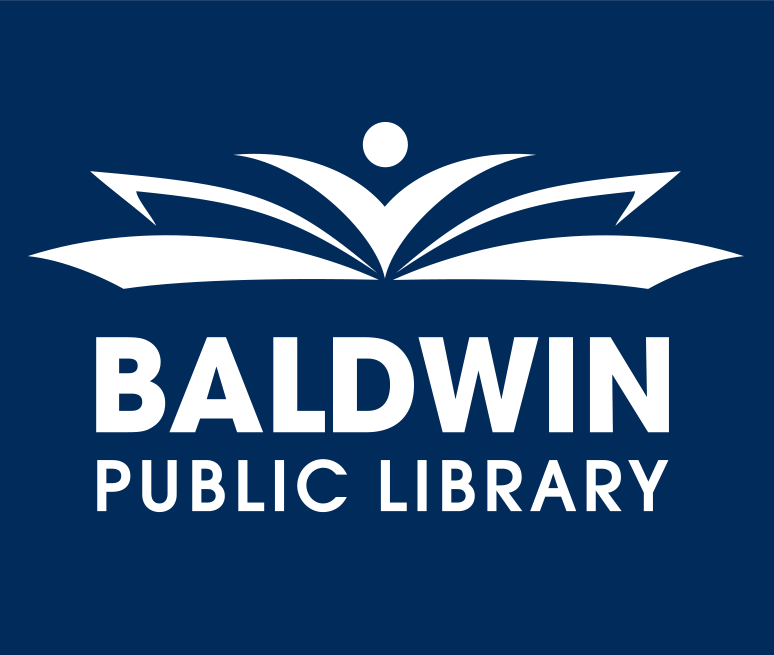 Shared uses & training: Search Box
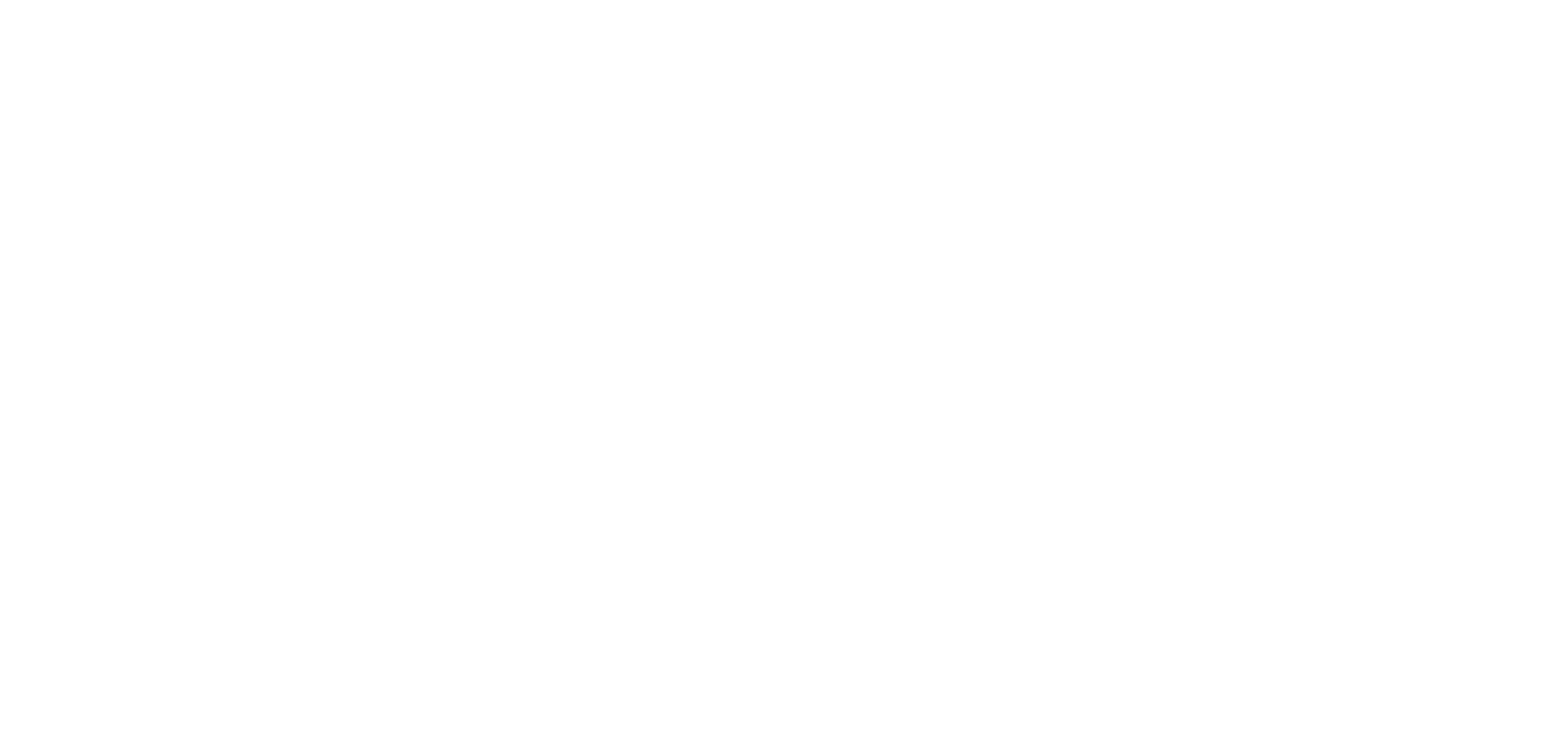 [Speaker Notes: Demo with Leap live?  Here we see the value of authority records as well as the complicated search that will always be James Patterson! Come back to this example when discussing autopopulated find tool]
Scan or type
Be wary of predictive lists!
It’s not Google either!
2
3
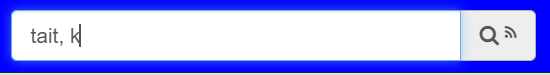 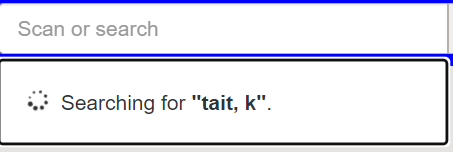 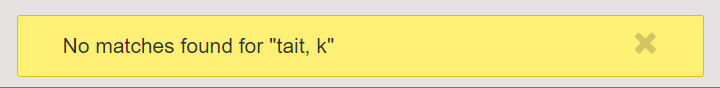 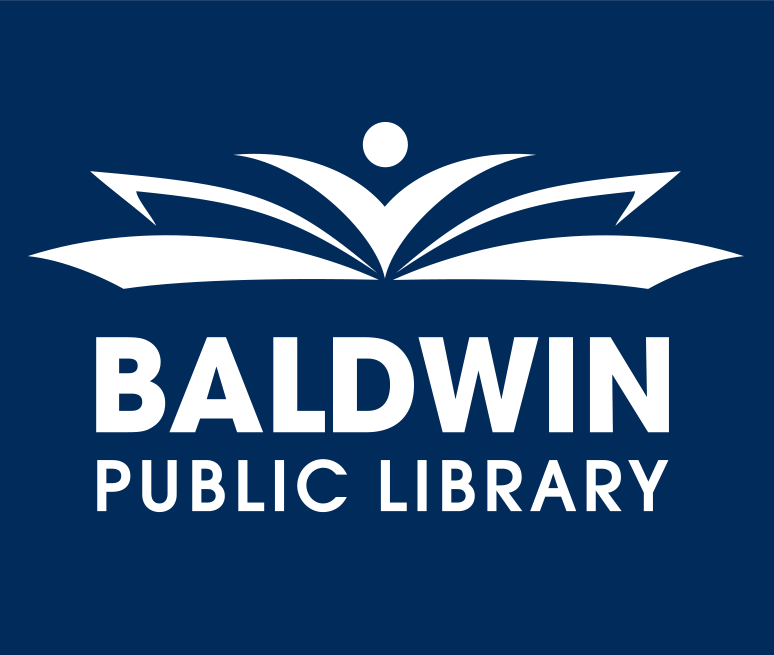 Shared uses & training: Search Box
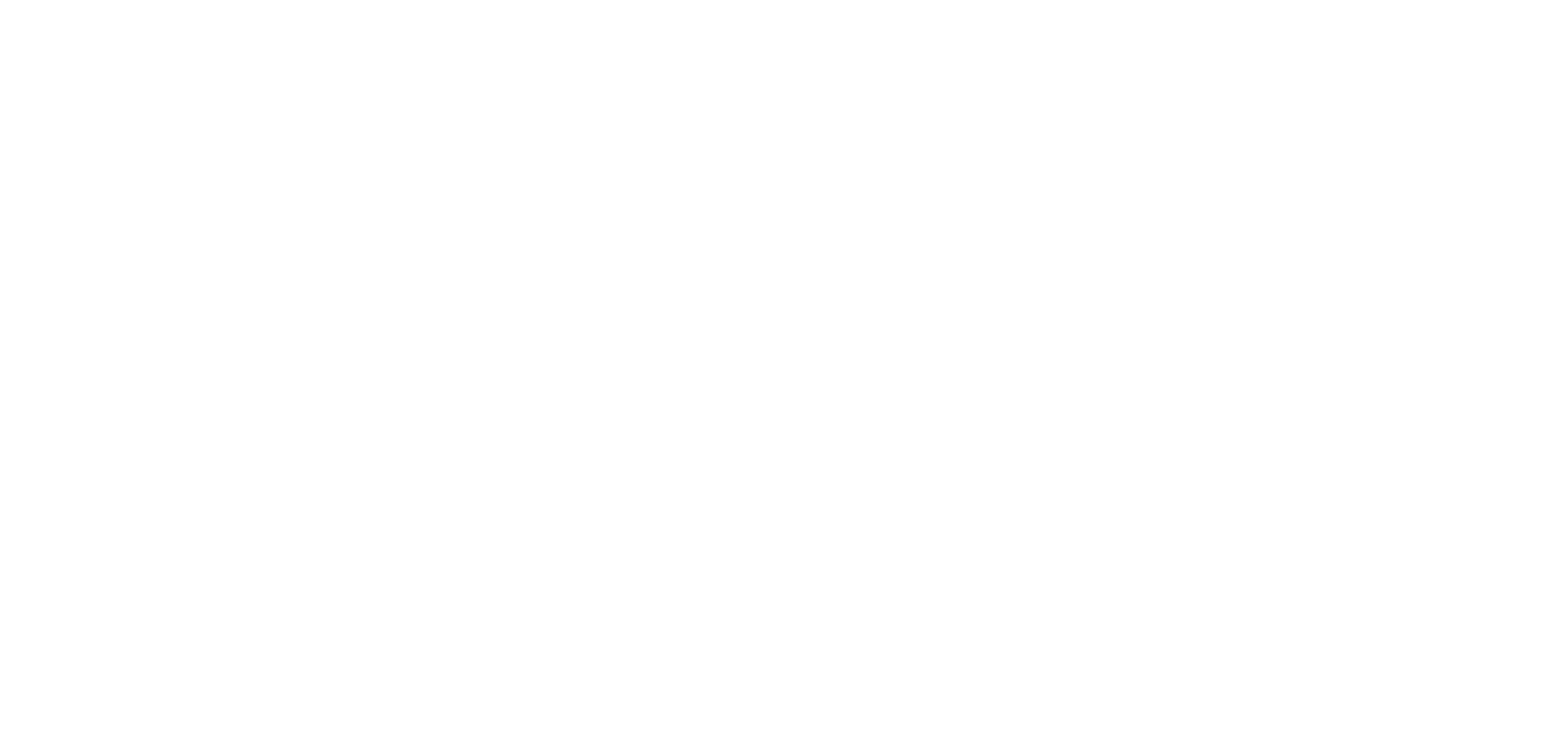 [Speaker Notes: Demo with Leap live?  Incomplete names will not pull up as a “best guess” result if you hit enter before completing the name]
Less is More

Use box to bring up autopopulated Find Tool
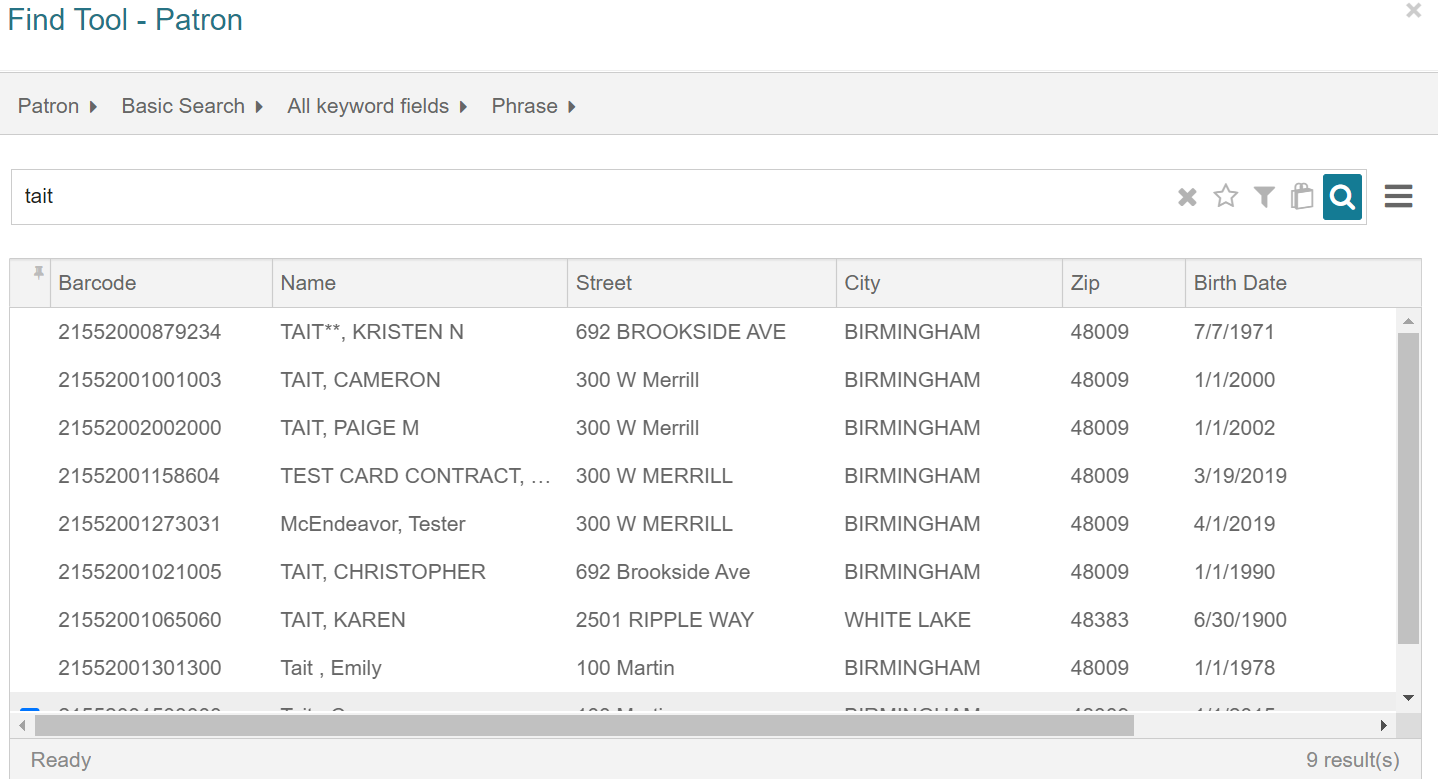 2
3
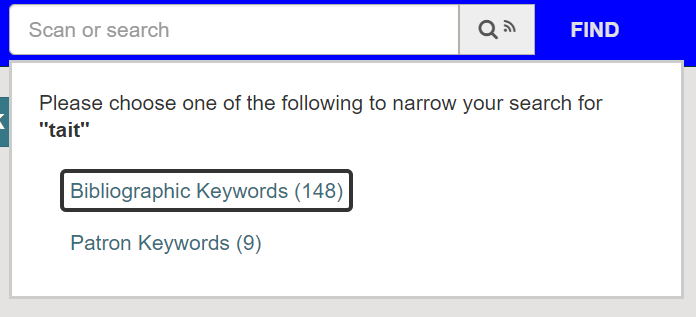 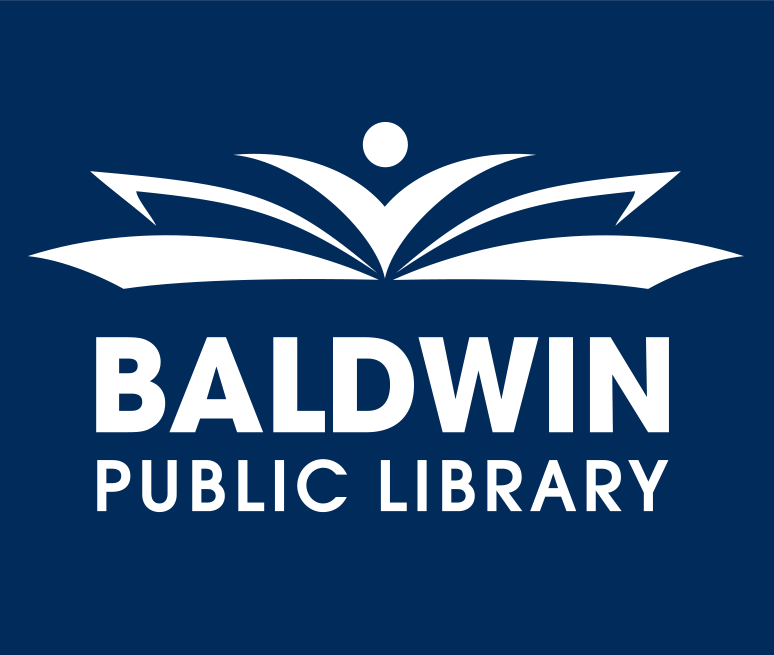 Shared uses & training: Search Box
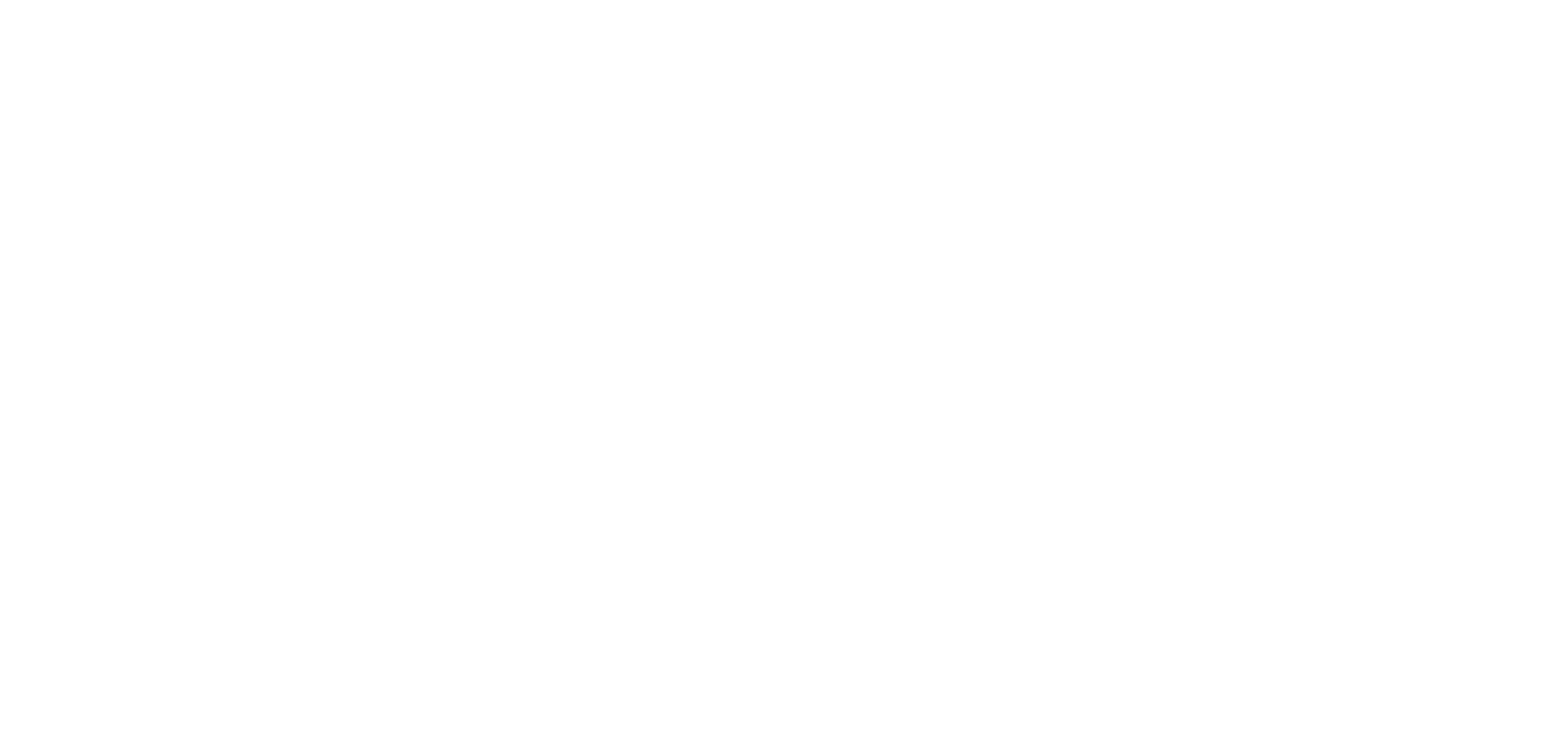 [Speaker Notes: Demo with Leap live?  Type in one name, hit enter and Find Tool will pop up, sort by columns and generally narrow down more easily - also can find mistakes, duplicates, etc.]
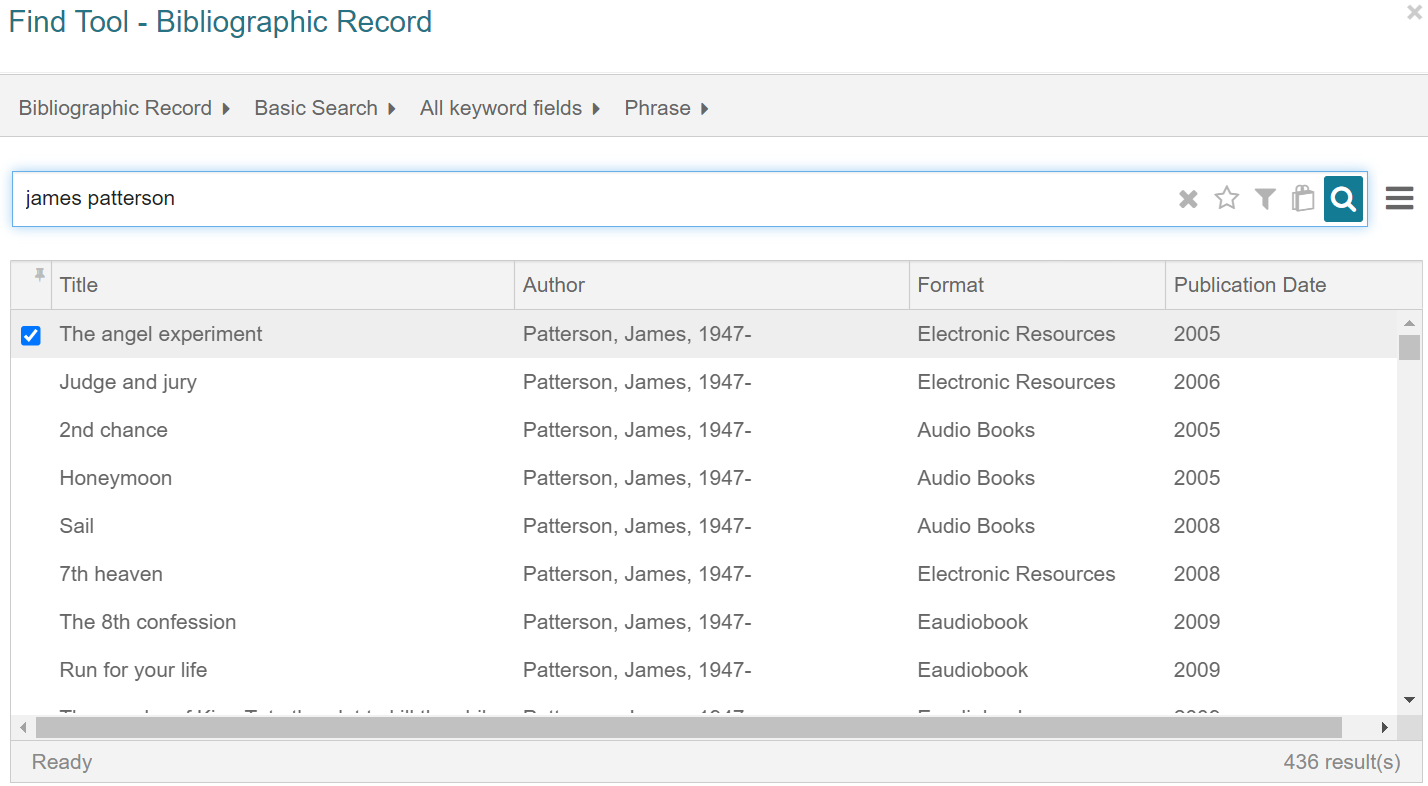 2
3
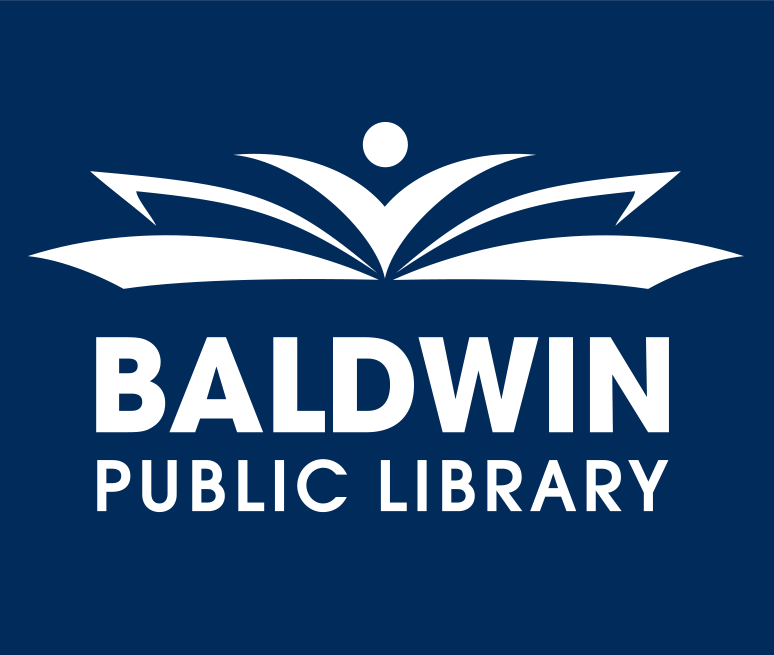 Shared uses & training: Search Box
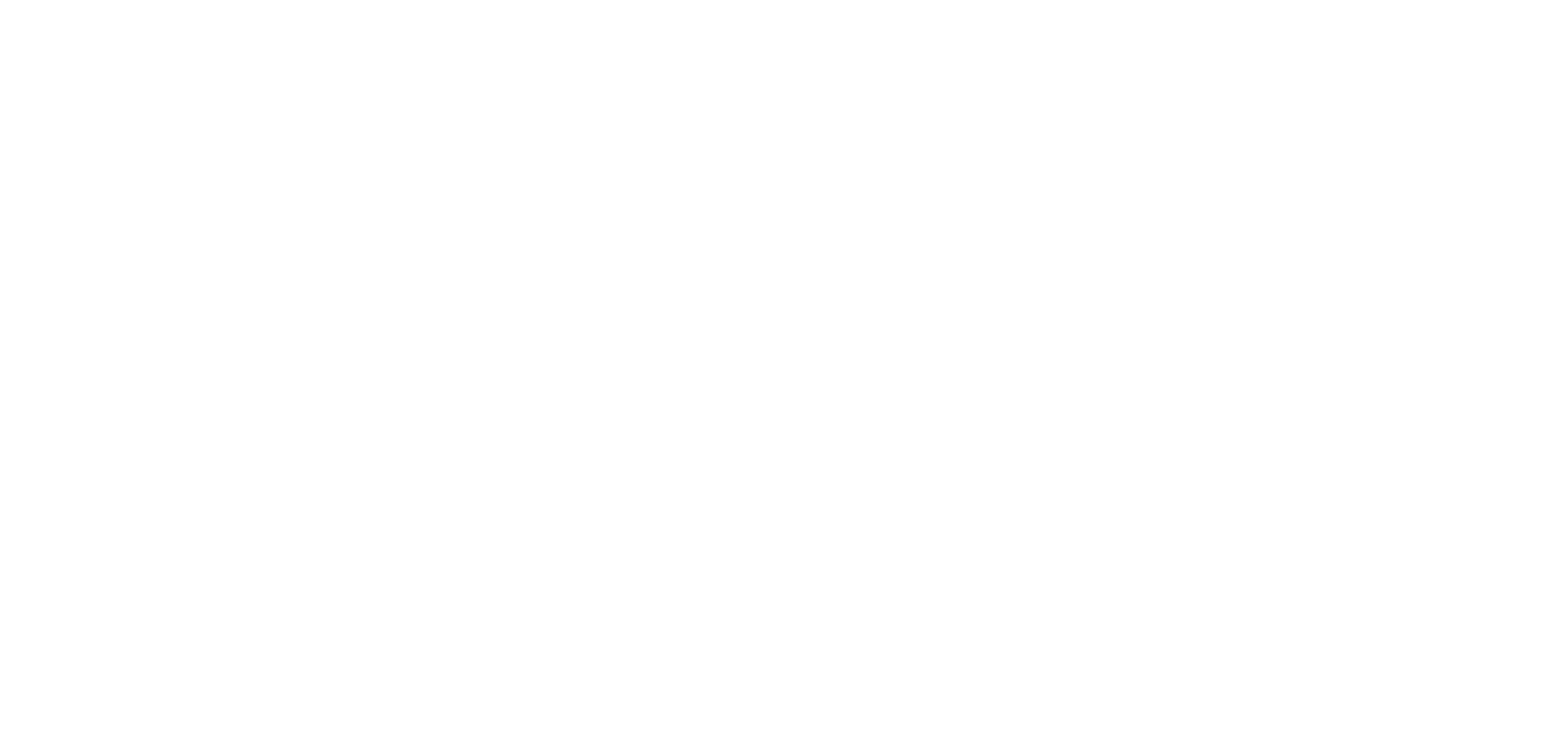 [Speaker Notes: Demo with Leap live?   Back to James Patterson By selecting just one you might not see all of the books, but if you hit enter instead it will bring up a Bib search in the Find Tool.  If an author or title doesn’t match a patron then you will automatically get a bib search, vice versa for patron name etc that isn’t a bib record]
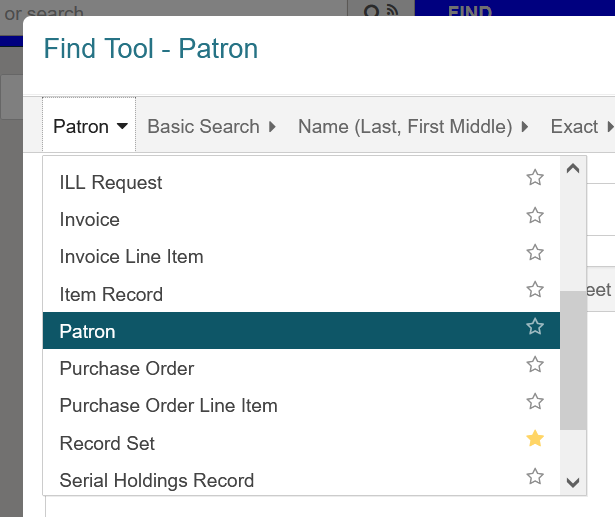 Set up default search
        17 possible now

Recommended:

Circulation - Patron
Adult - Bib
Youth - Item
2
3
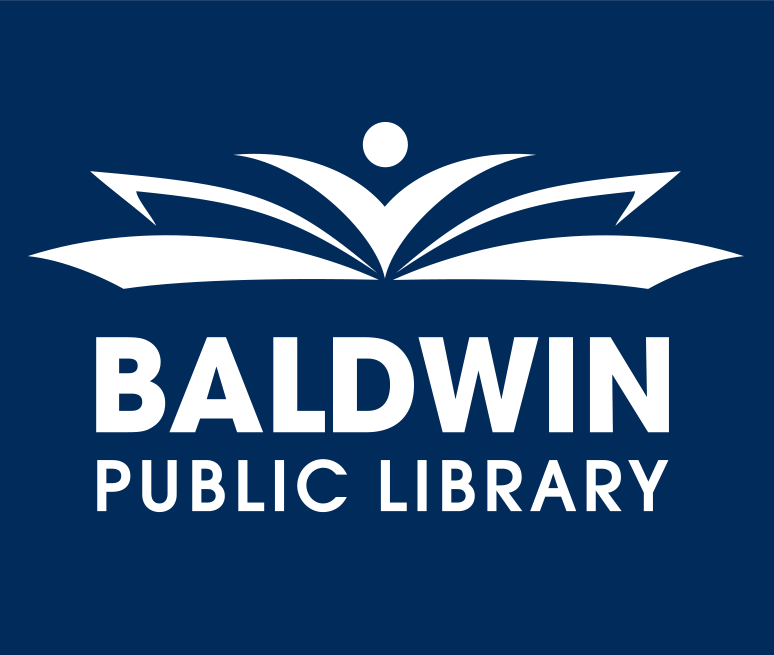 Shared uses & training: Find Tool/Default search option
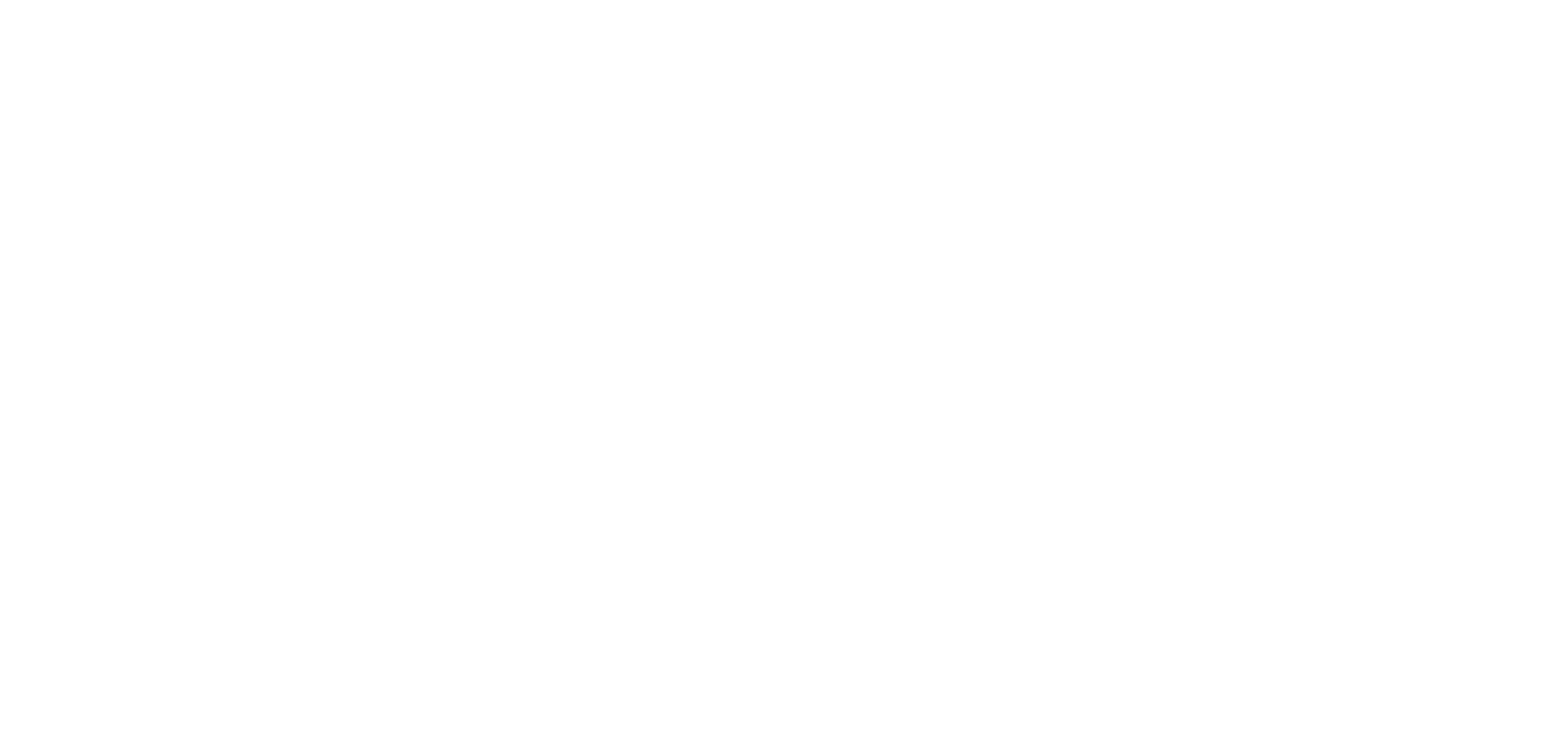 Set up defaults for each search used

Mode
Qualifier
Relation
2
3
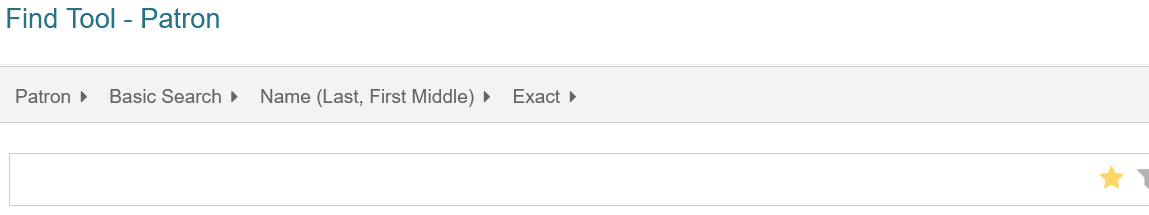 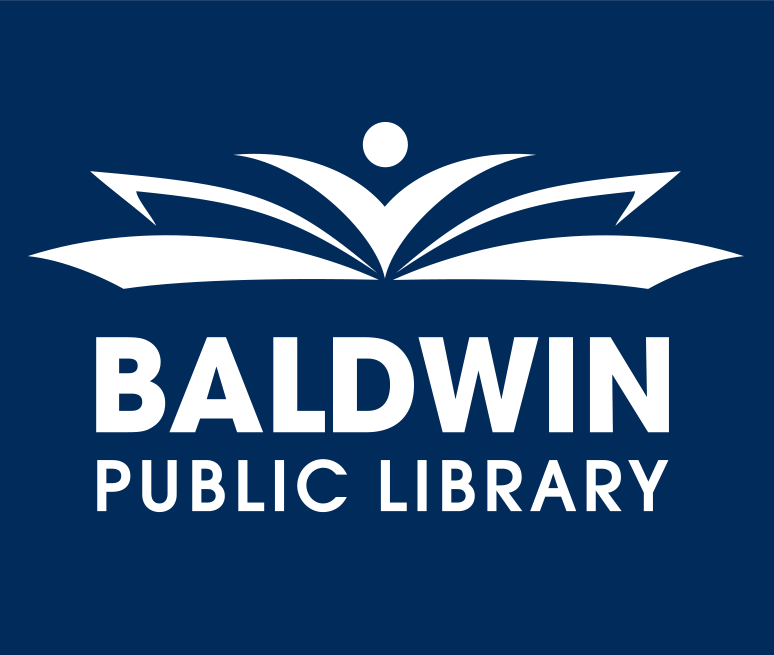 Shared uses & training: Find Tool/Defaults for searches
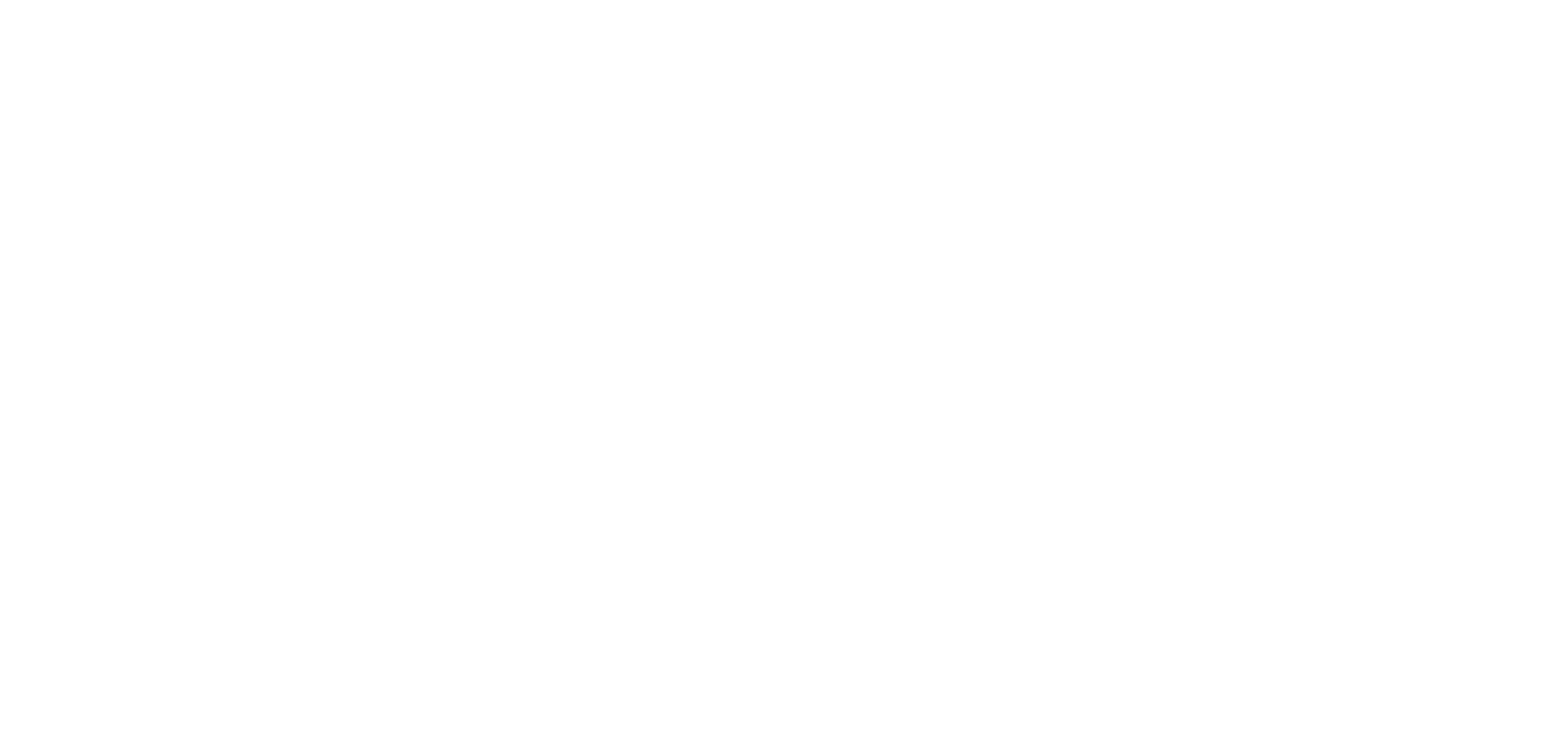 [Speaker Notes: Does anyone really remember these 3 names? We just say “skip the first, choose what to search by, then how”]
Set up defaults for each search used

Mode
Qualifier
Relation
2
3
Train on titles like Room, Becoming
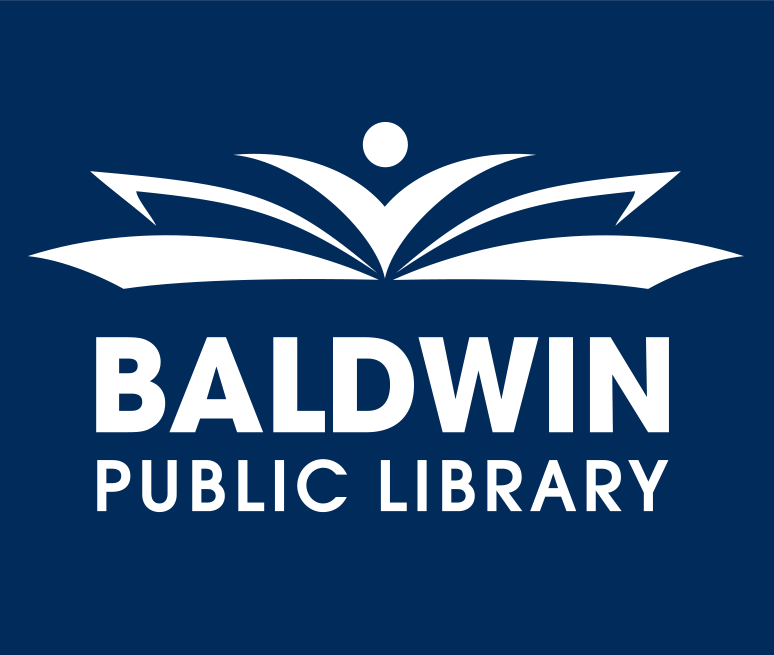 Shared uses & training: Find Tool/Defaults for searches
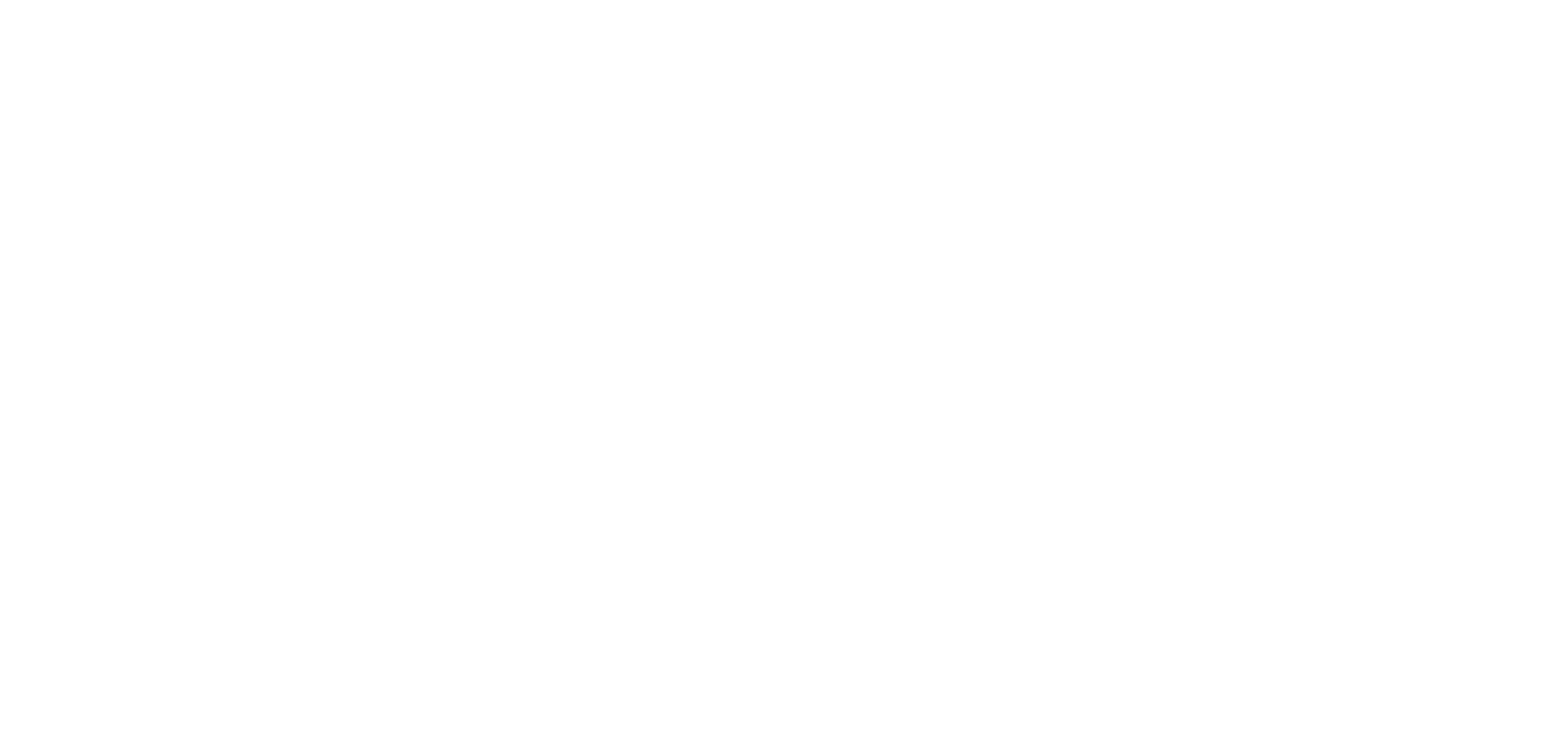 [Speaker Notes: Demo this search - nothing you can’t already do in client but visually makes more sense (left to right refinement of search)]
Don’t forget about Column Settings!
2
3
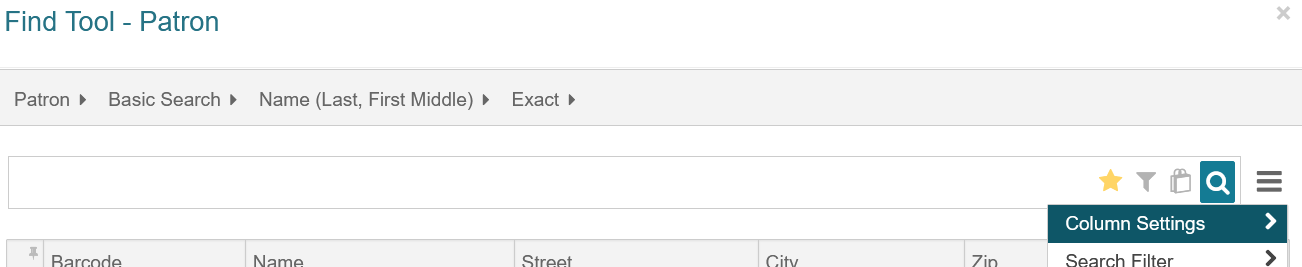 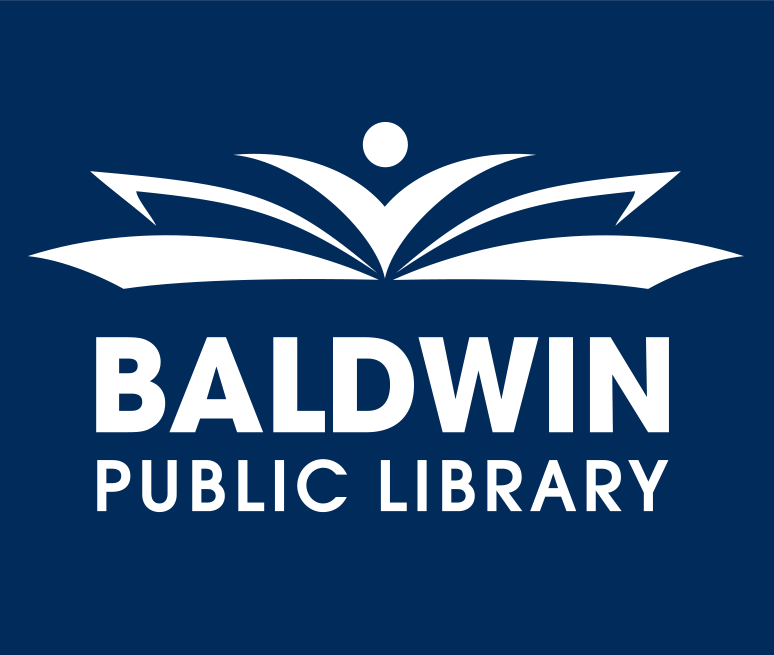 Shared uses & training: Find Tool/Default Column Settings
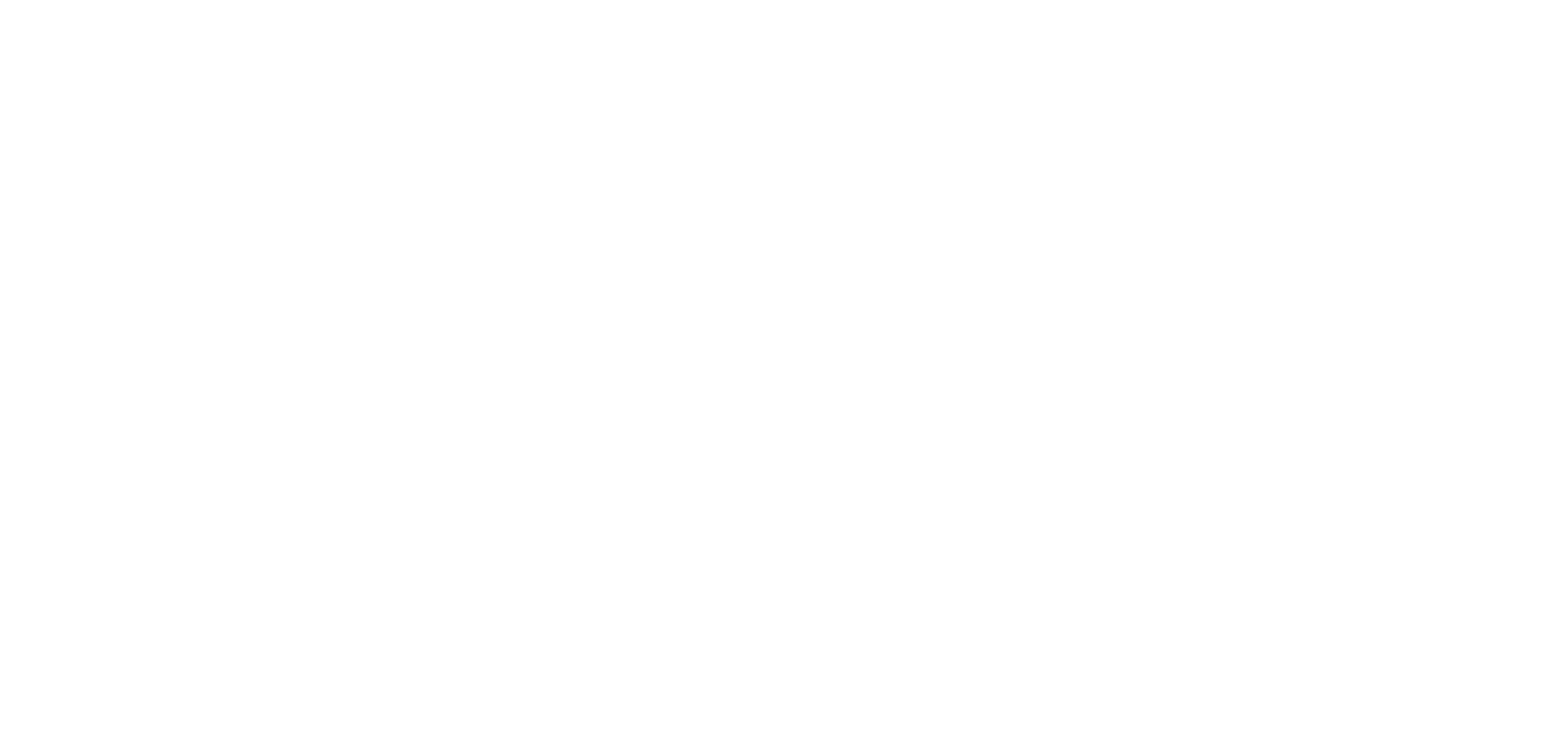 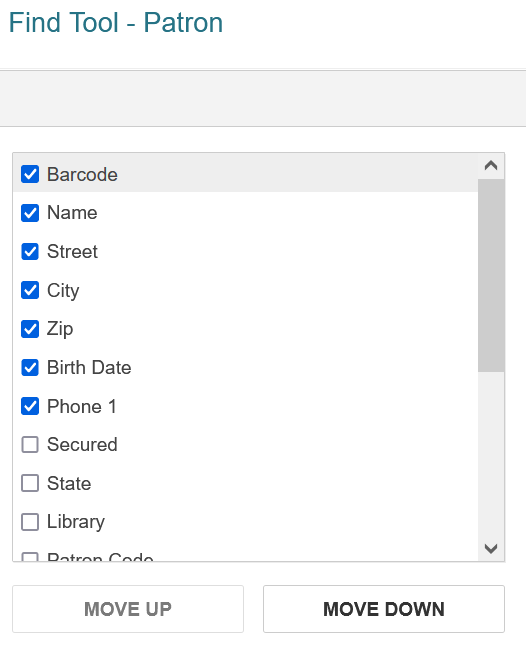 2
3
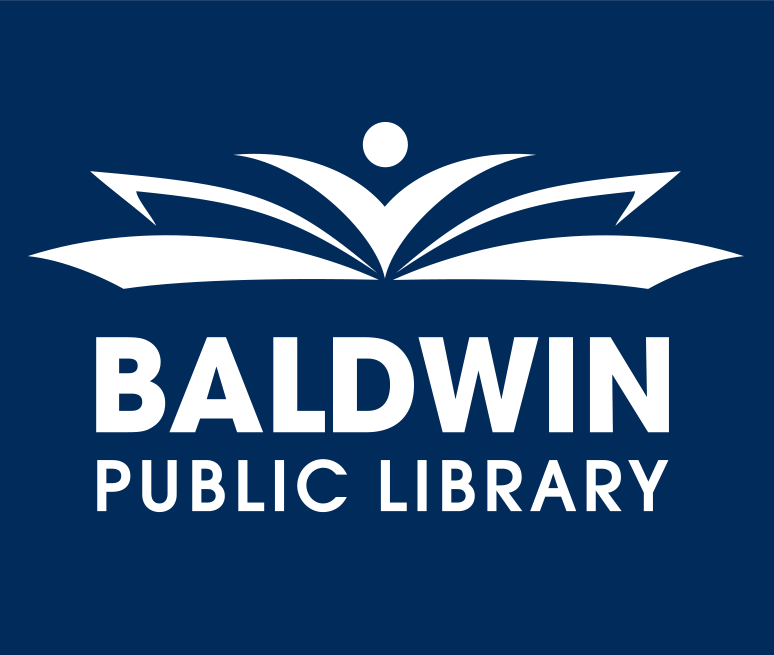 Shared uses & training: Find Tool/Default Column Settings
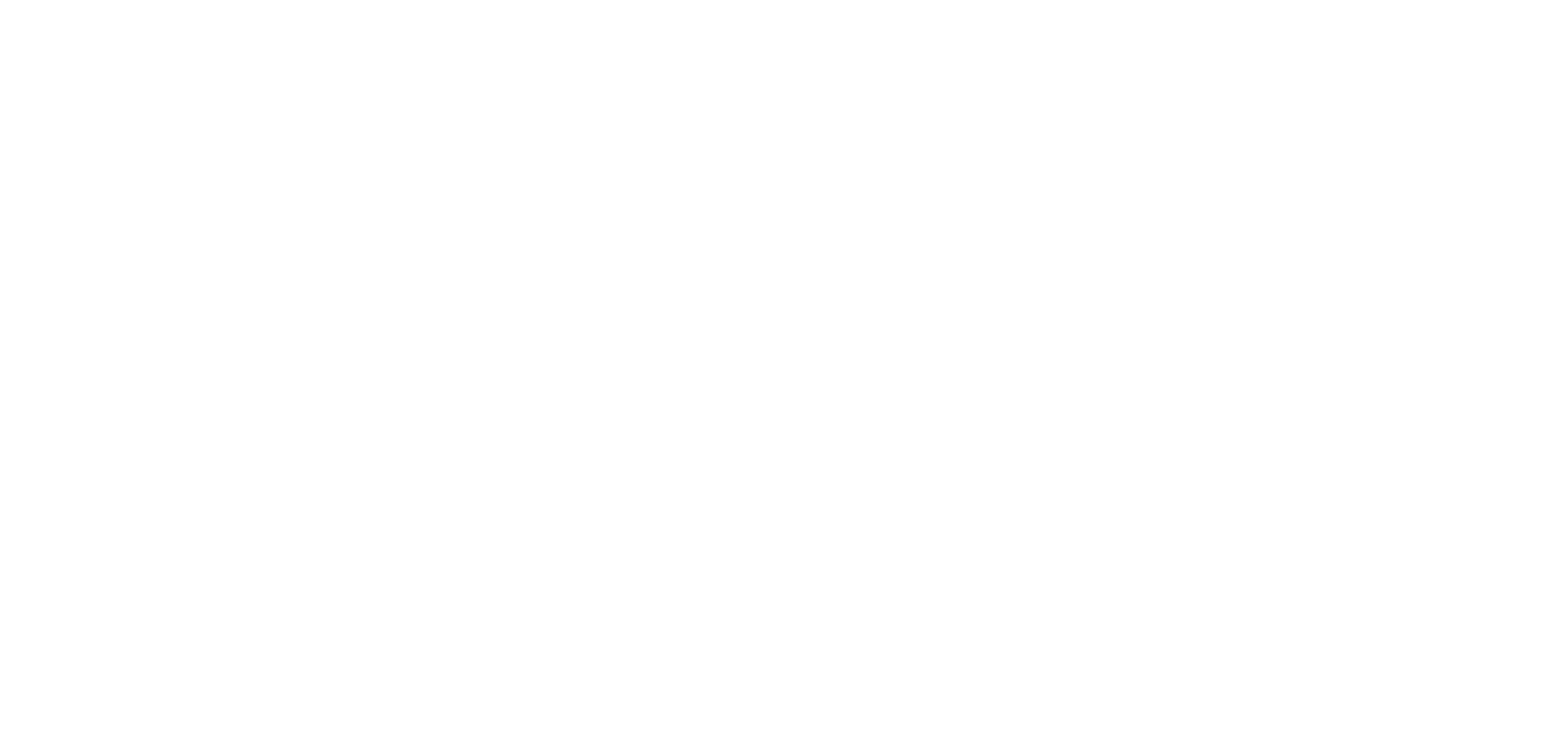 [Speaker Notes: Resized columns will stick too!]
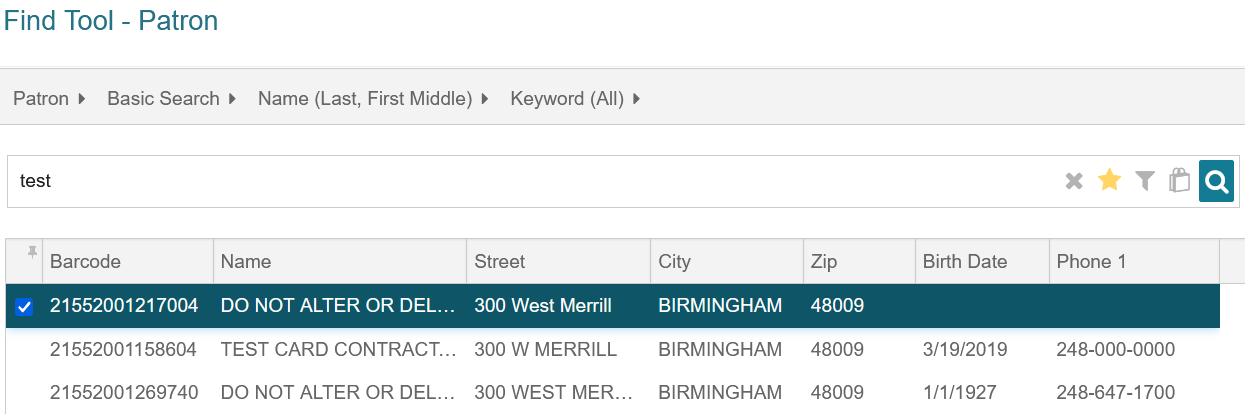 2
3
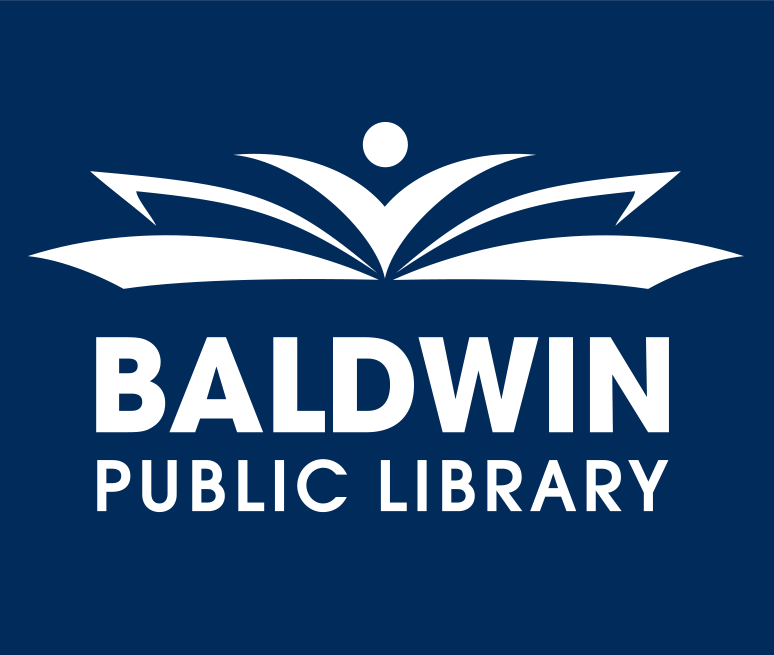 Shared uses & training: Find Tool/Default Column Settings
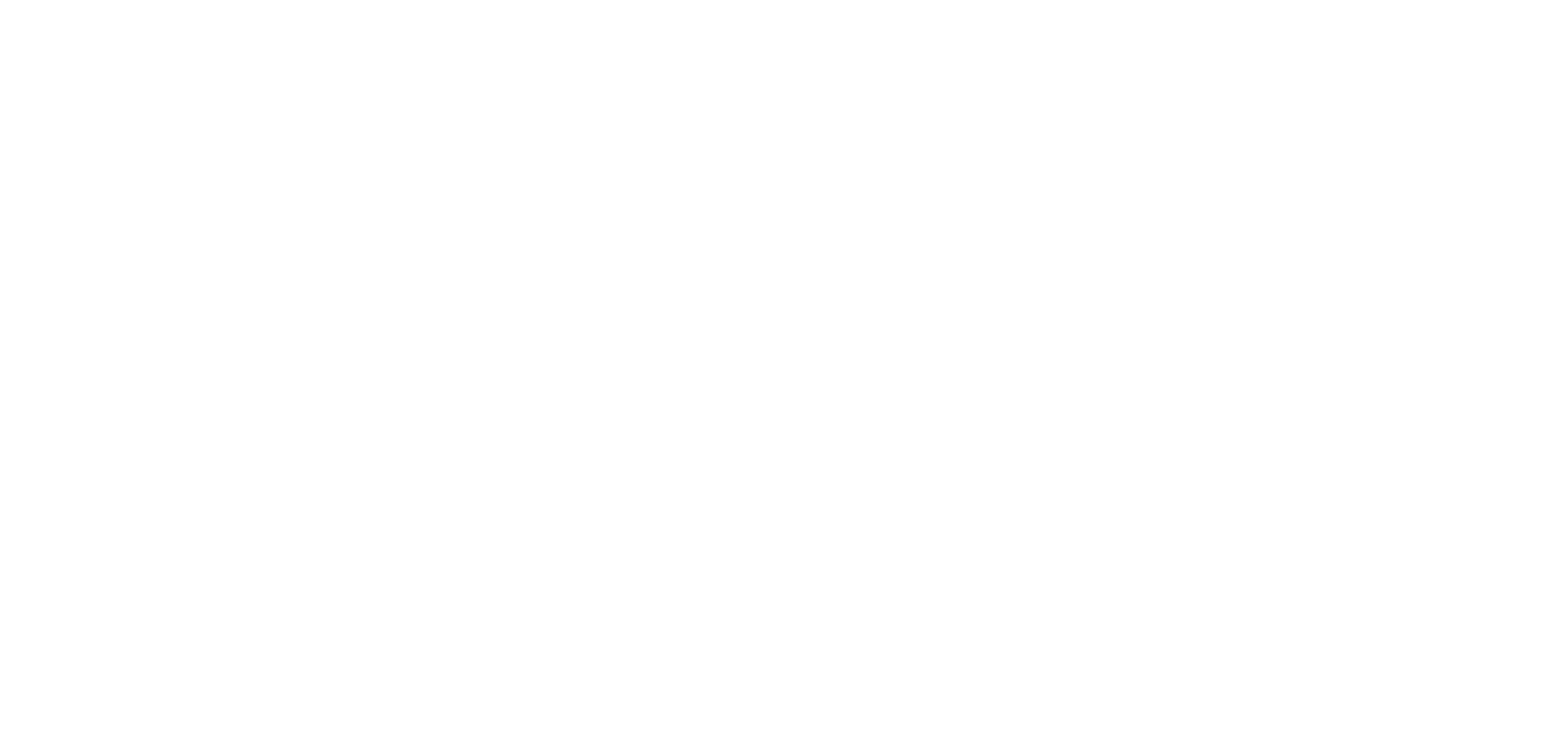 [Speaker Notes: Resized columns will stick too!]
Customize for each type of search
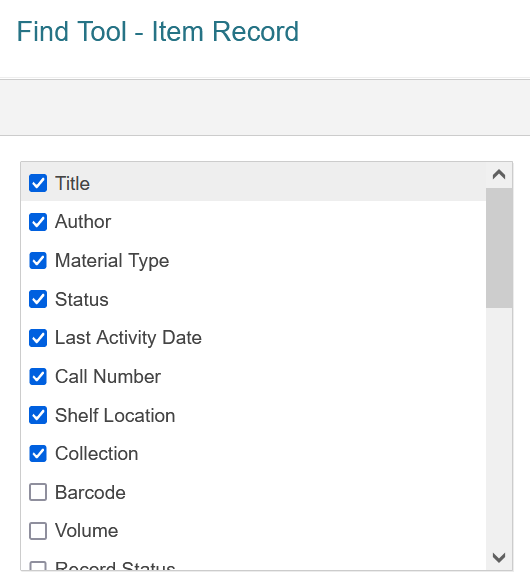 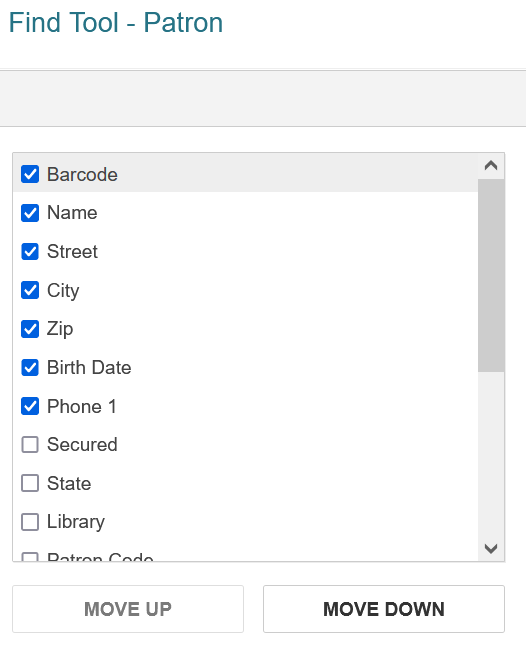 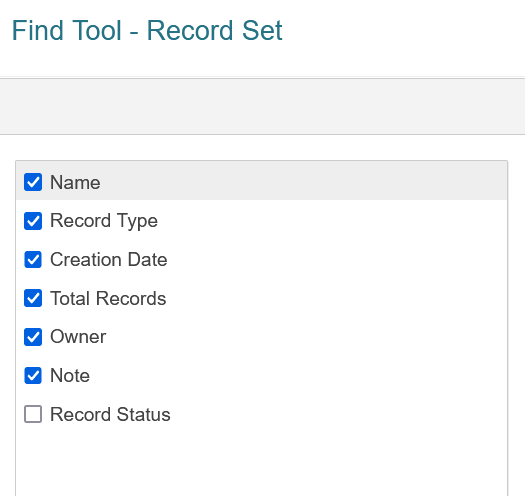 2
3
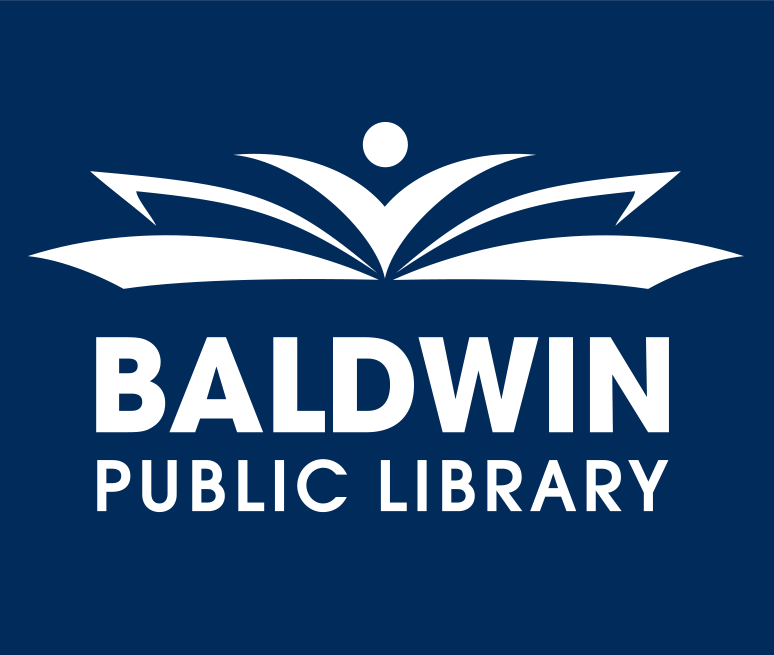 Shared uses & training: Find Tool/Default Column Settings
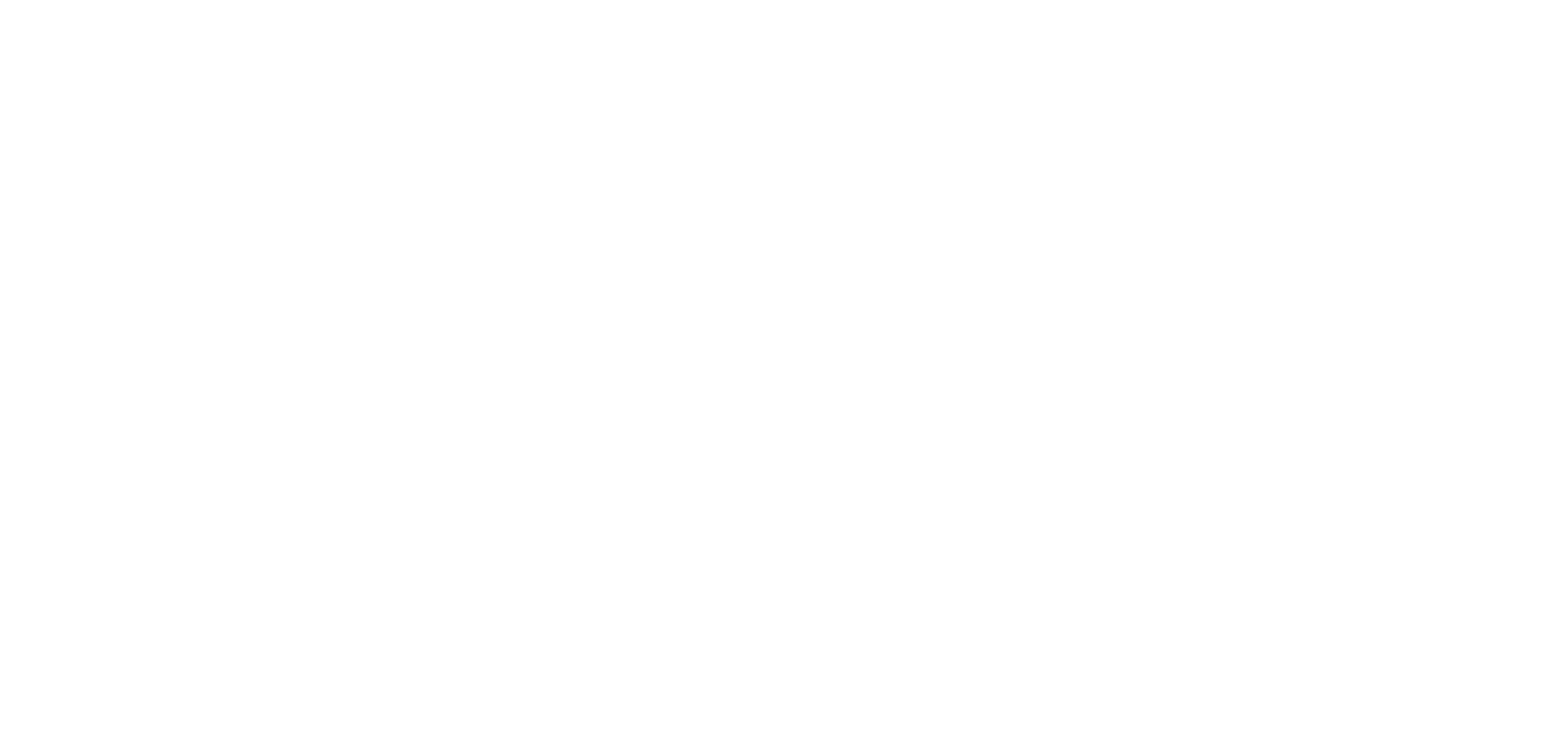 Customize for 
each desk
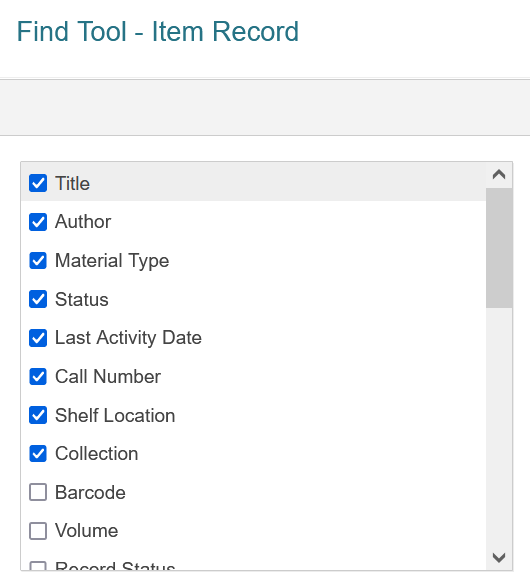 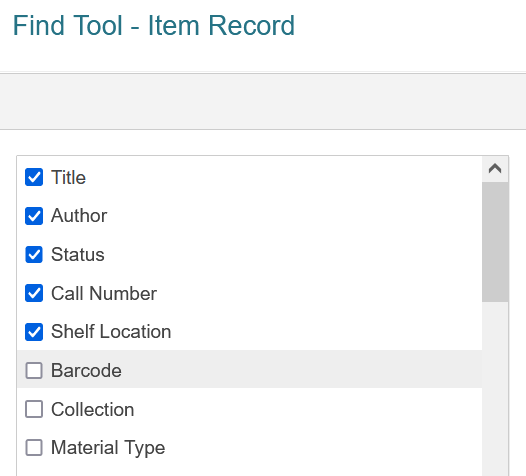 2
3
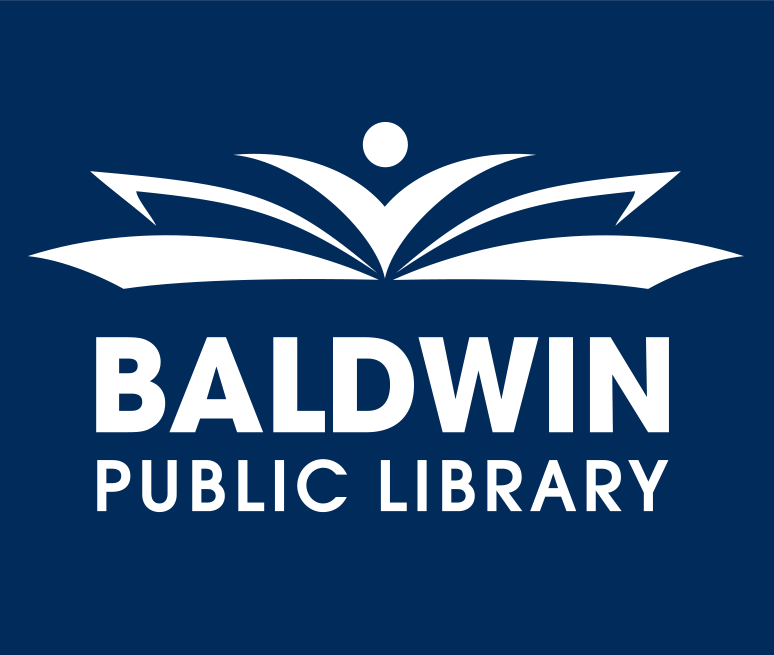 Shared uses & training: Find Tool/Default Column Settings
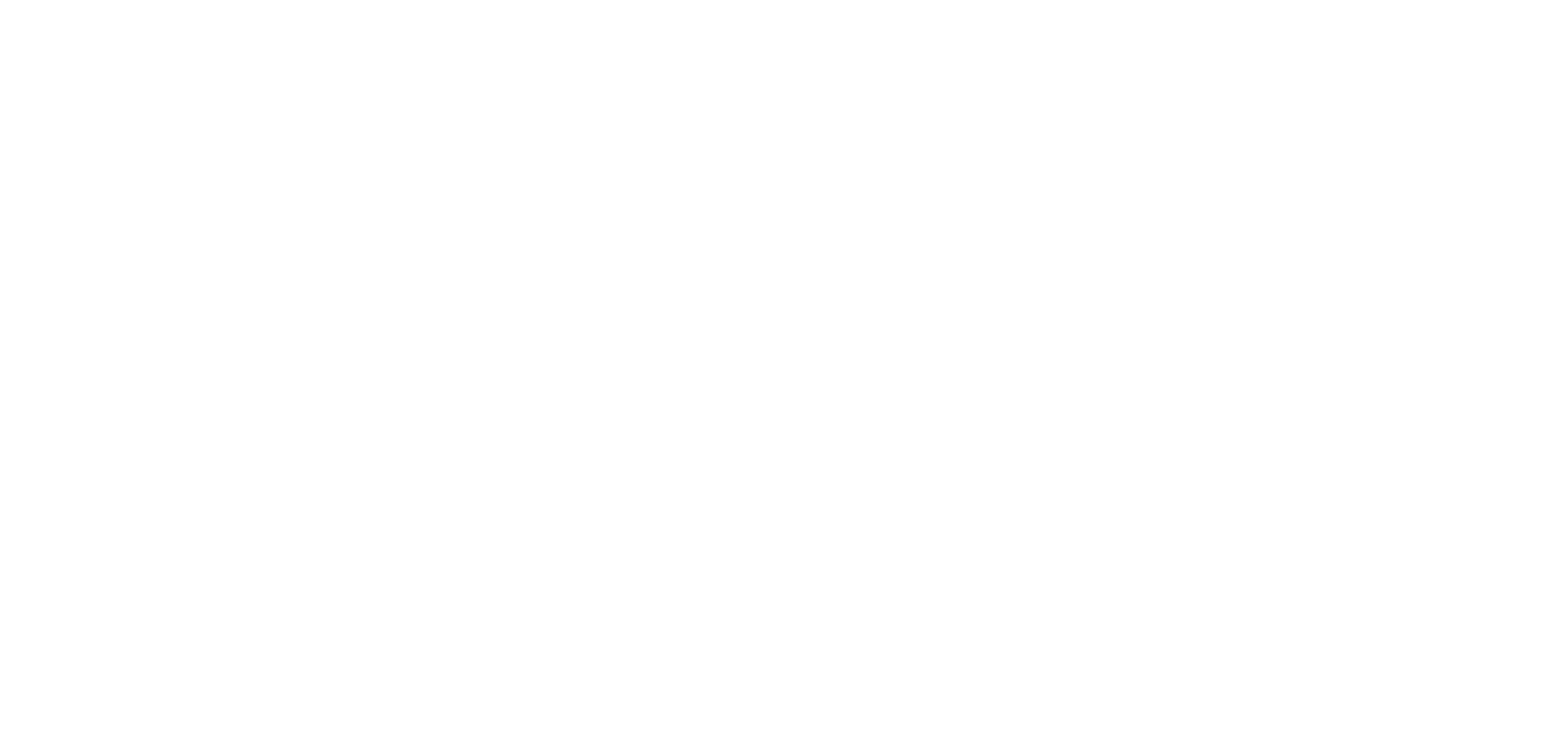 Use Permission Groups

As desk jobs change, add/subtract to reflect new duties (or prevent mistakes!)

Be open to allowing Clerks and Assistants basic cataloging permissions, if only from Checkin

Same with Sub Librarians, also for serials
2
3
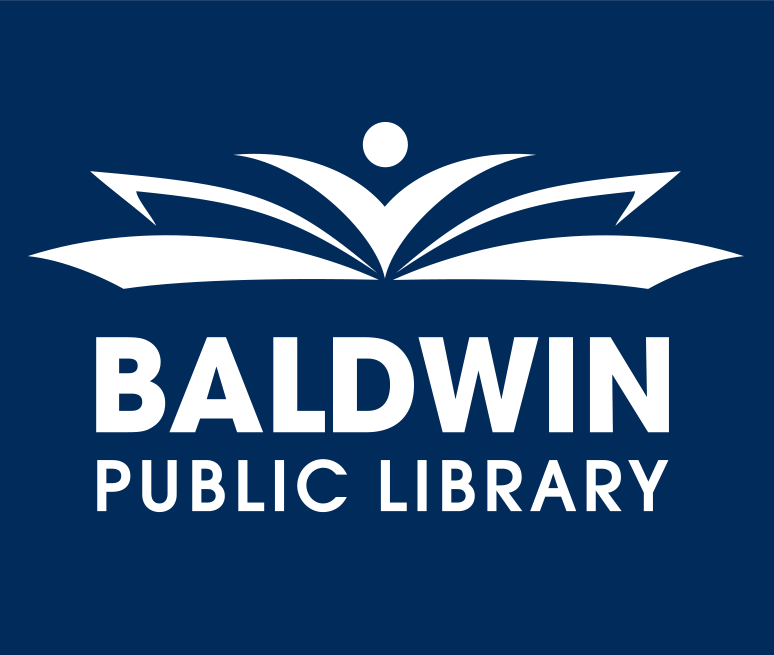 Shared uses & training: Permissions
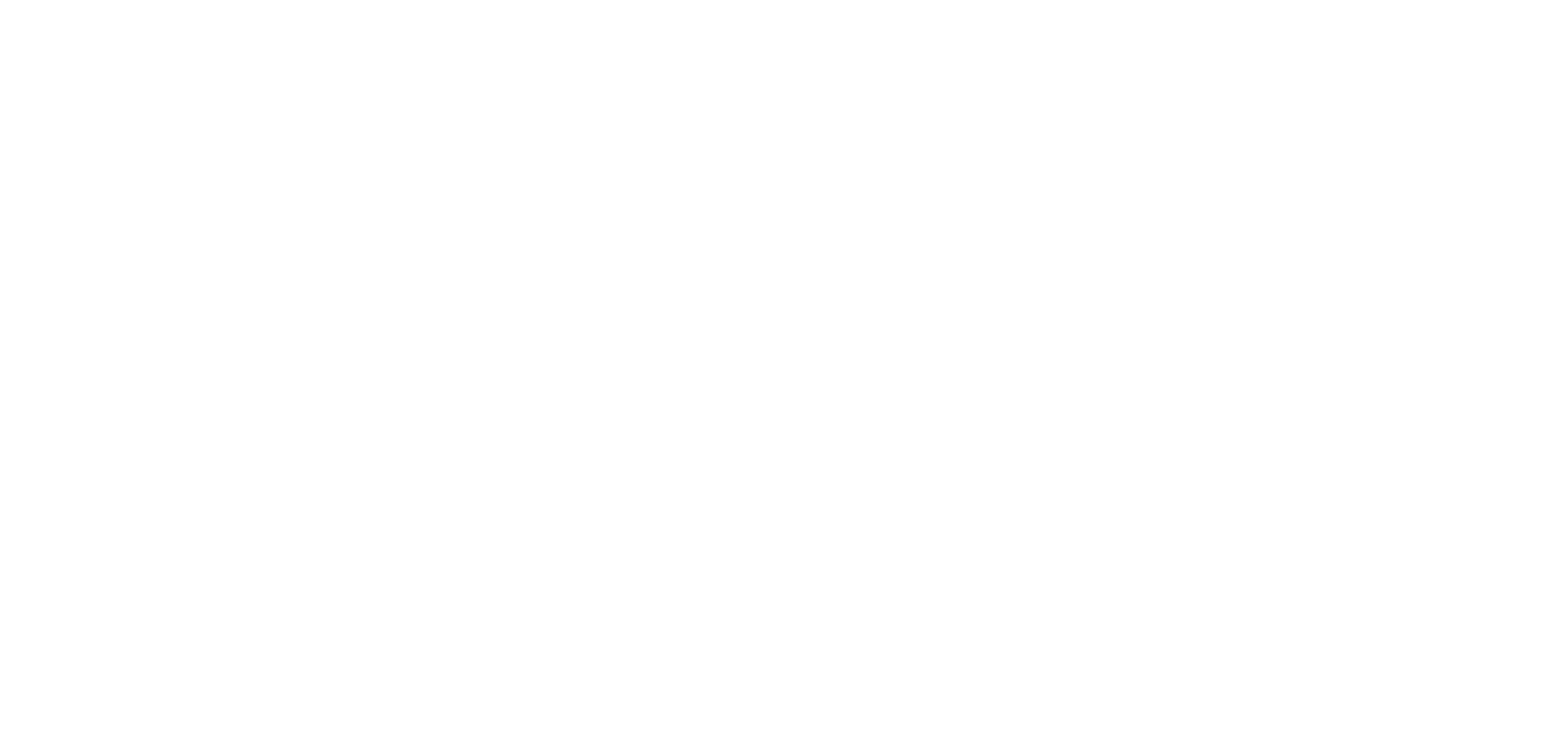 [Speaker Notes: Yes, this is what Polaris always encourages - good advice! Just remember to have staff screenshot the permission they need if they are blocked from doing something
Not as intimidating for desk staff and assistants]
Public Desks
Dedicated browser for LEAP (usually Firefox)

Staff log in with own credentials but to desk workstation

Separate browser for email, schedule, public catalog (usually Chrome to allow for login to profile)
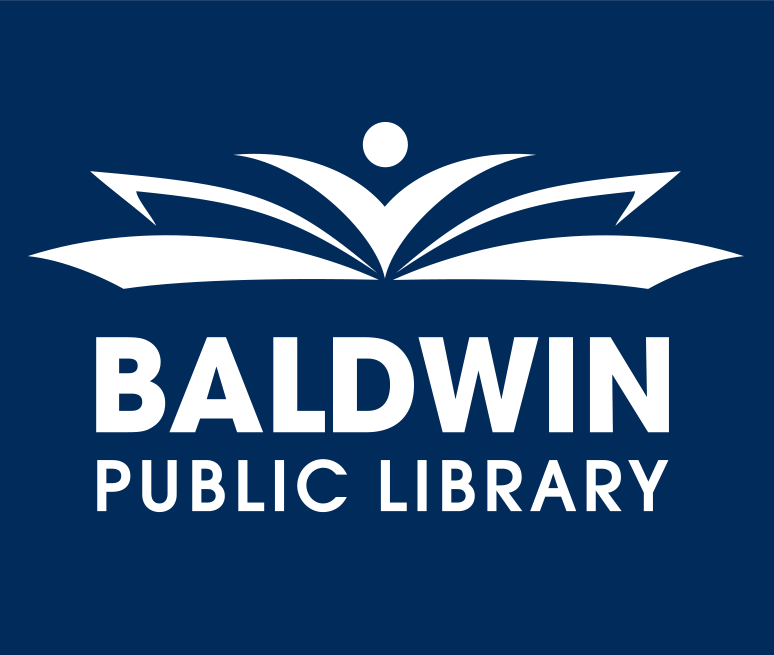 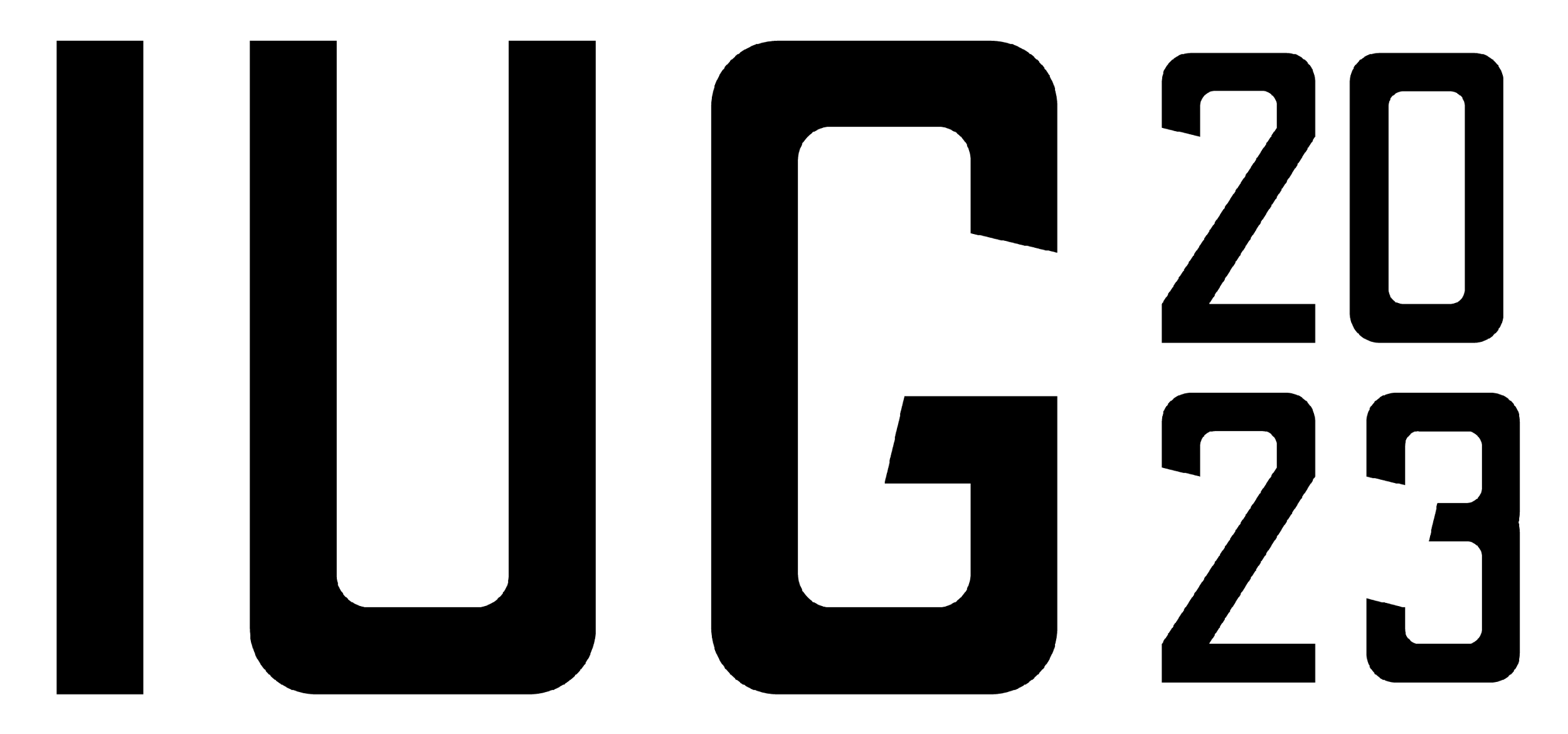 [Speaker Notes: Hold wrapper issue with size of font, use Chrome at that station for Leap]
Youth Desk
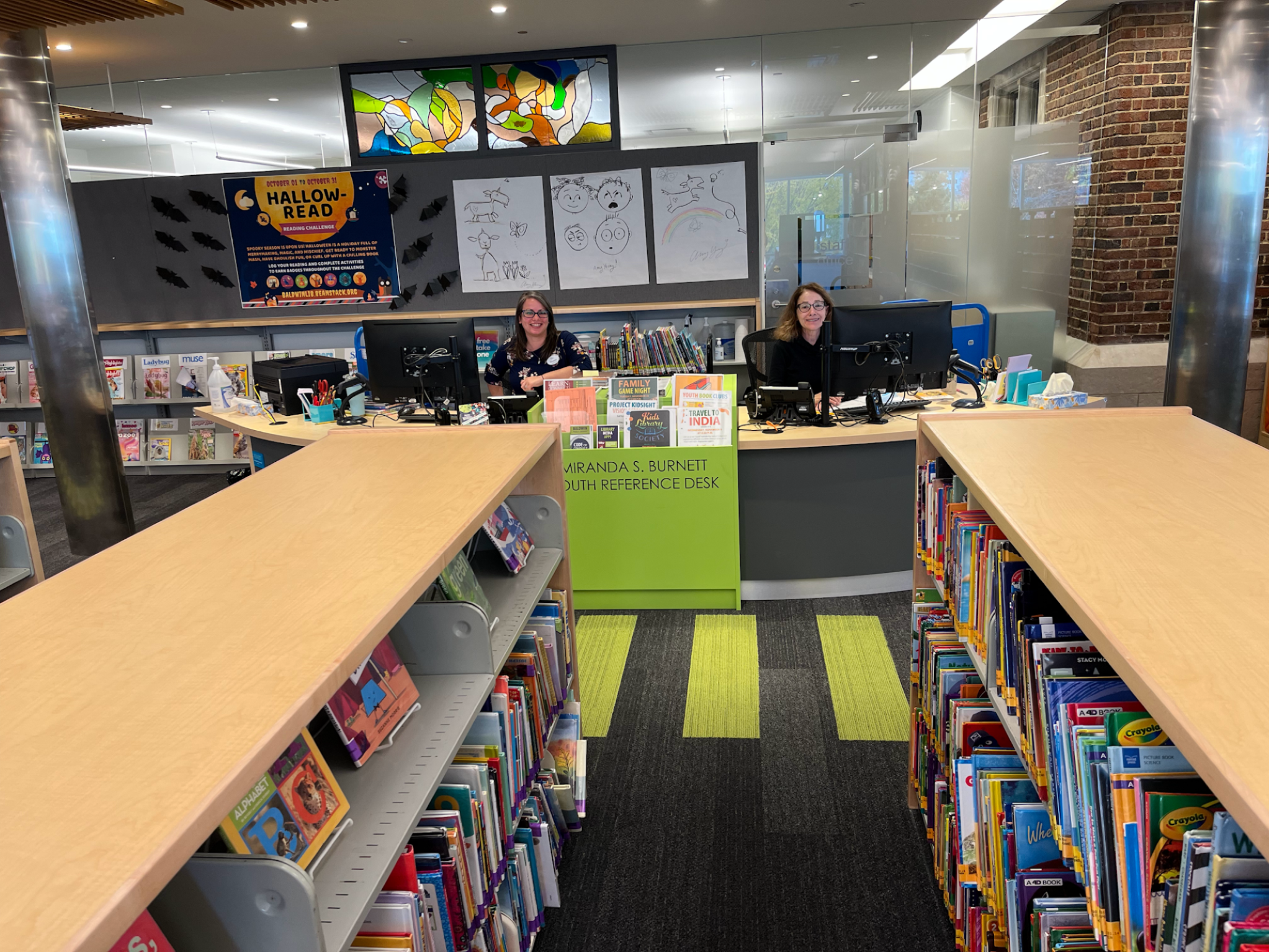 Room for 2

Staffed by 
Youth Librarians and/or 
Reference Assistants
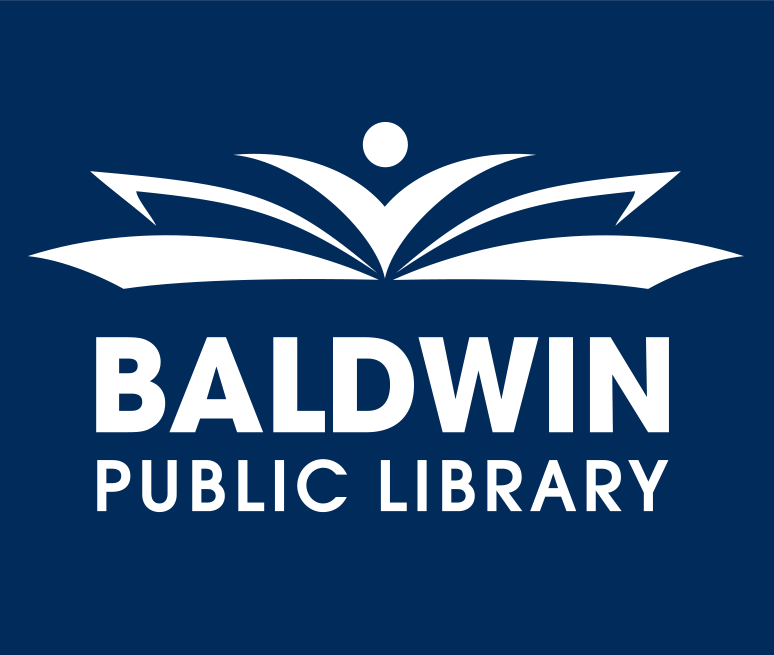 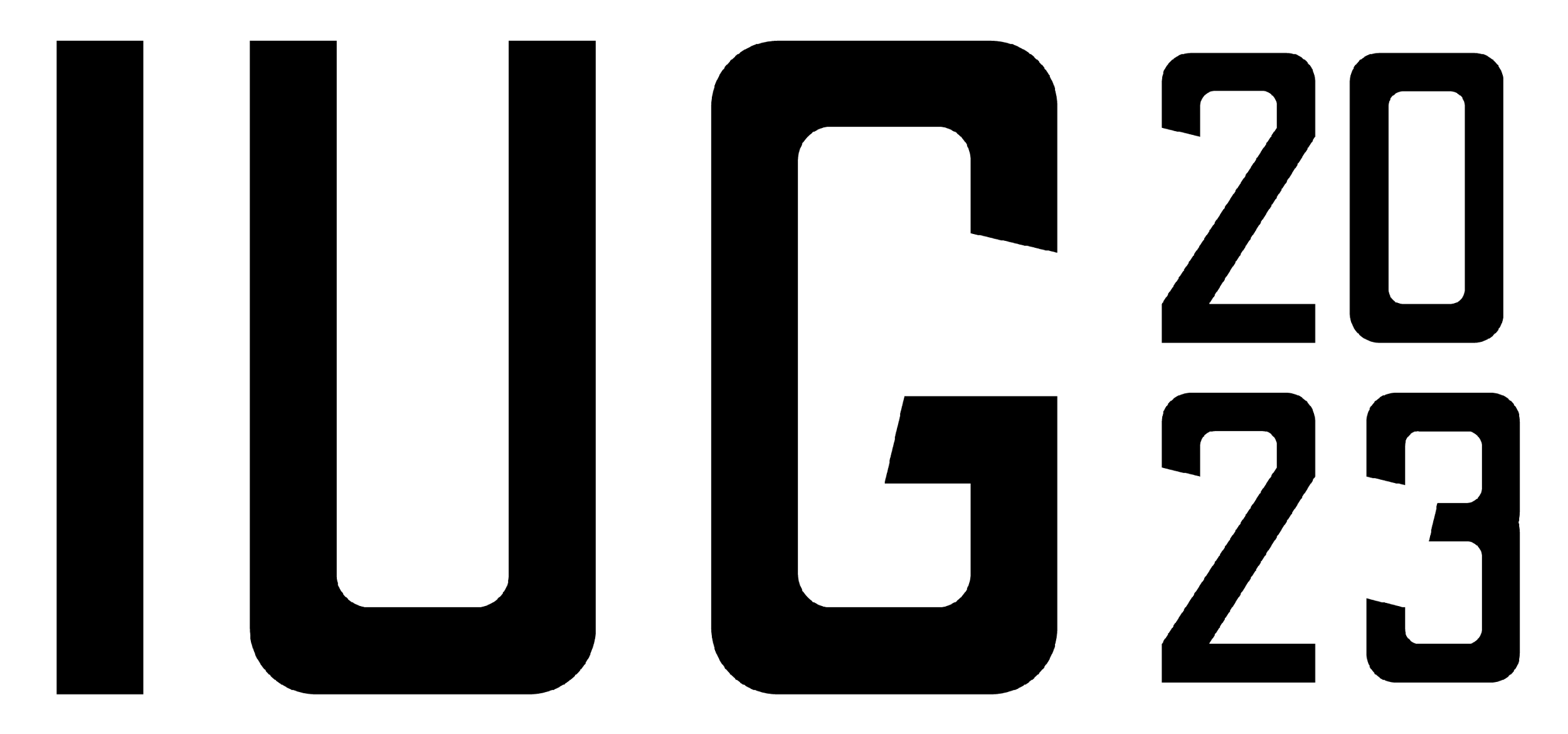 [Speaker Notes: With each desk highlight another use of Leap]
Youth Desk
Record Sets for topics
Naming conventions
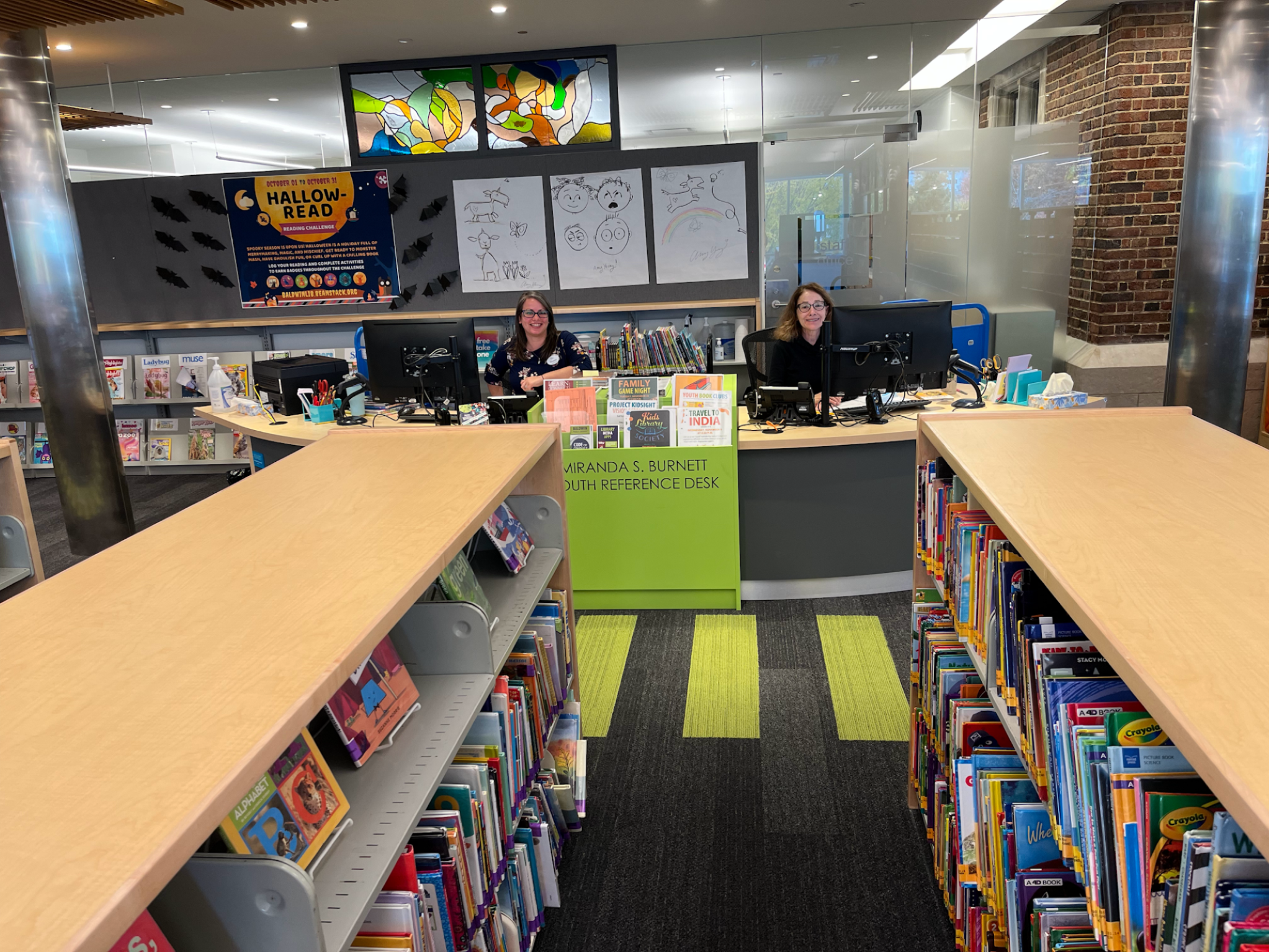 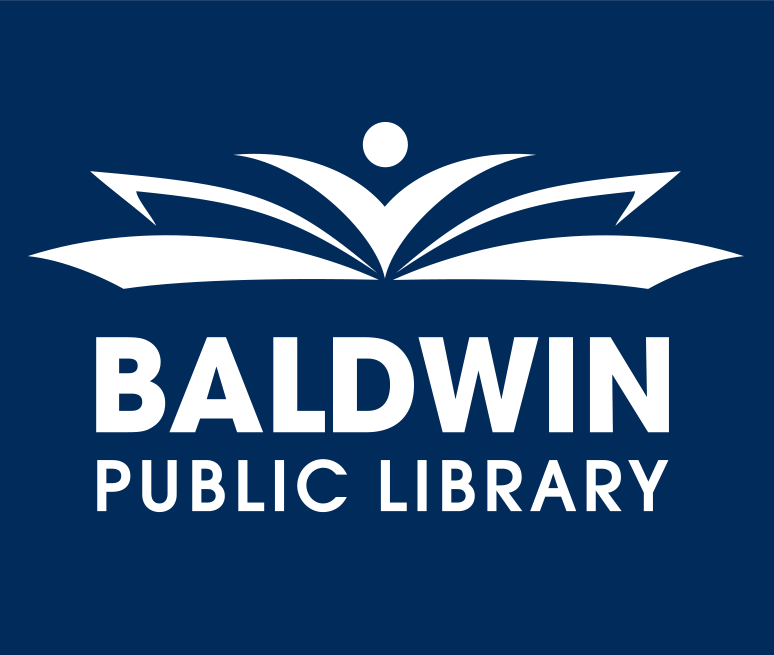 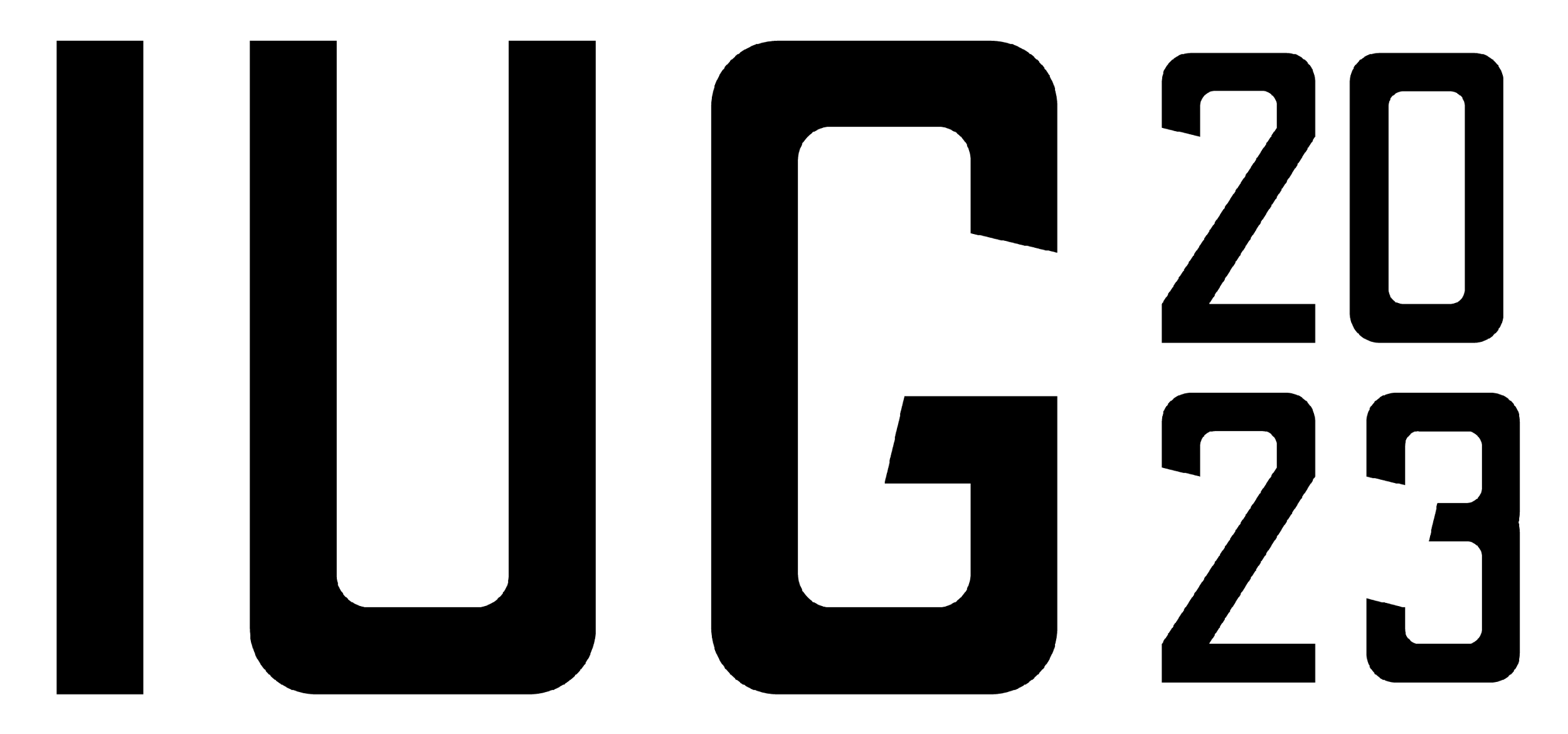 [Speaker Notes: With each desk highlight another use of Leap
Subject headings PAC still better/faster b/c search box]
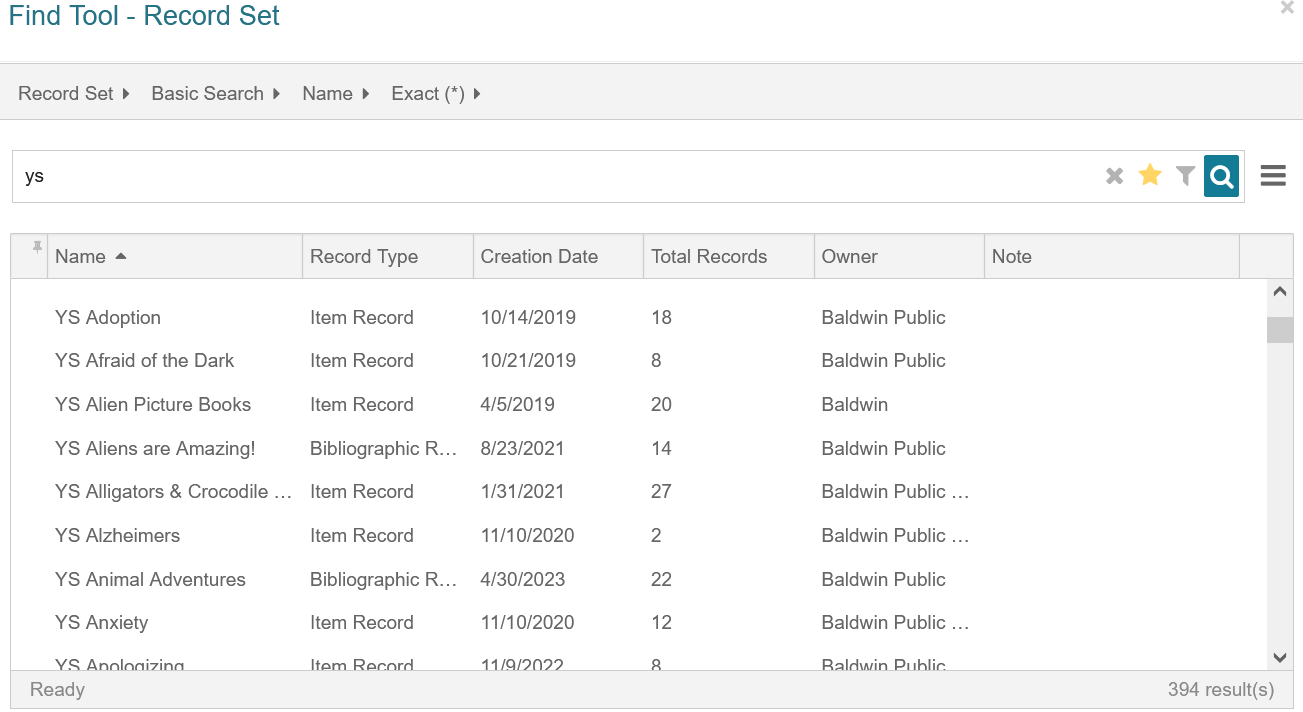 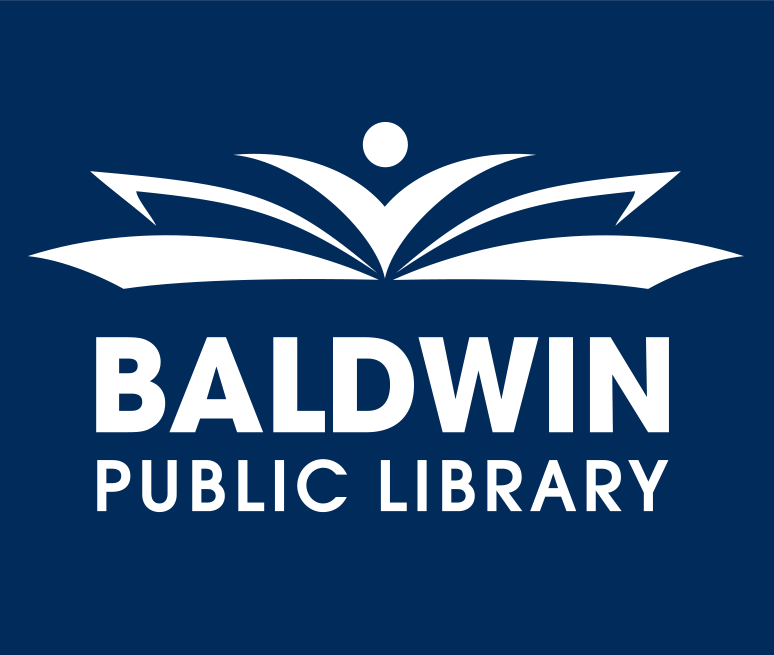 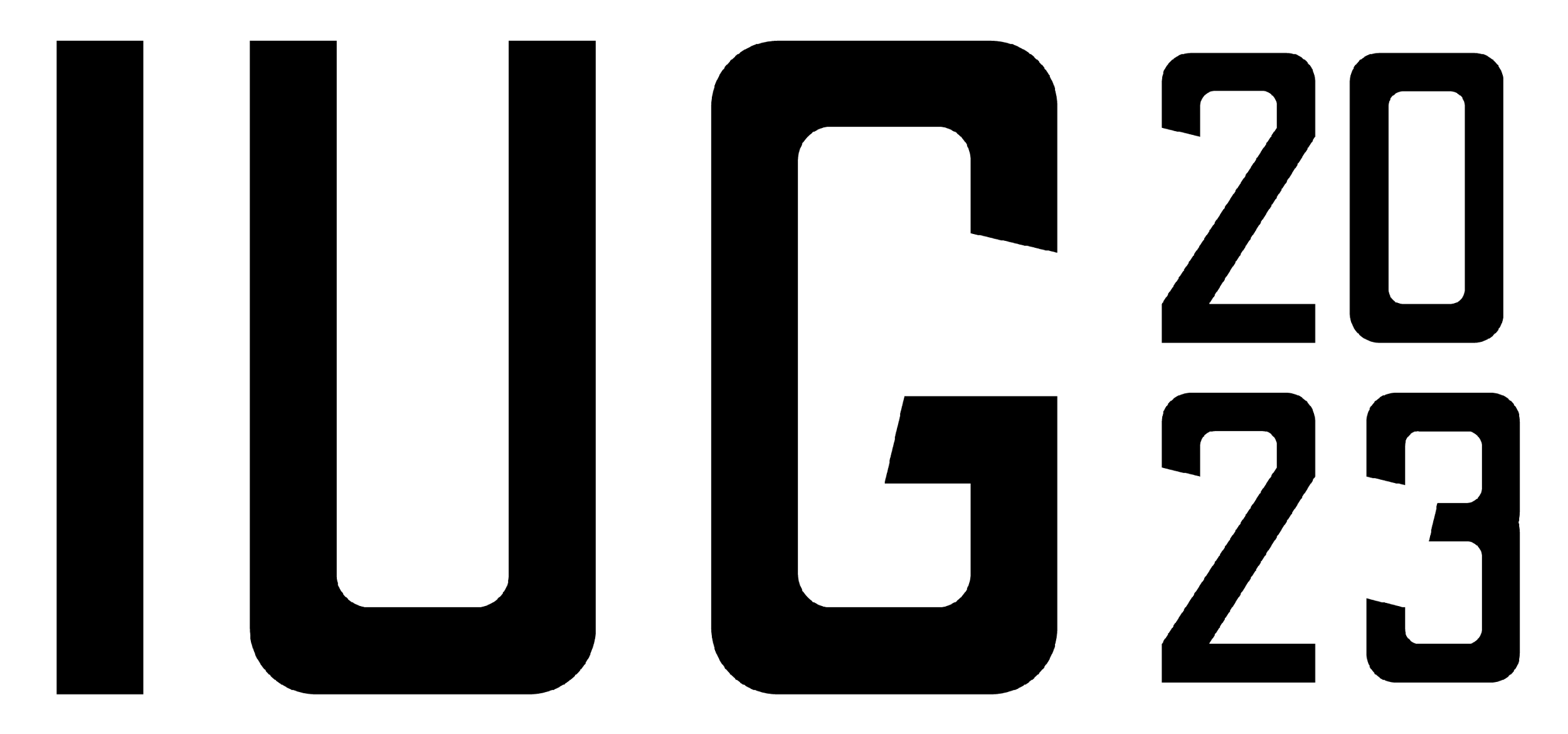 Youth Desk
Record Sets for topics
Naming conventions
Quick updates to Patron accounts
Bulk changes and cataloging fixes
Done remotely by volunteer
“Un-newing”
Record Set template
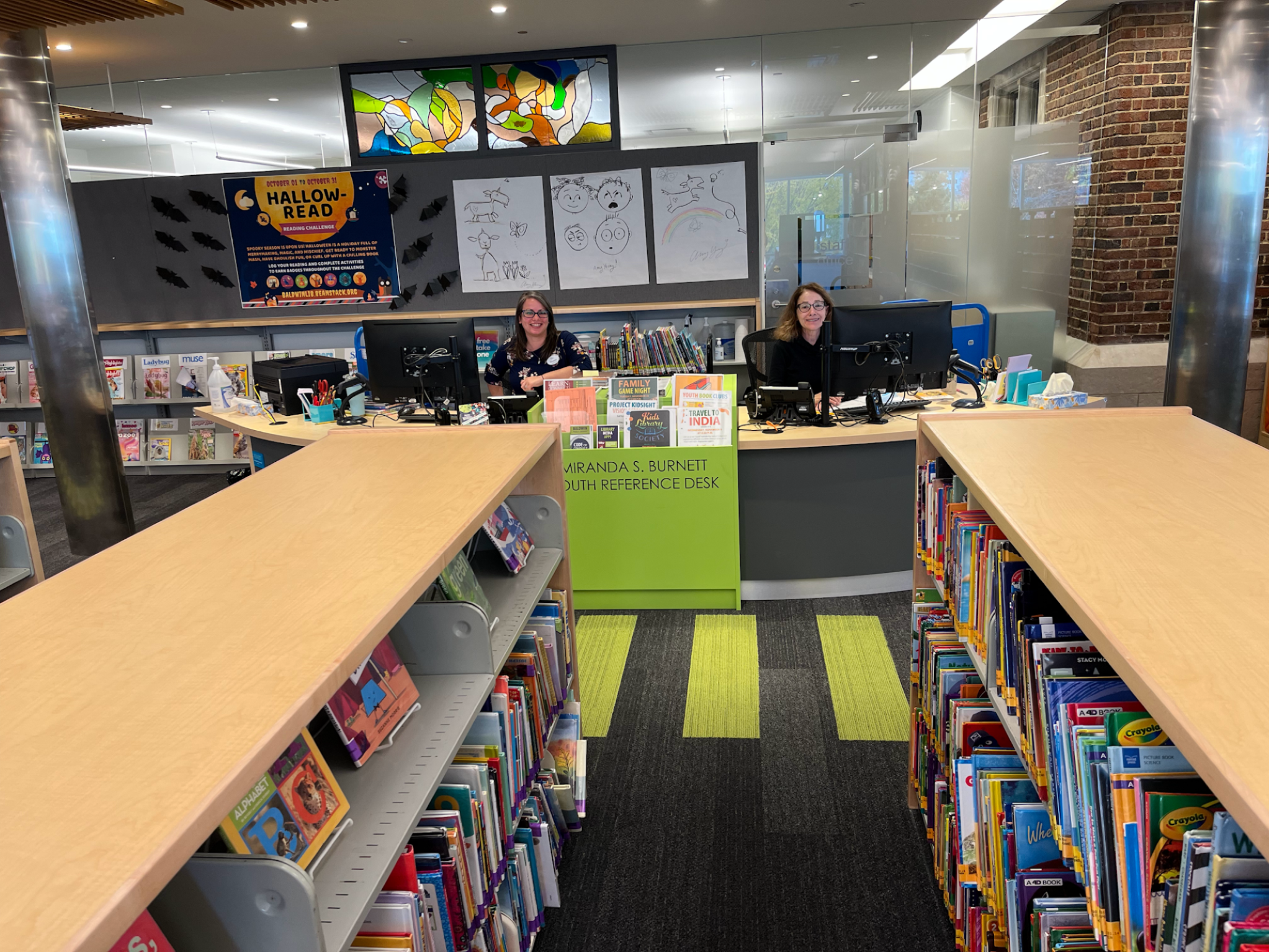 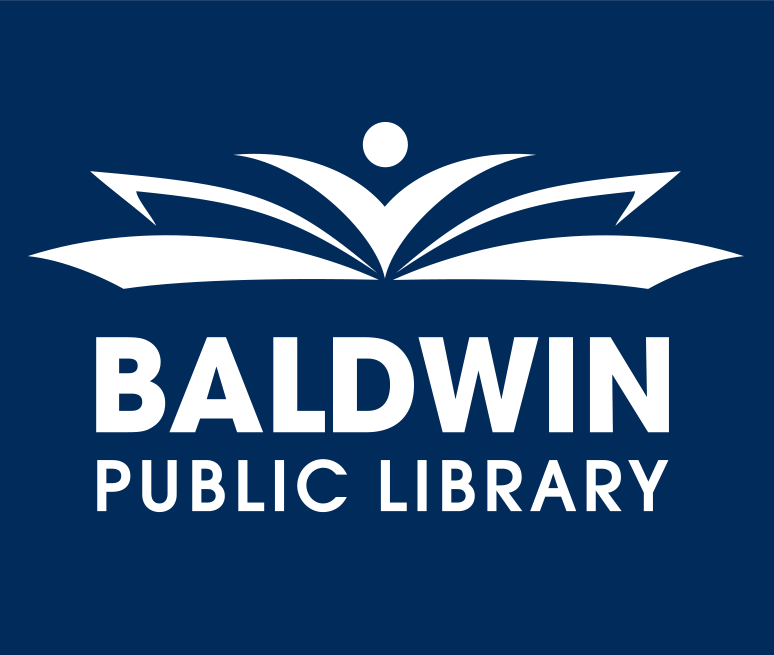 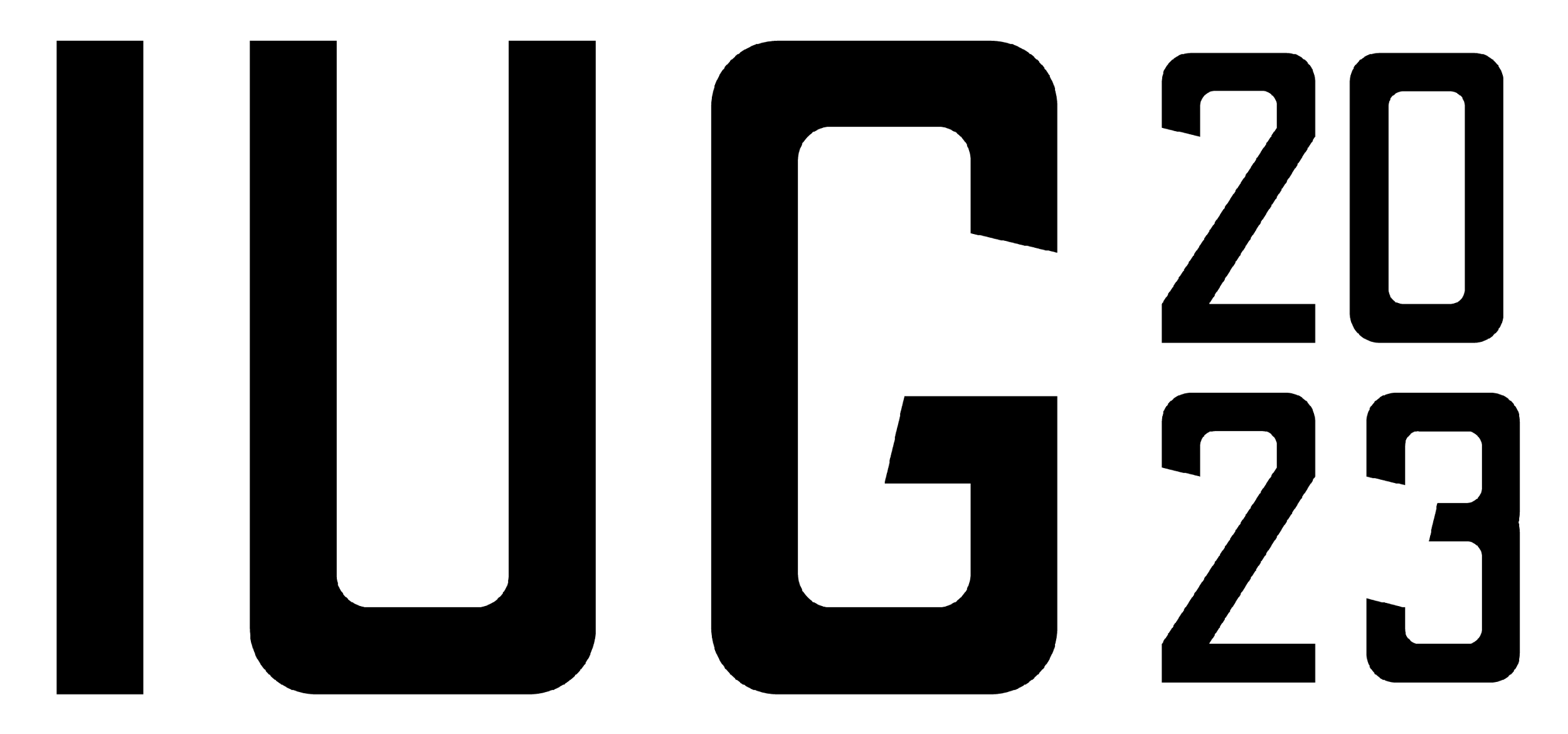 [Speaker Notes: With each desk highlight another use of Leap
Subject headings PAC still better/faster b/c search box]
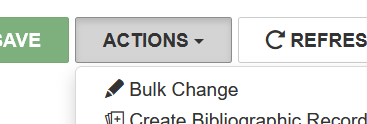 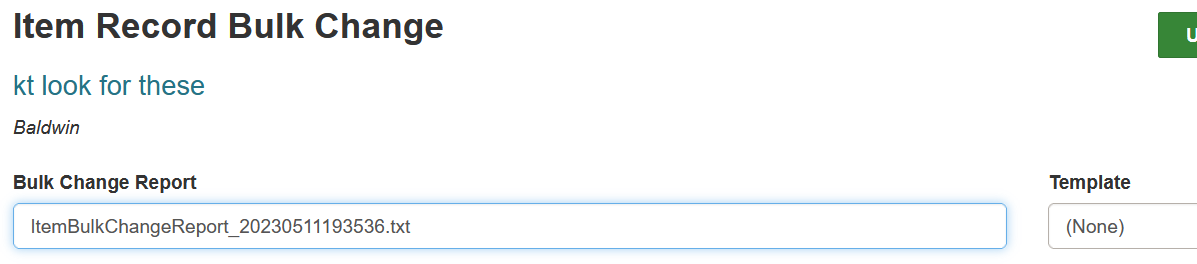 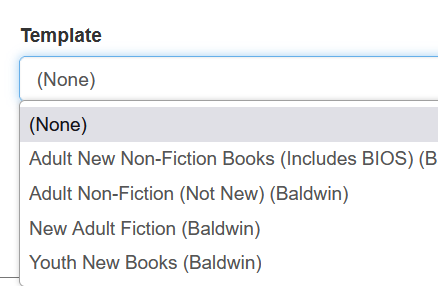 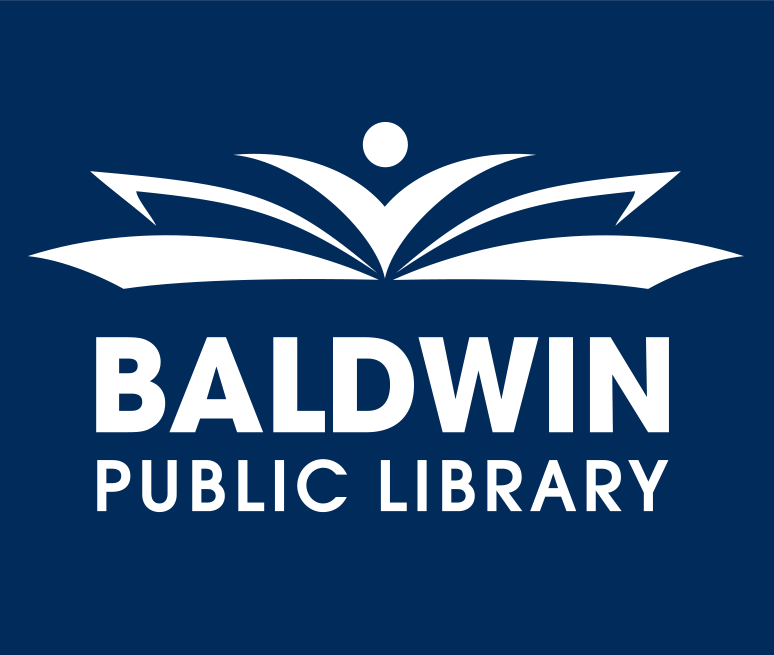 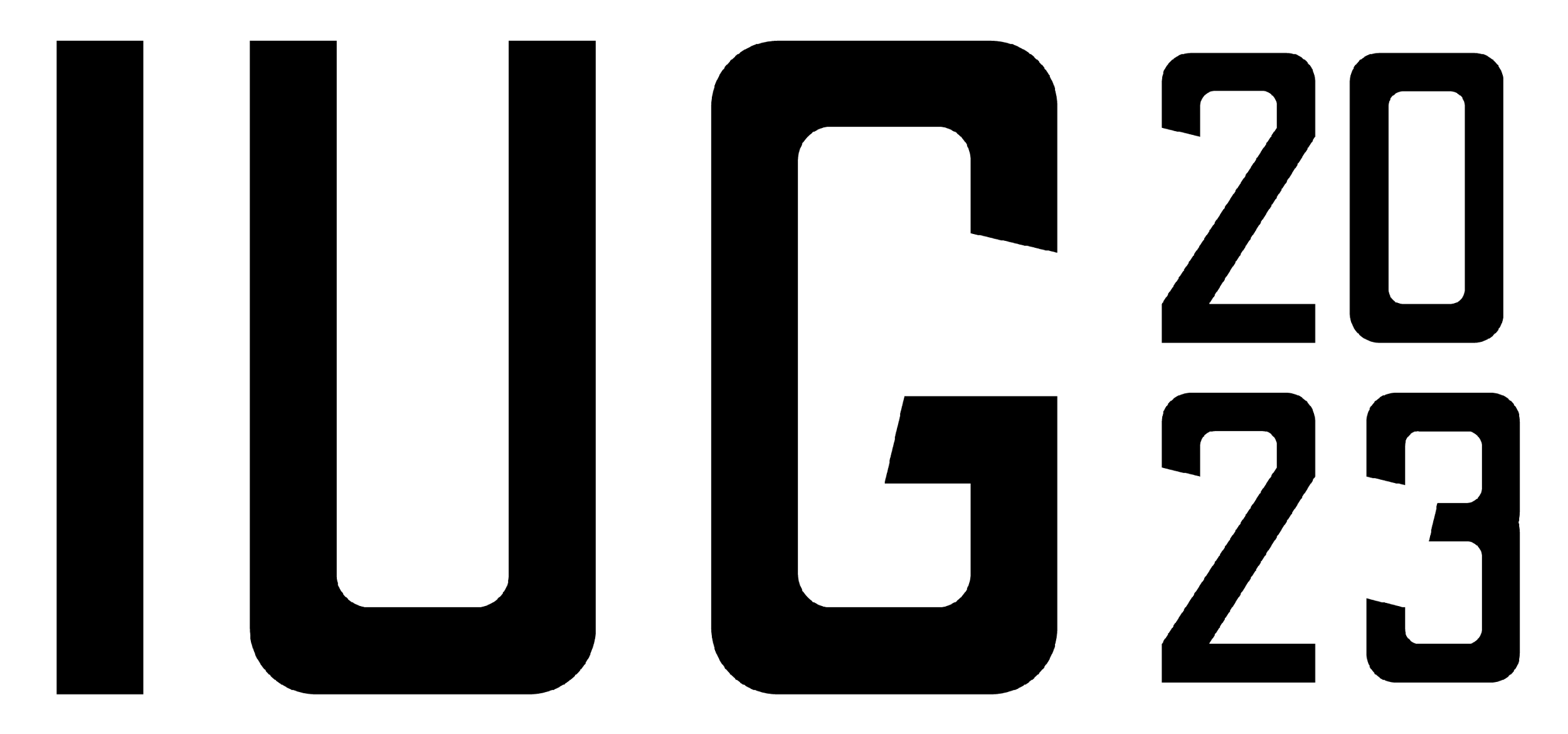 Adult Desk
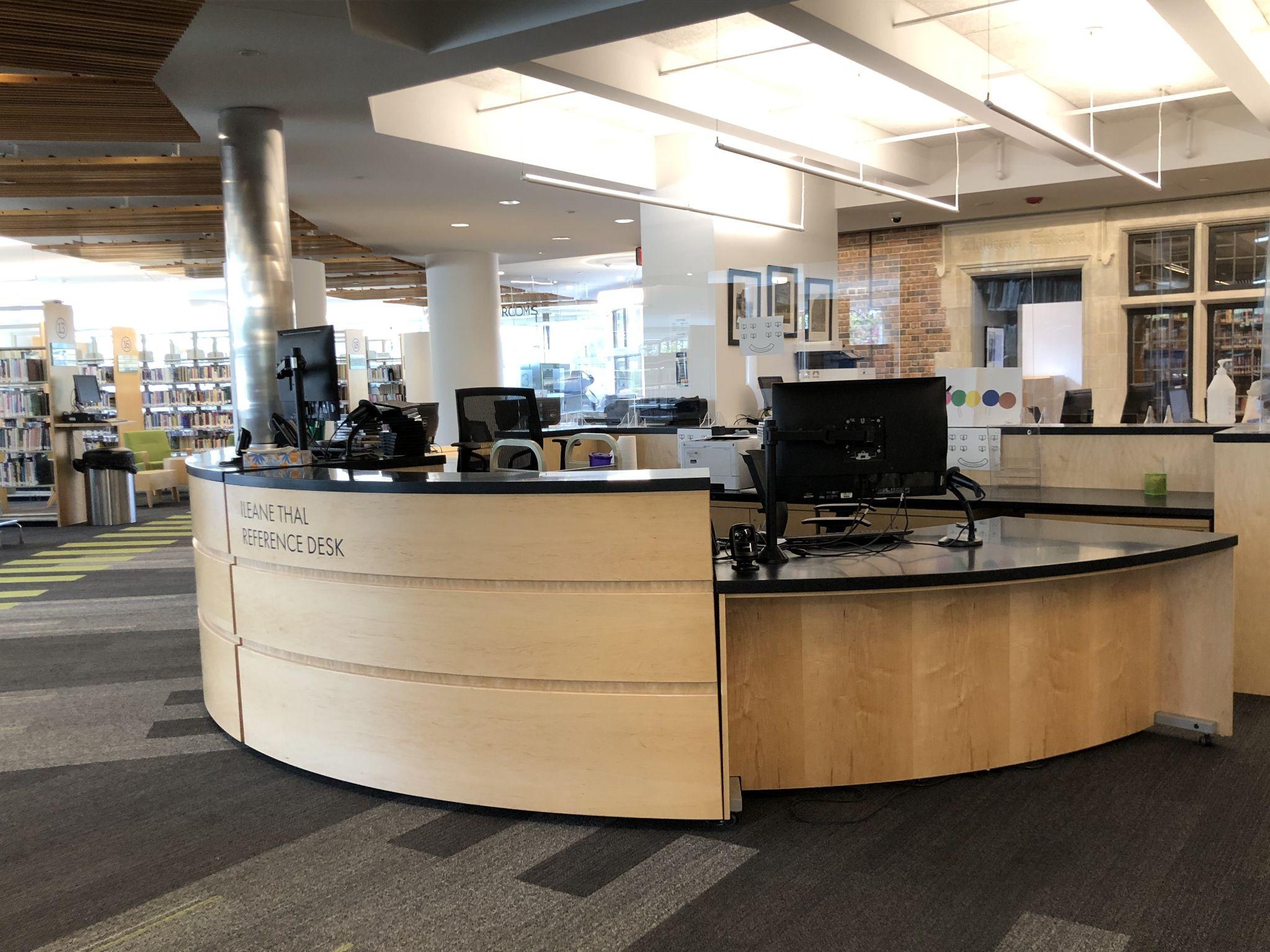 Room for 2

Staffed by 
Adult Librarians and/or 
Reference Assistants
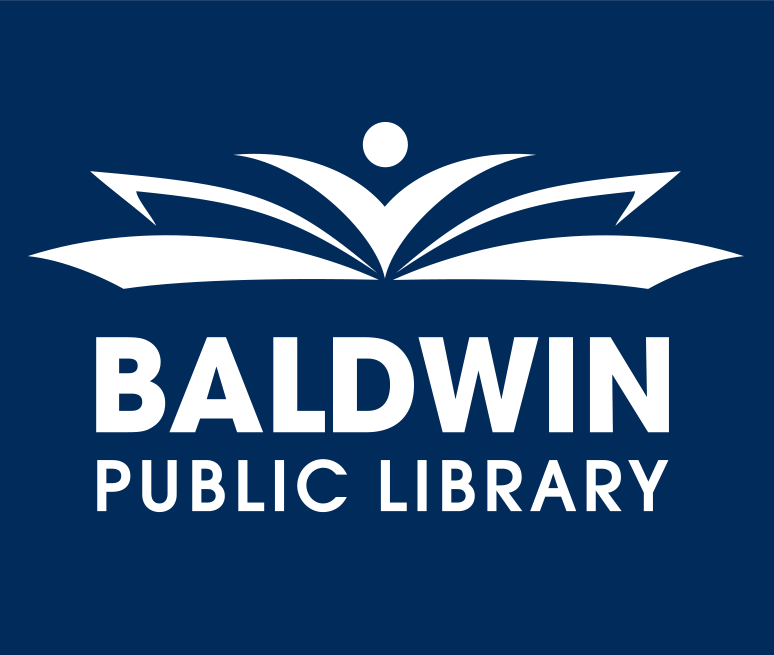 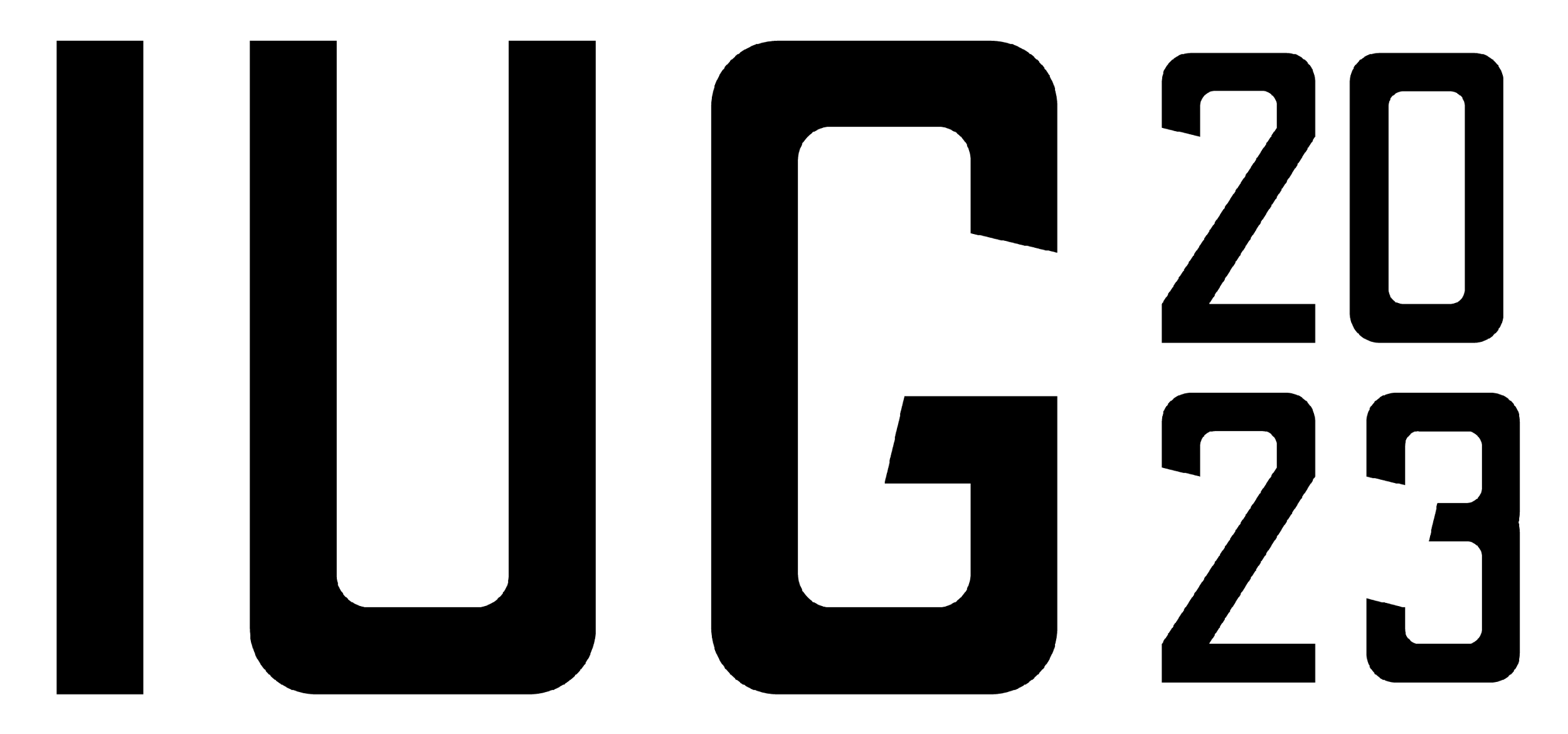 [Speaker Notes: Has changed from 2017 when first built, low station used to be by high station, also staffed by 3, one for each section and not open on one side]
Adult Desk
Checking Patron accounts
Computers, Study Rooms
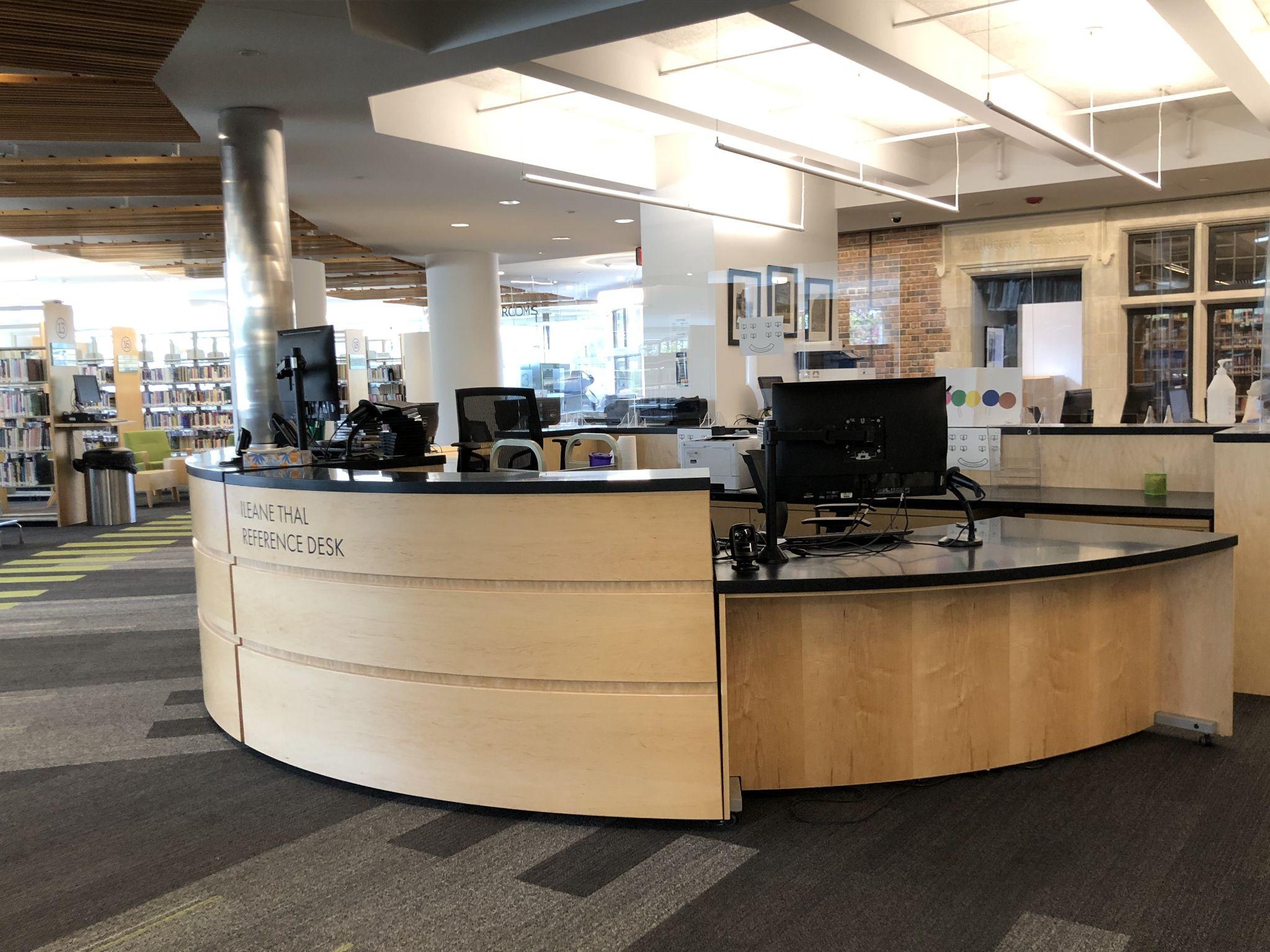 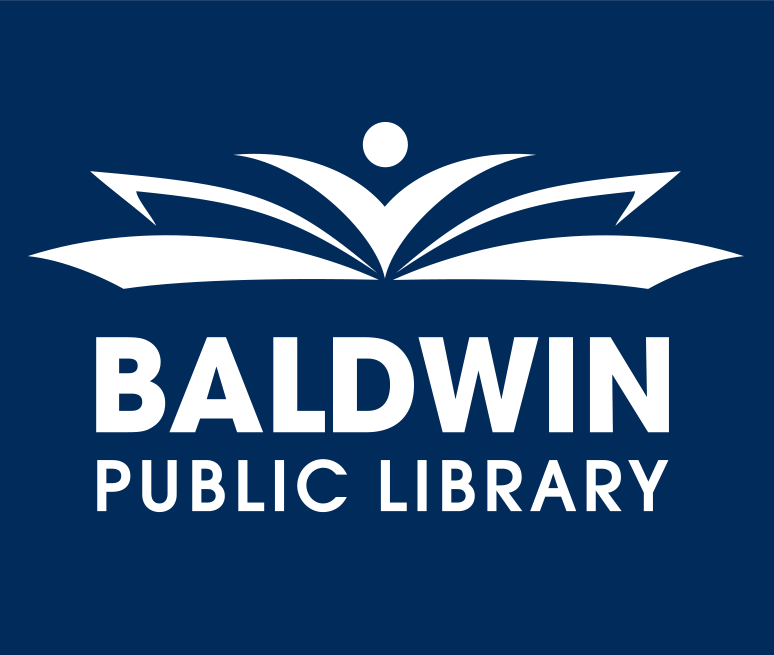 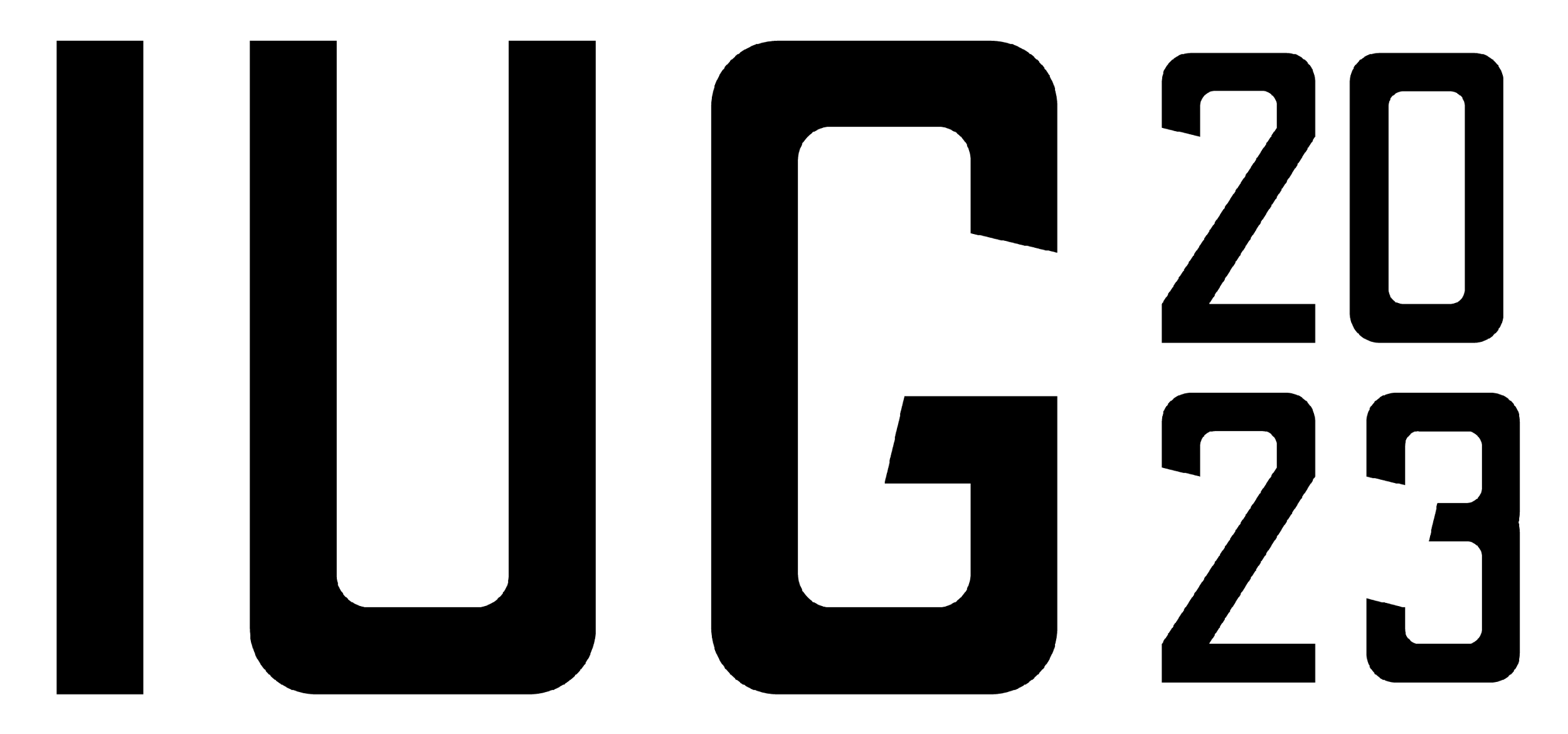 [Speaker Notes: Easy to tell at a glance if patron qualifies for study rooms, also quick updates for computer users
When placing holds, any patron workform that’s open will carry over as an option
Serials Checkin - mainly newspapers as have Reference Assistant who handles most serials]
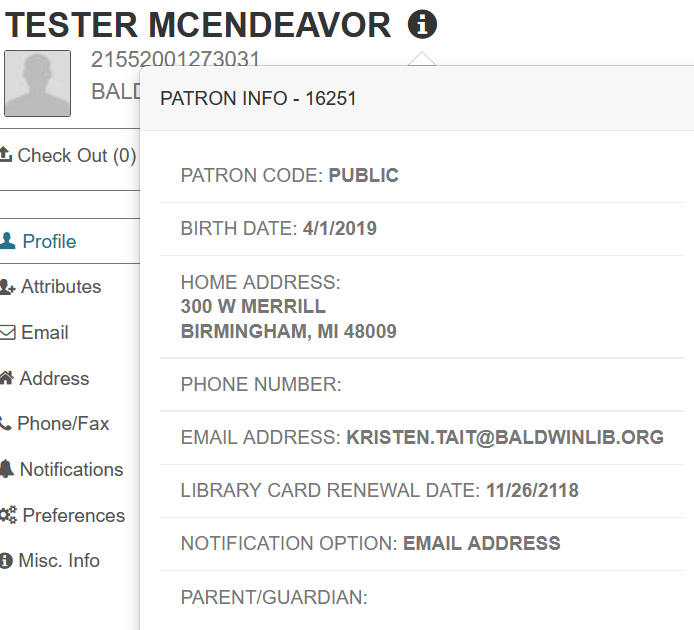 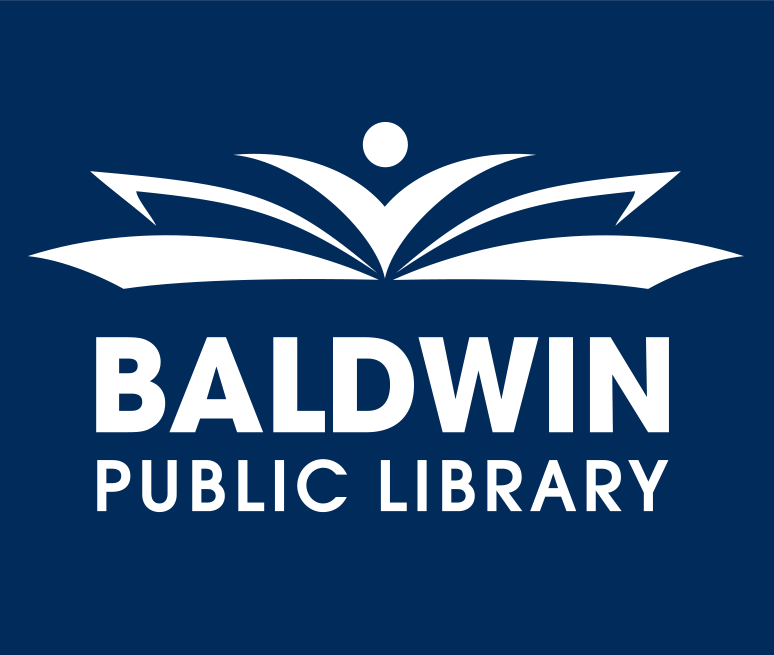 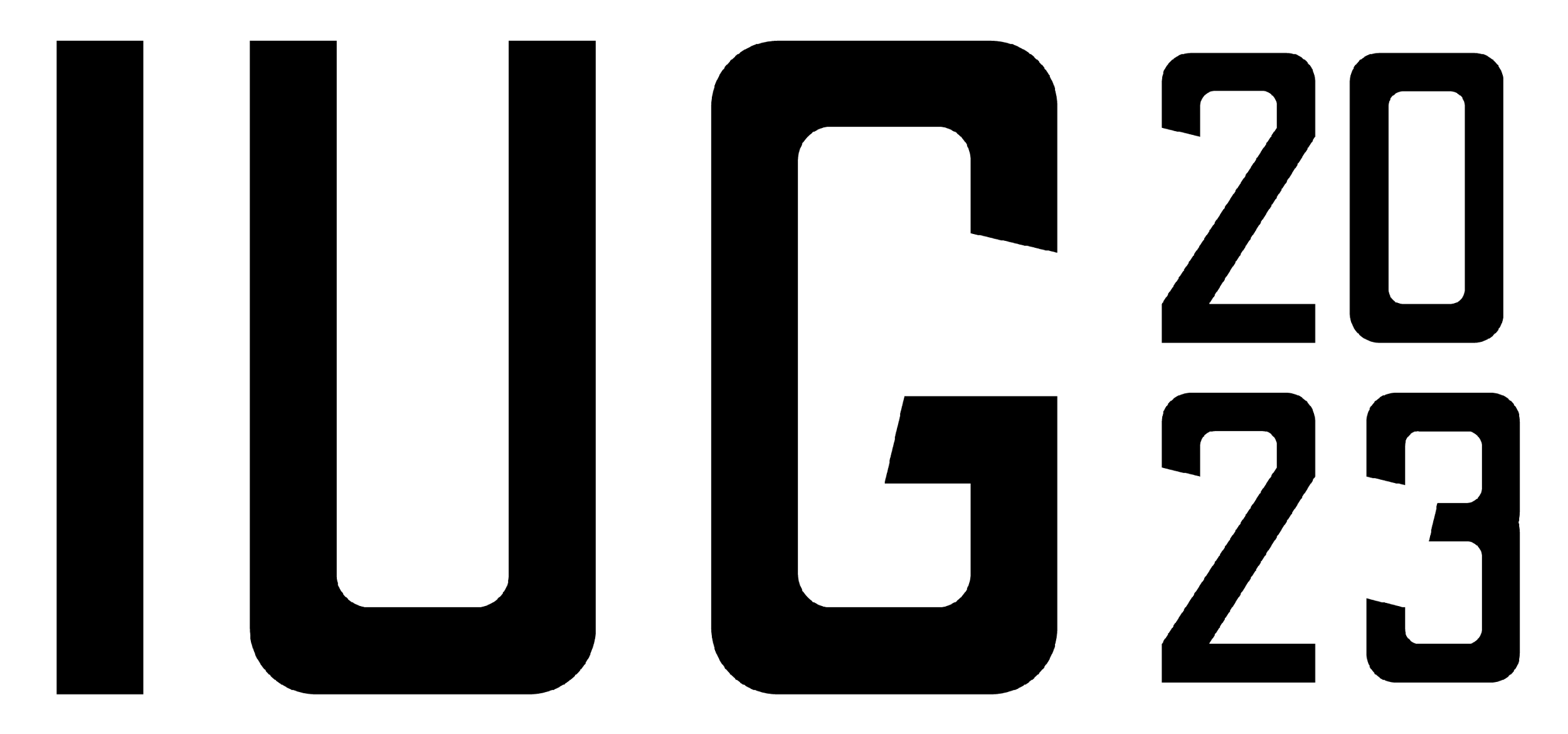 [Speaker Notes: Hover or click]
Adult Desk
Checking Patron accounts
Computers, Study Rooms
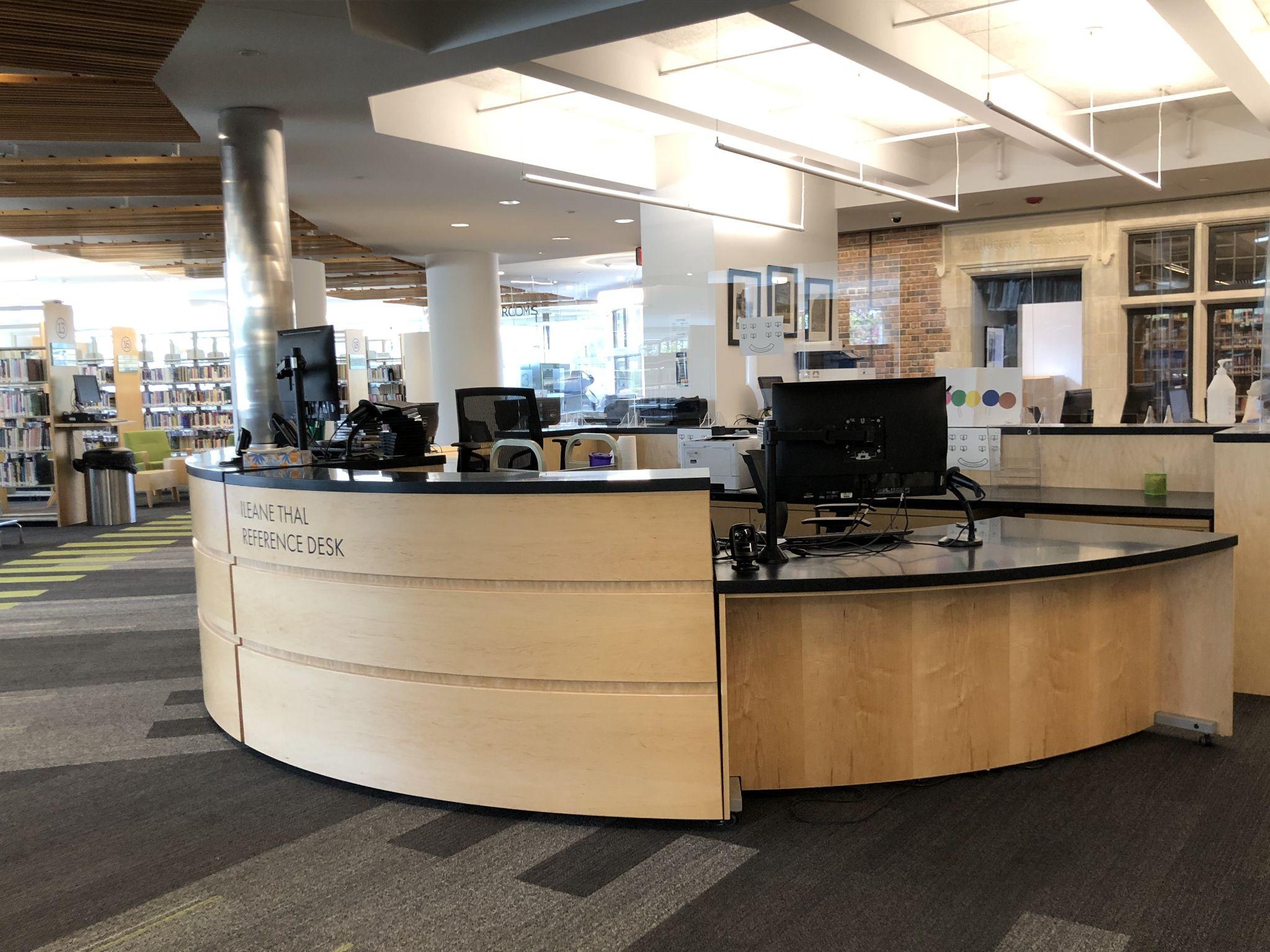 Placing Hold/multiple Holds
Patron carries over if open
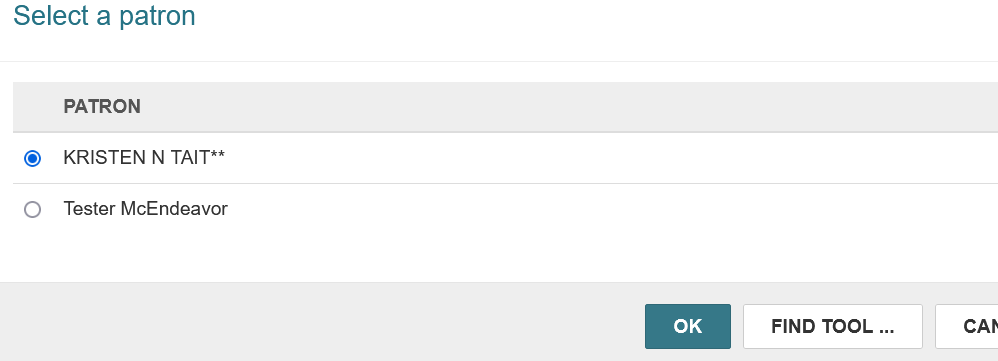 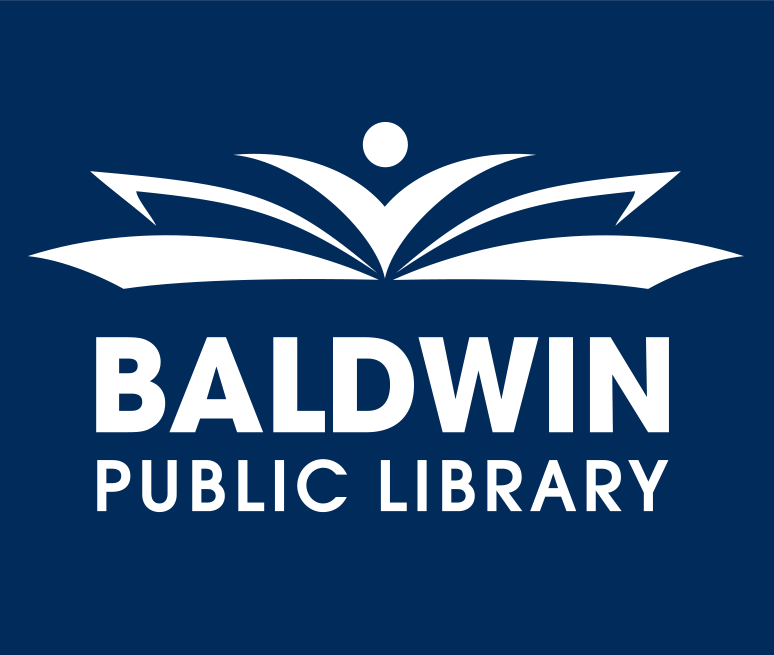 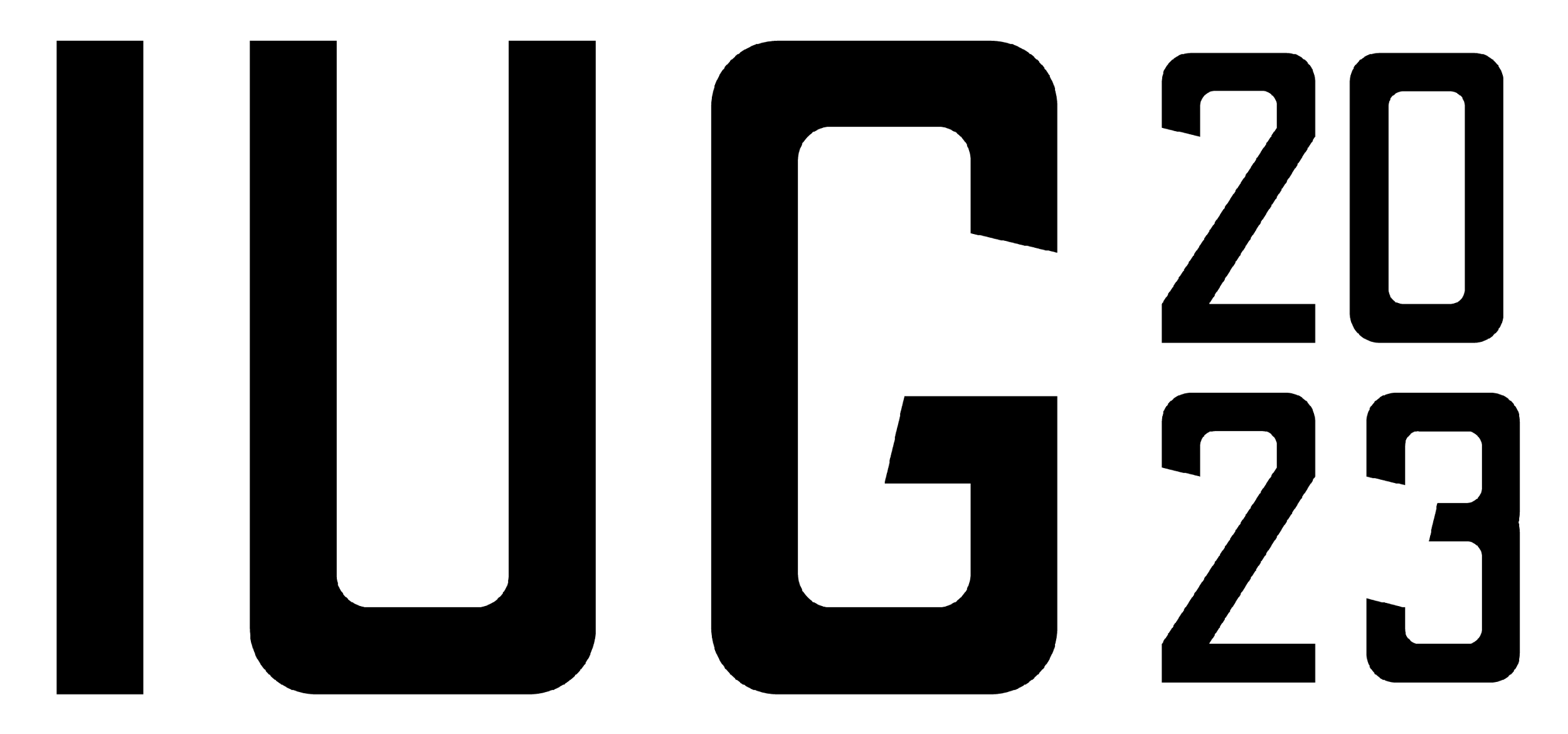 [Speaker Notes: Easy to tell at a glance if patron qualifies for study rooms, also quick updates for computer users
When placing holds, any patron workform that’s open will carry over as an option]
Adult Desk
Checking Patron accounts
Computers, Study Rooms
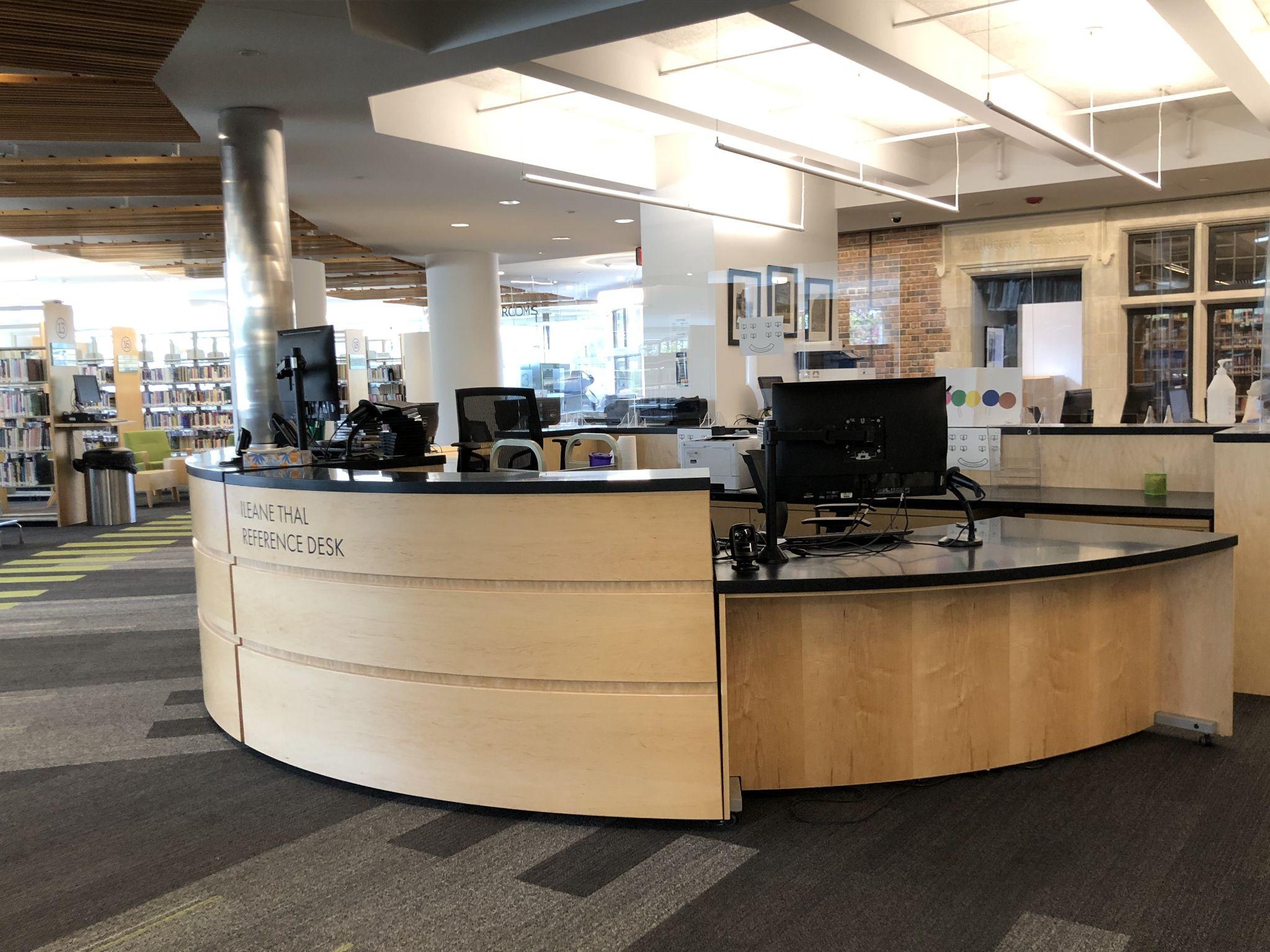 Placing Hold/multiple Holds
Patron carries over if open
Serials checkin
Ordering
Still switching librarians over
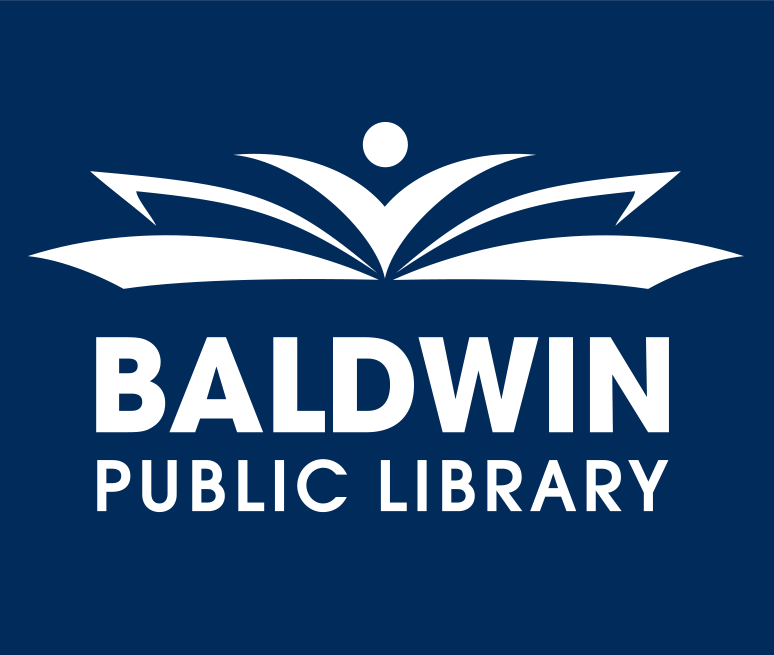 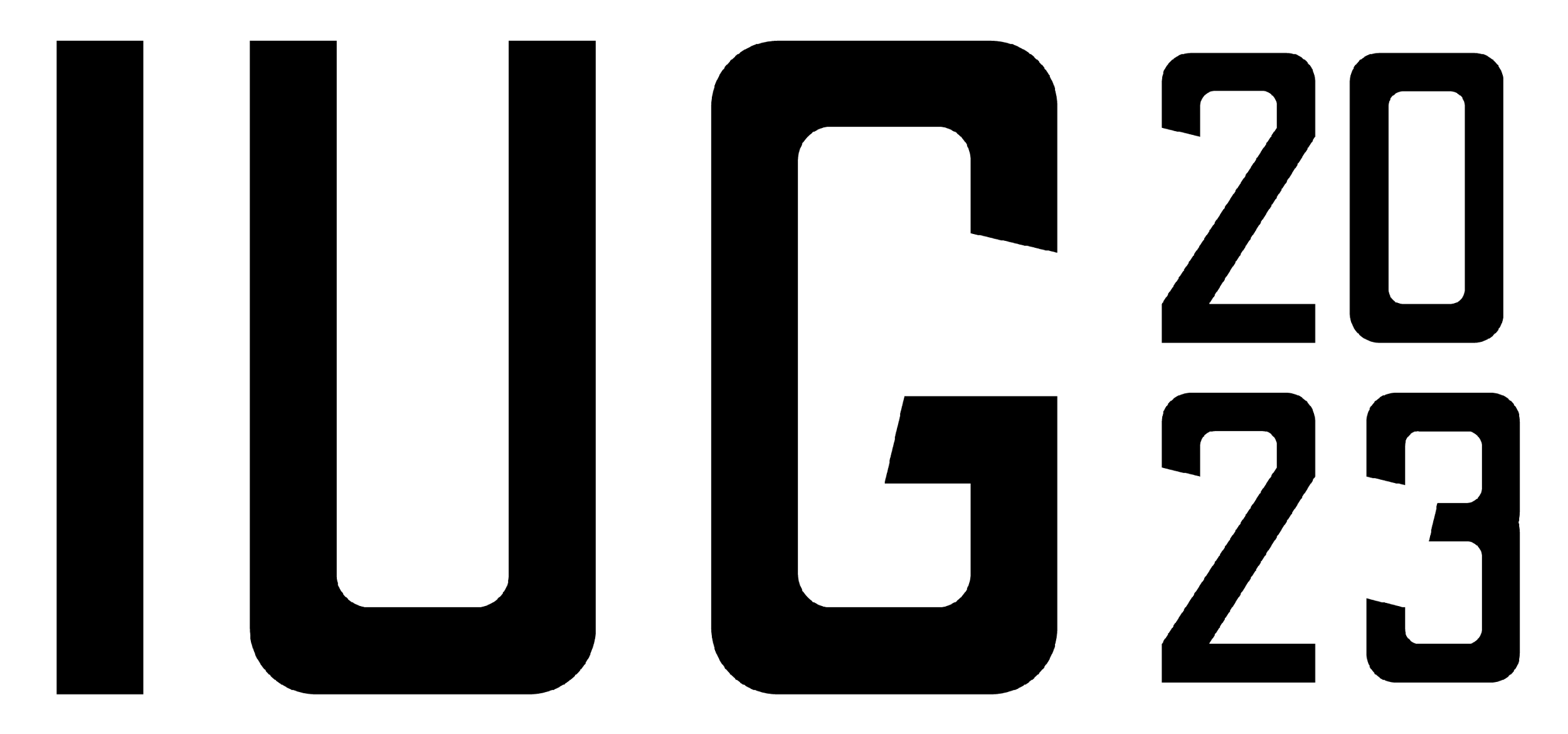 [Speaker Notes: Easy to tell at a glance if patron qualifies for study rooms, also quick updates for computer users
When placing holds, any patron workform that’s open will carry over as an option]
Circulation Desk
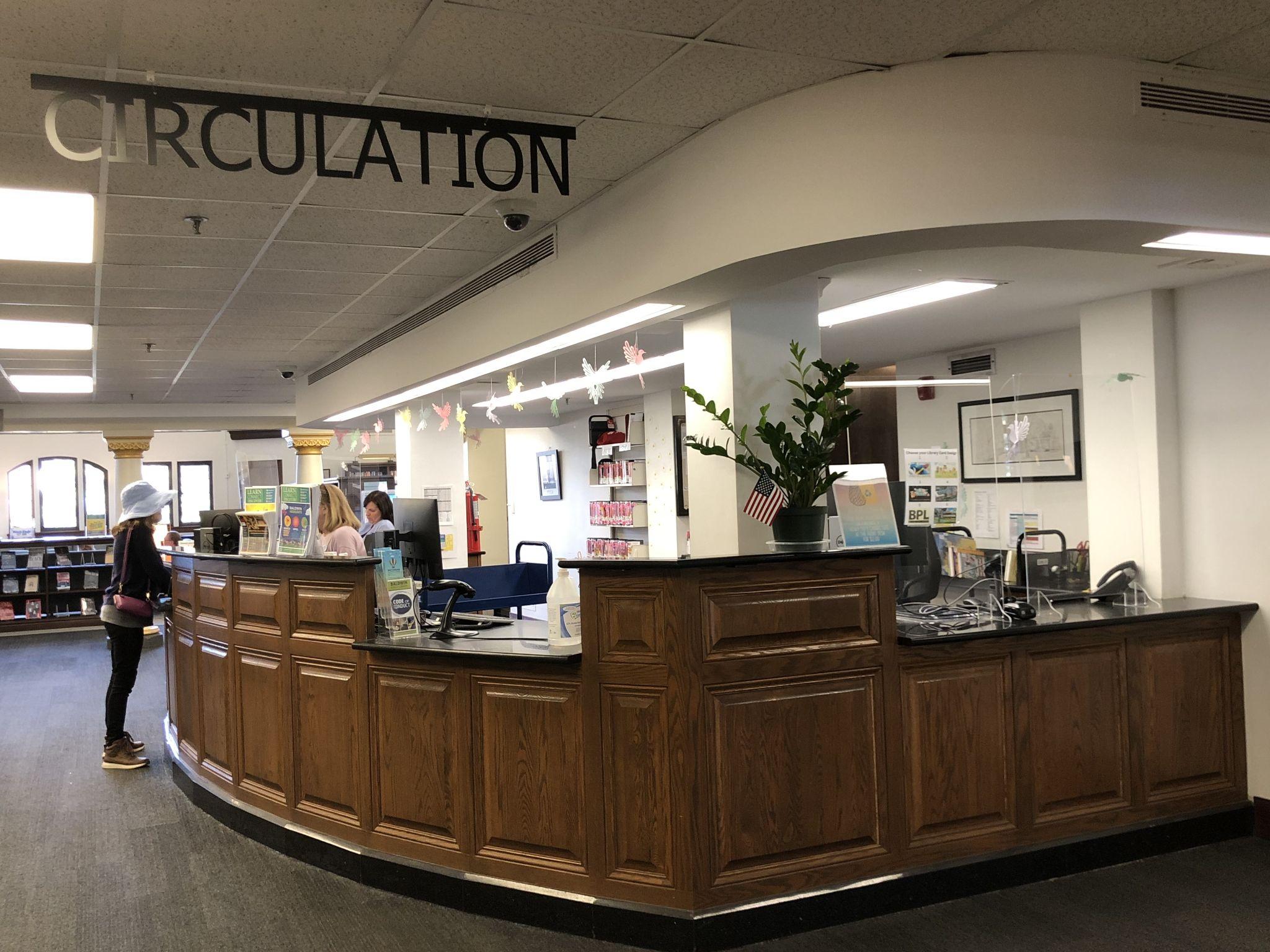 Room for 4 (!)

Always staffed by 
Curbside Clerk

2nd Desk Clerk
Until 7pm M-F, all day Sa

3rd Desk Clerk all day Su

1 station for holds and as needed use by Supervisor
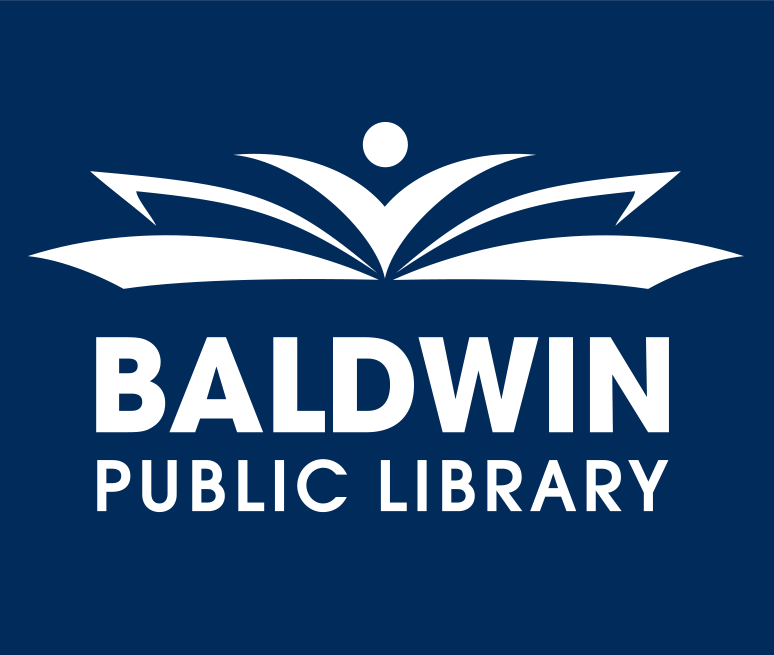 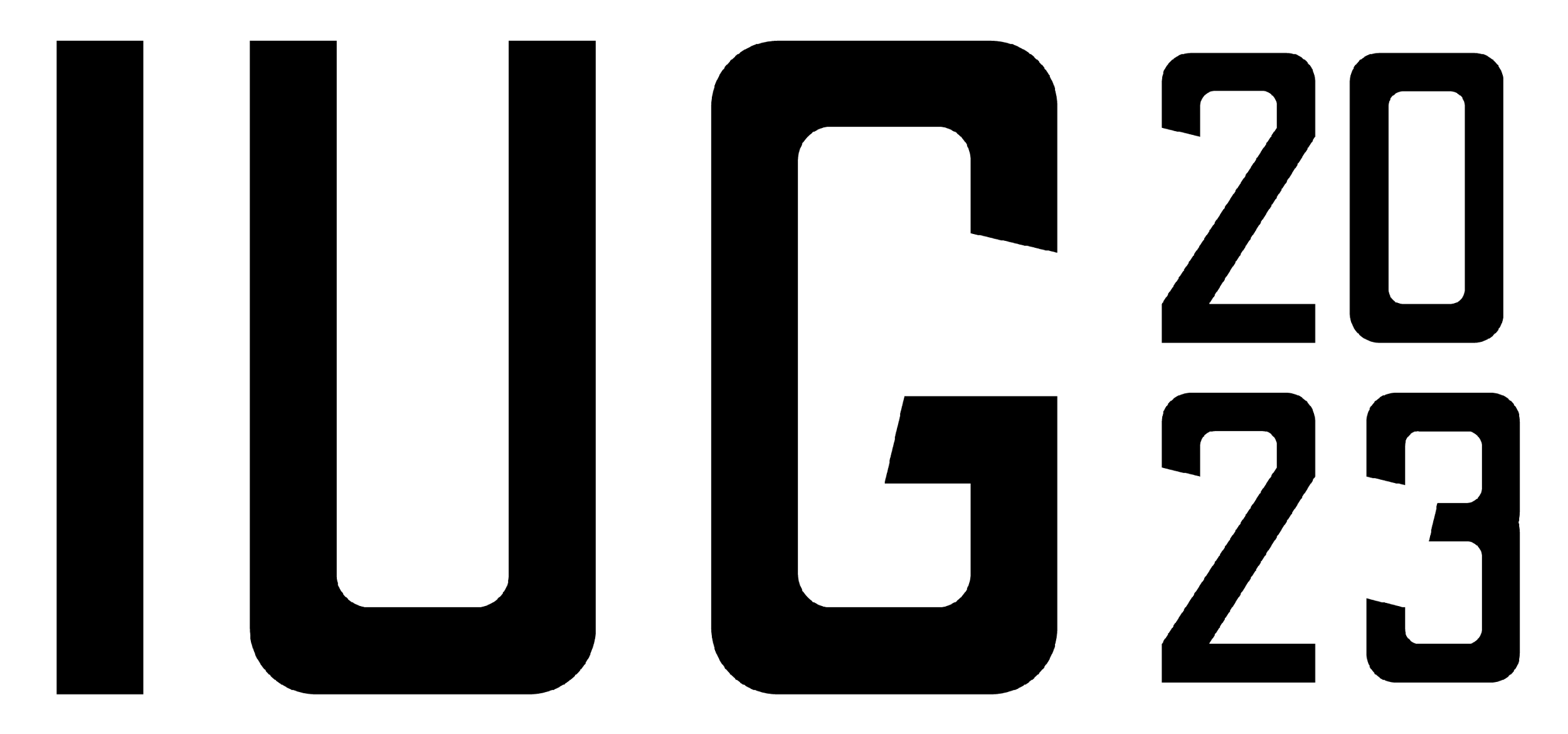 Circulation Desk
Searching for patrons
First name, Street, etc.
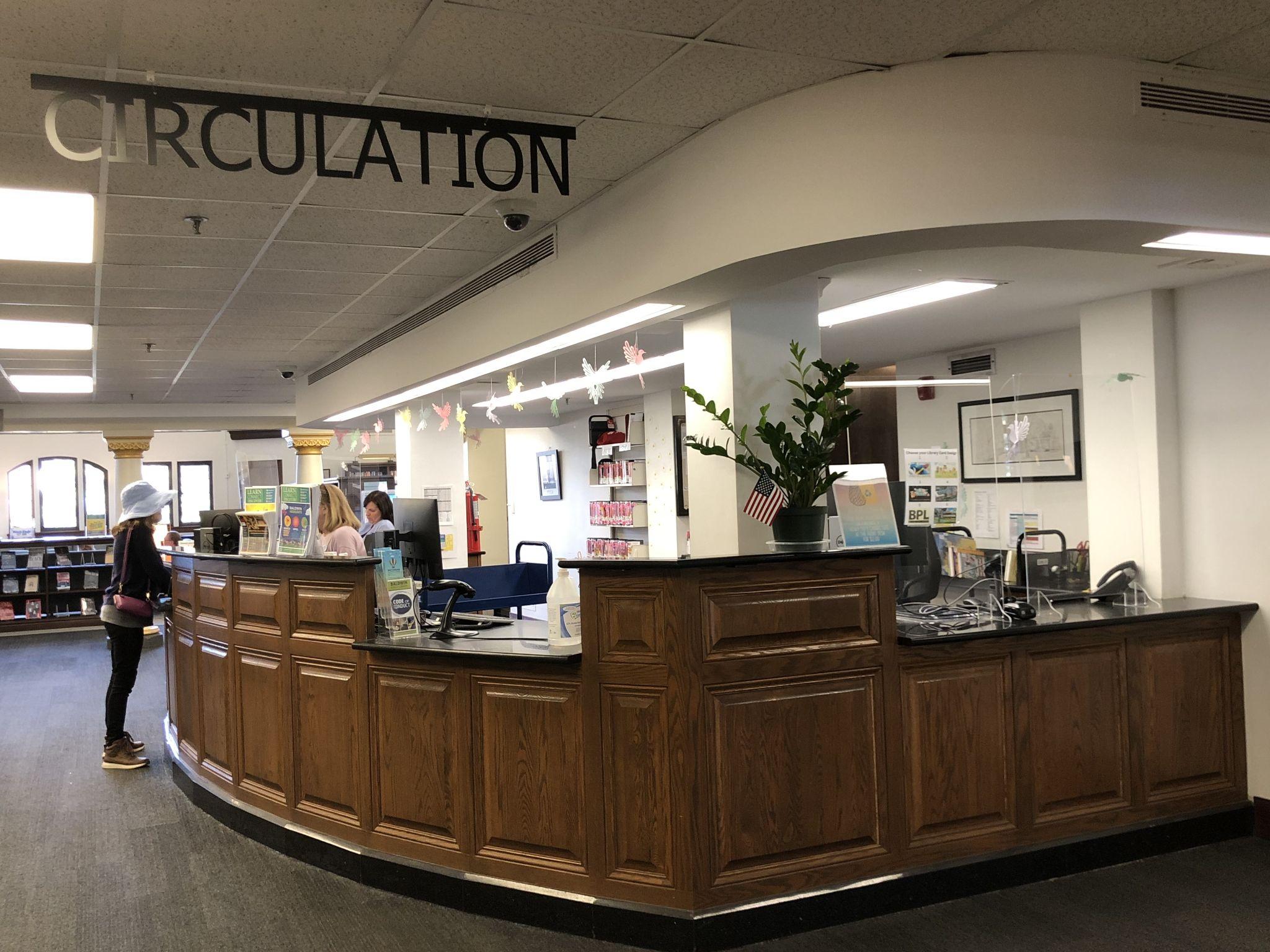 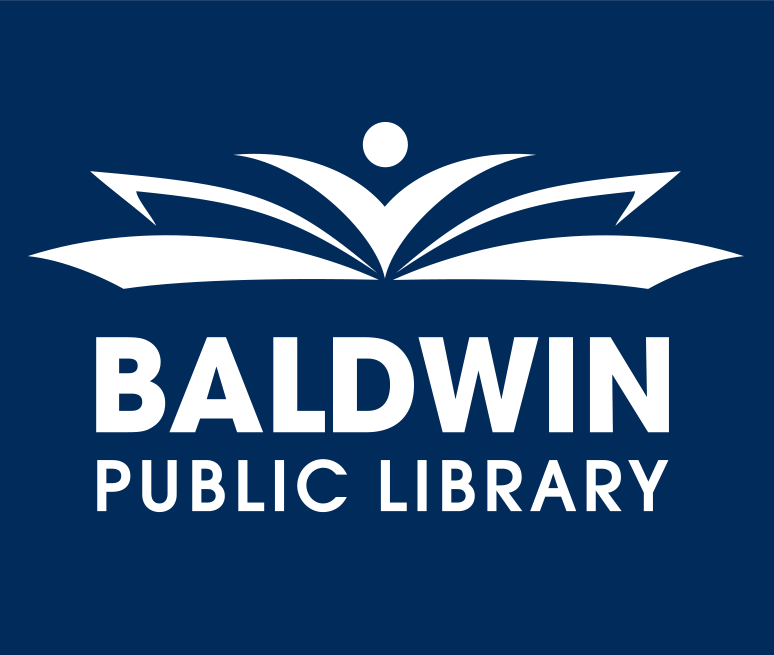 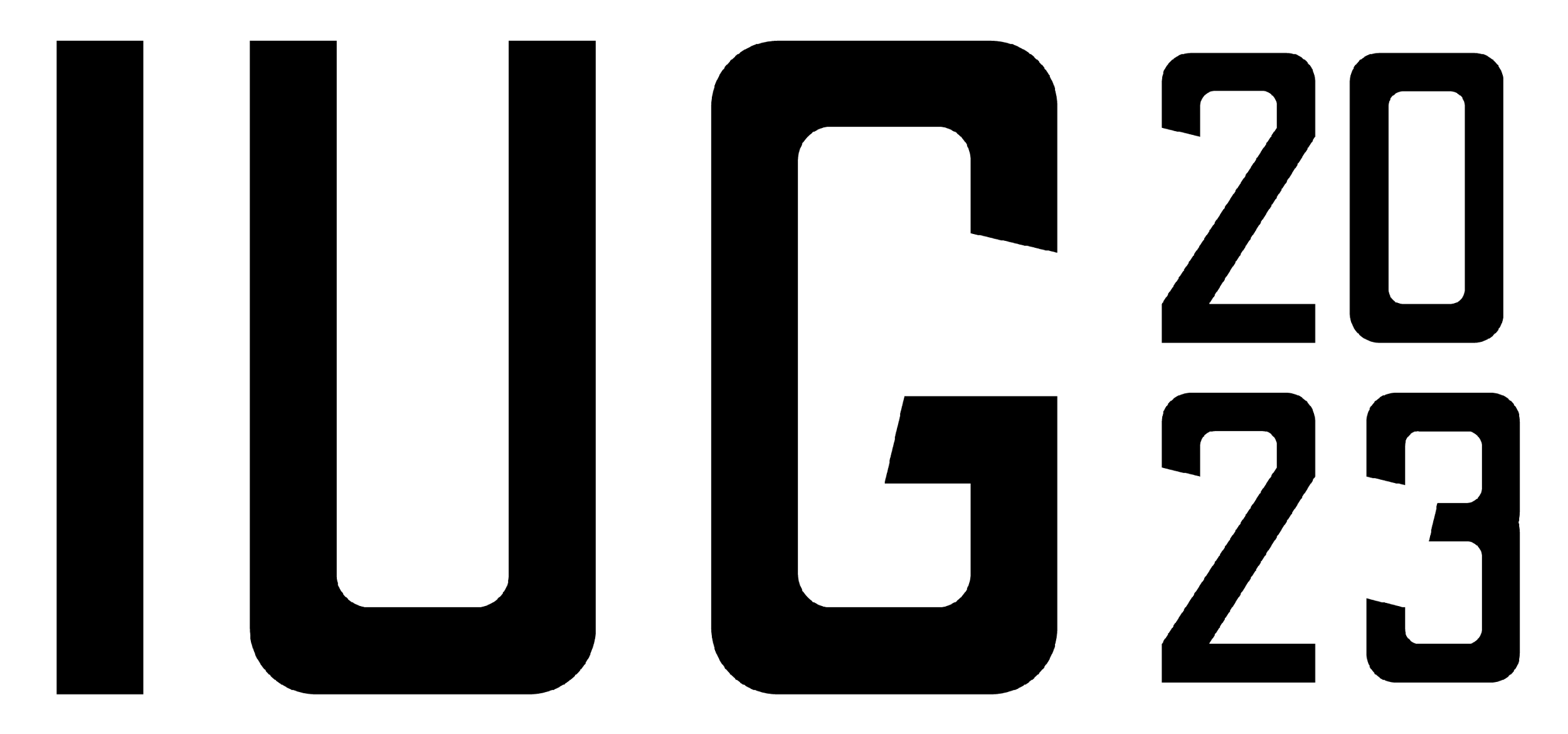 [Speaker Notes: Searching - can be done in client, yes, but no refinement needed with search box
Chester street fix as example
Inventory - karate chop sub (still not great)
Catalog fixes - demo live? Fixing call number, non-circ to circ, holdable to not holdable, Circ status changes for kits, toys - either from checkin or record]
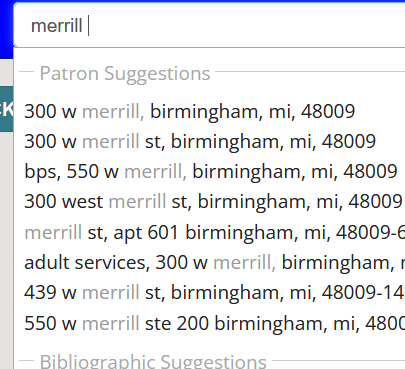 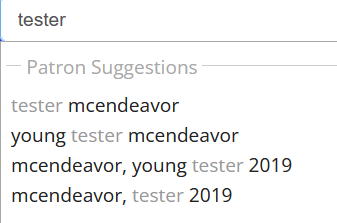 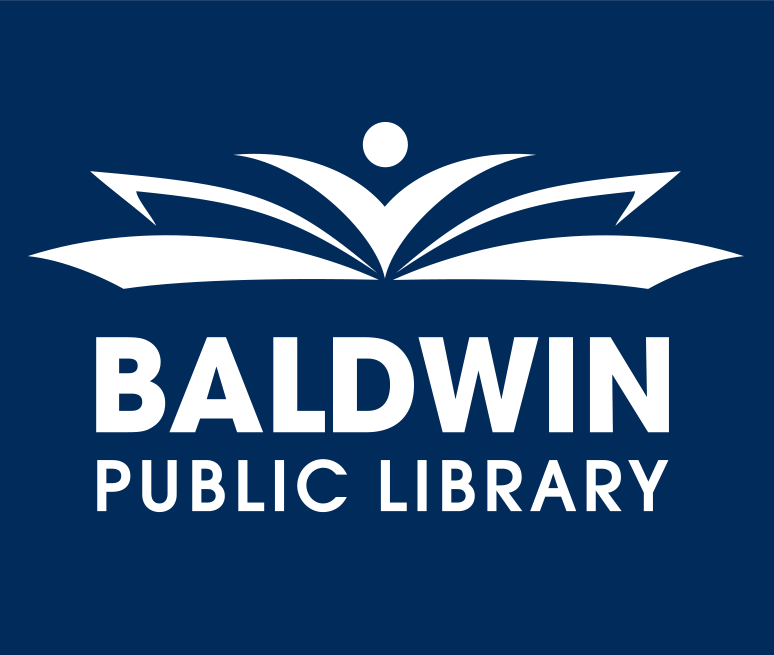 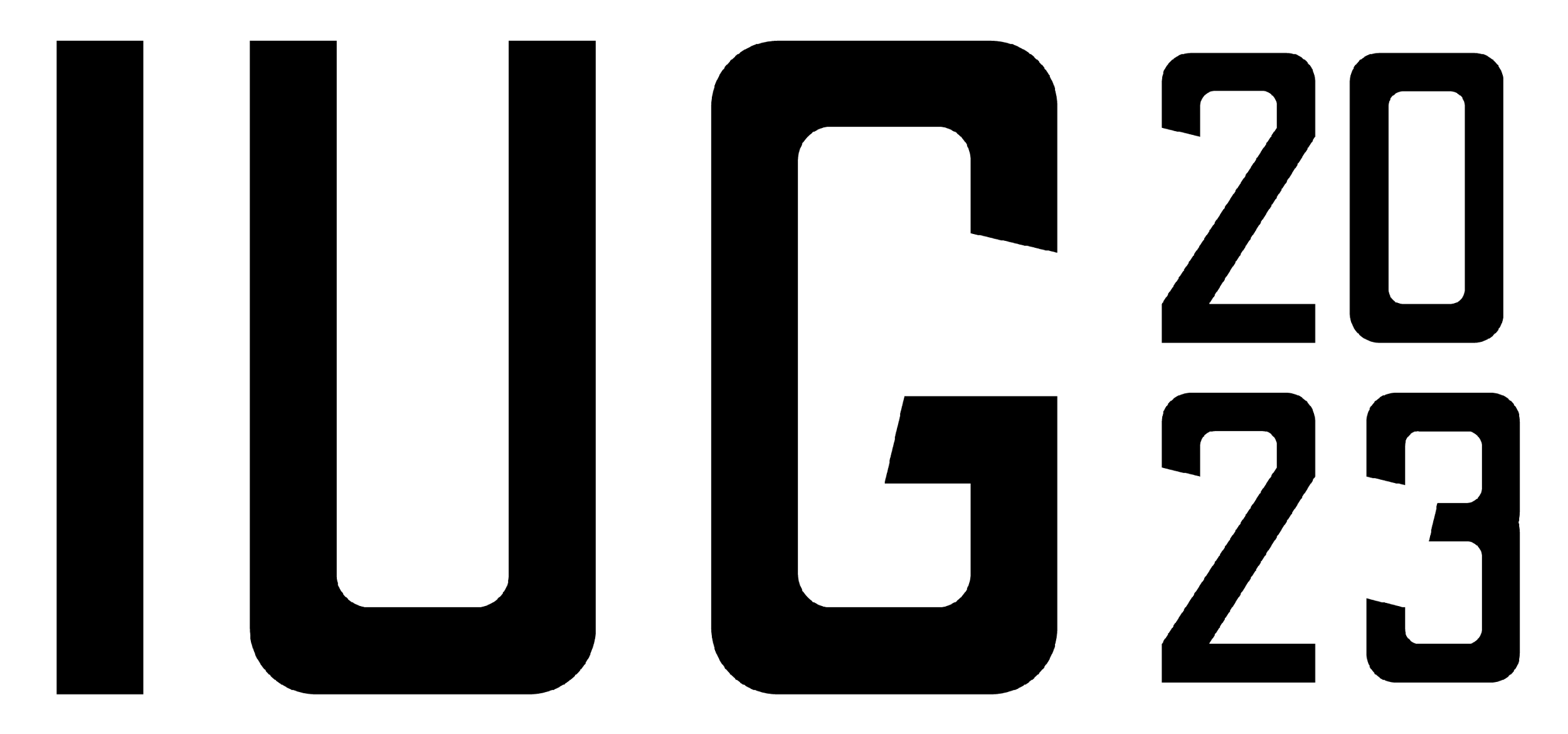 [Speaker Notes: First name - don’t have to preselect/choose which search to use
Street - can start with # or go straight to road
Useful for creating record set of addresses to fix (200 Chester as example if need)]
Searching for patrons
First name, Street, etc.
Circulation Desk
Record Sets for Inventory
Alternative to CTRL-SHIFT-A
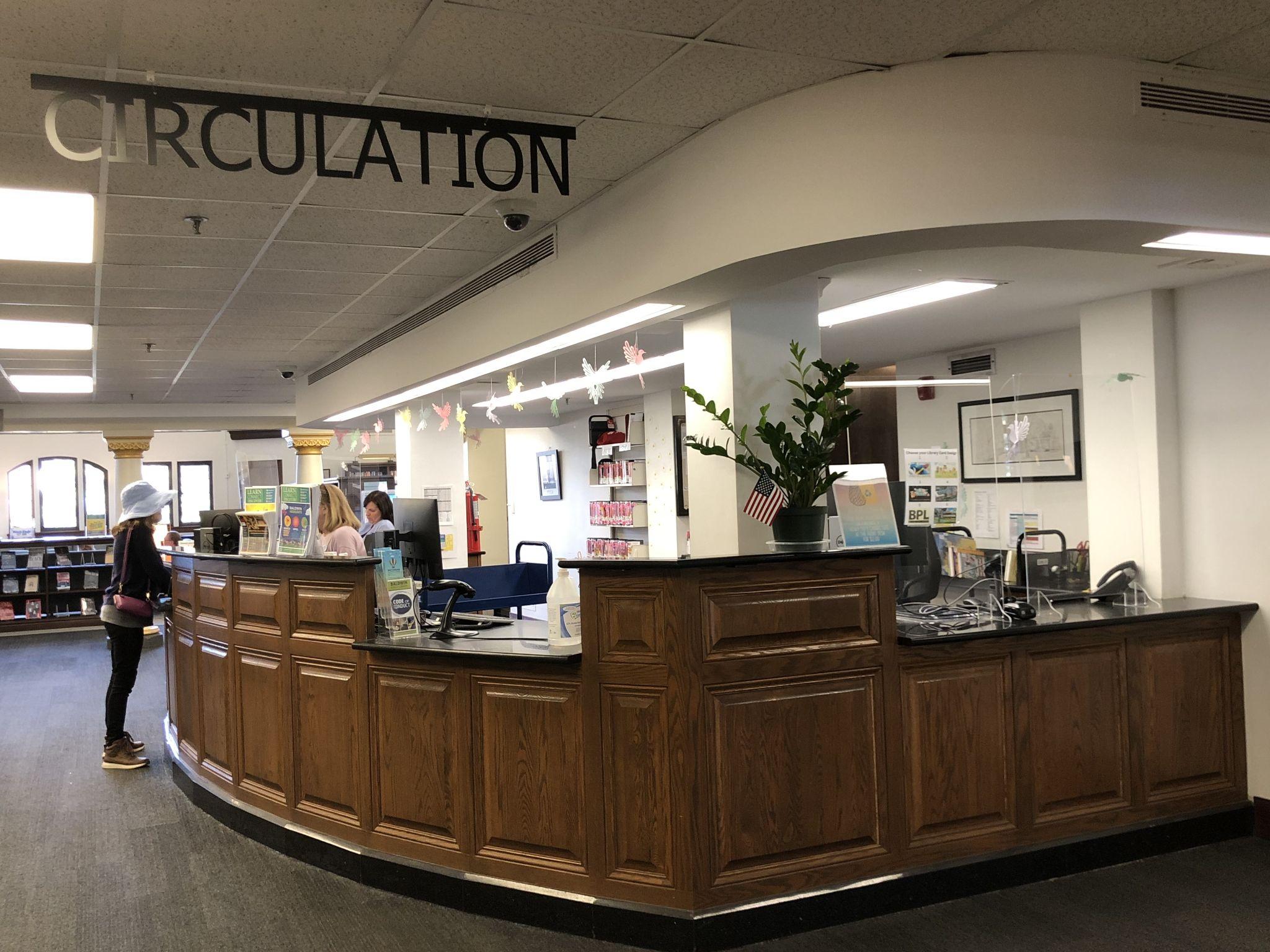 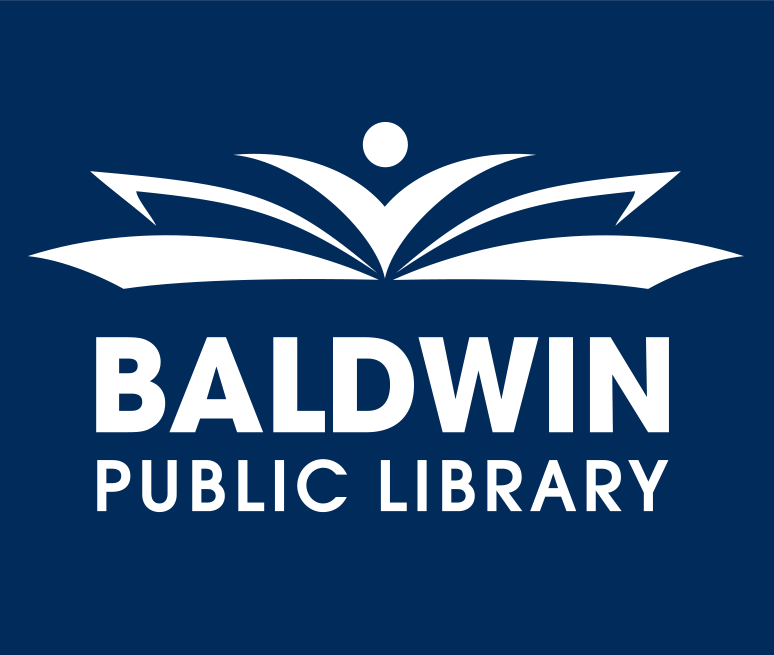 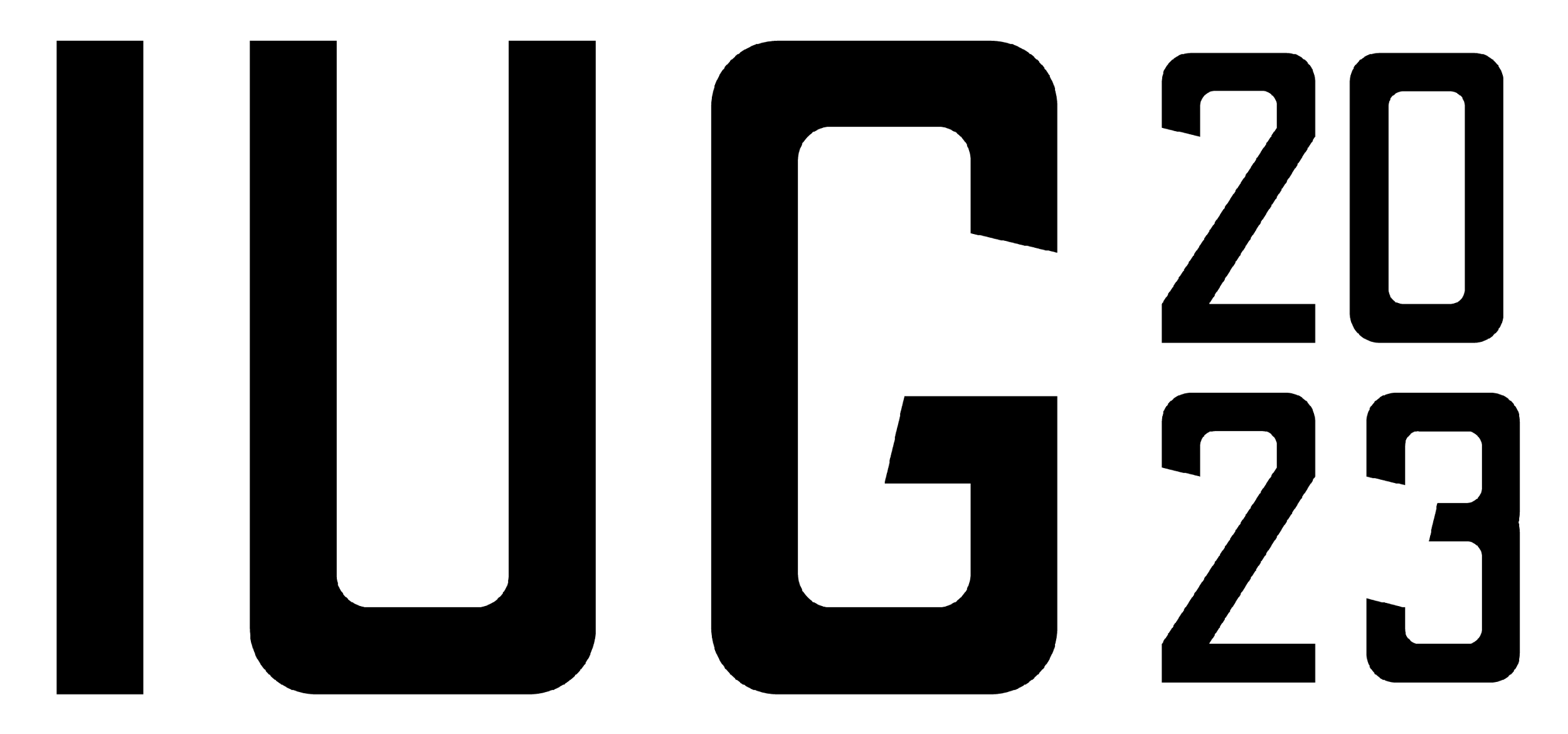 [Speaker Notes: Record sets display 250 at a time
Inventory - karate chop sub (still not great)
Catalog fixes - demo live? Fixing call number, non-circ to circ, holdable to not holdable, Circ status changes for kits, toys - either from checkin or record]
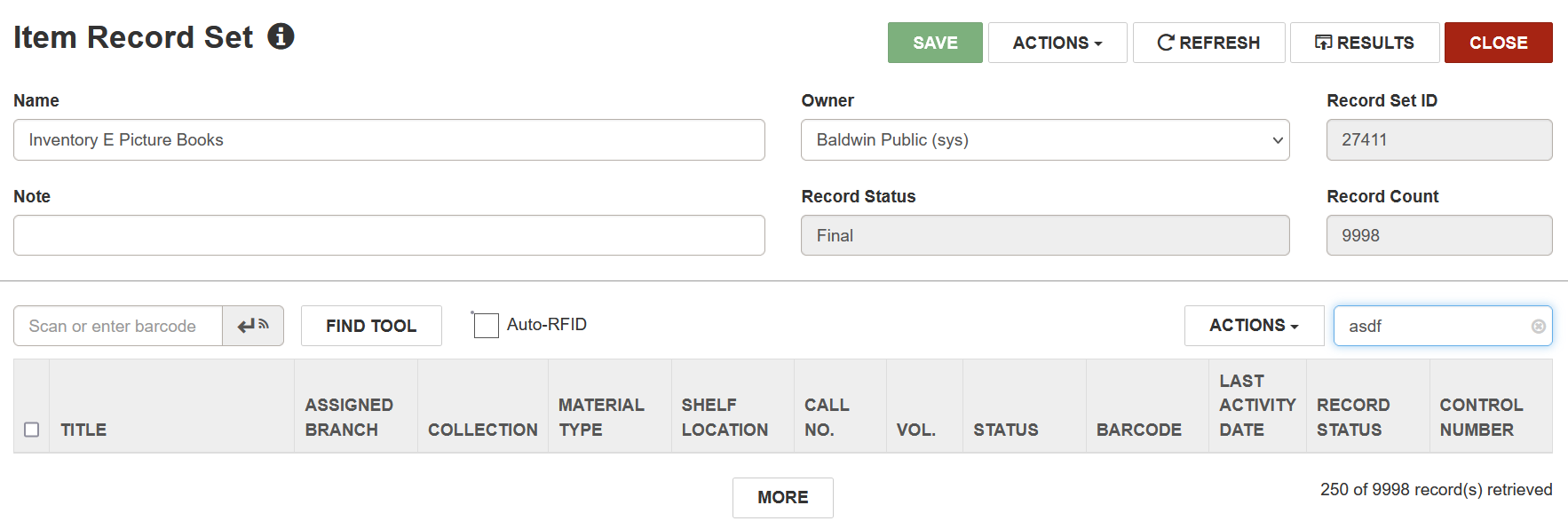 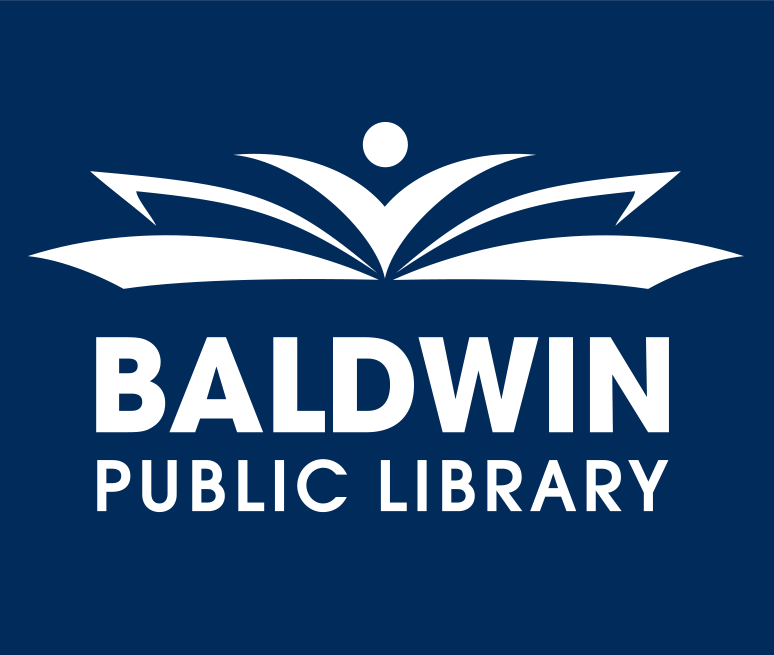 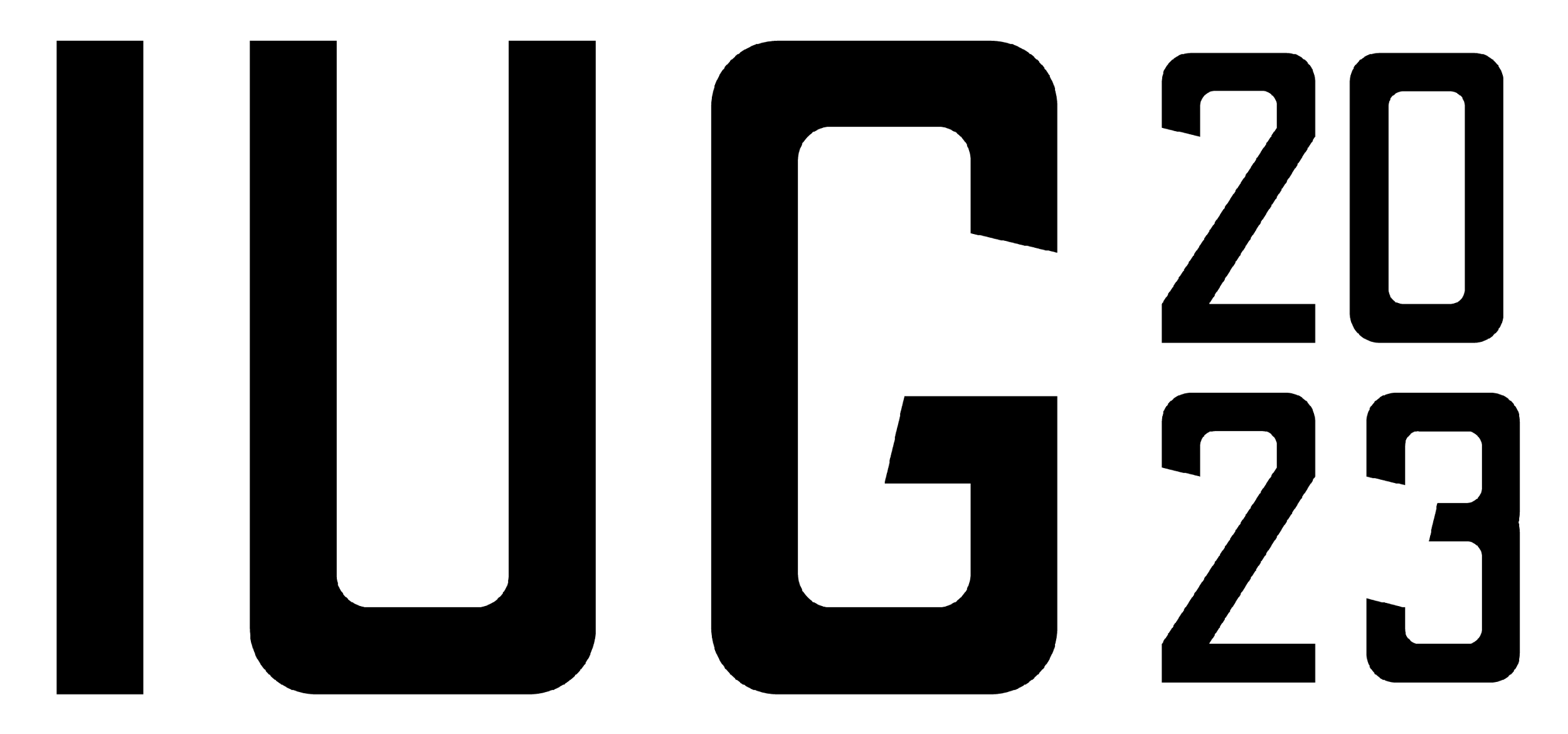 [Speaker Notes: If type nonsense into filter box then “more” button is in middle of screen (don’t have to scroll down 250 items) - demo live?]
Circulation Desk
Searching for patrons
First name, Street, etc.
Record Sets for Inventory
Alternative to CTRL-SHIFT-A
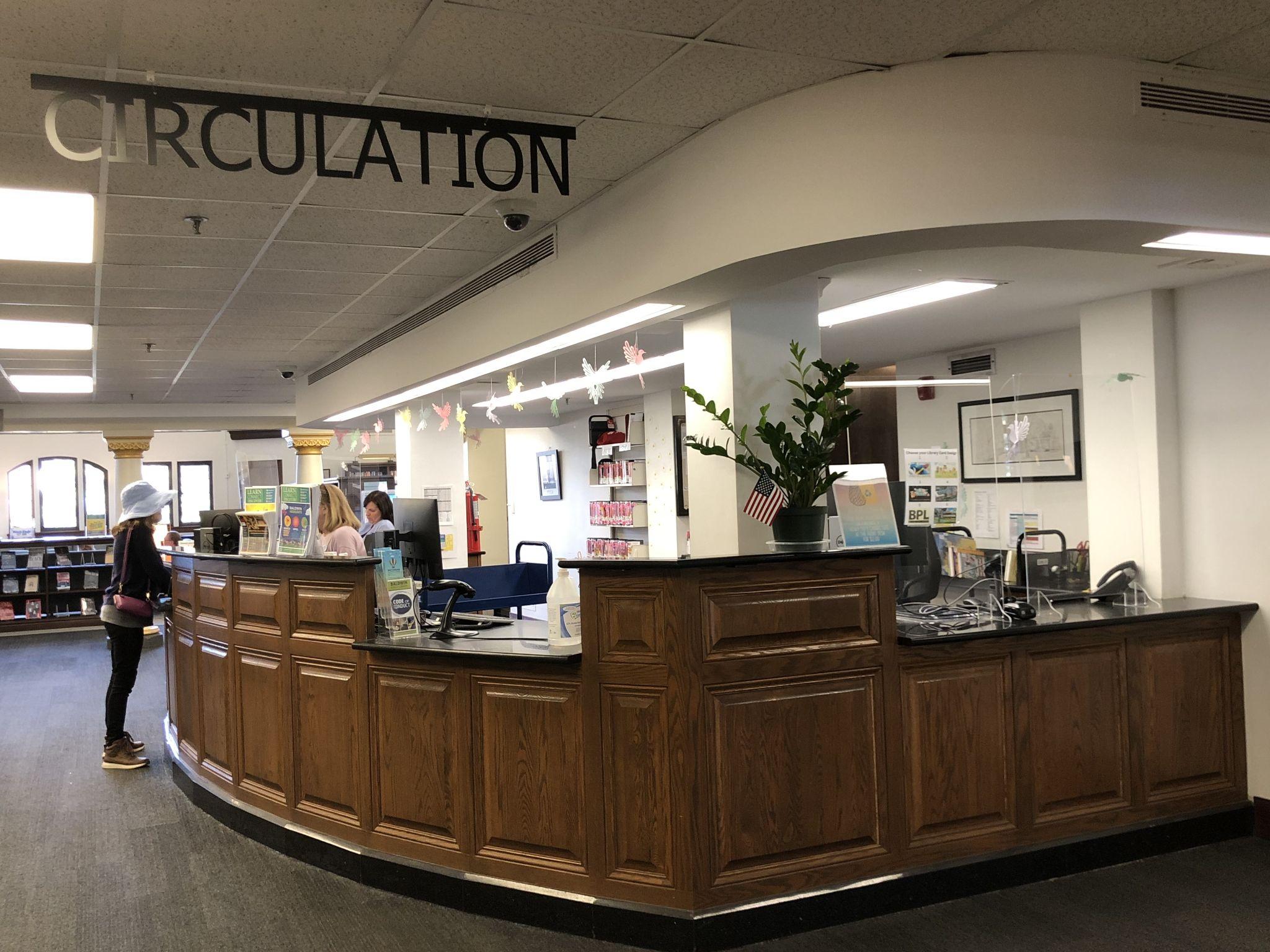 Quick cataloging fixes
Magazines, call numbers
Changing Circ status
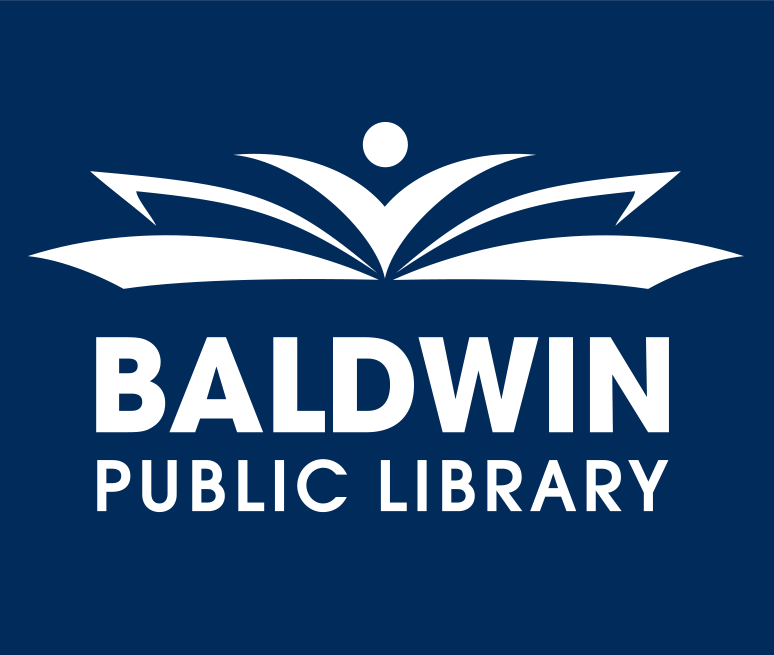 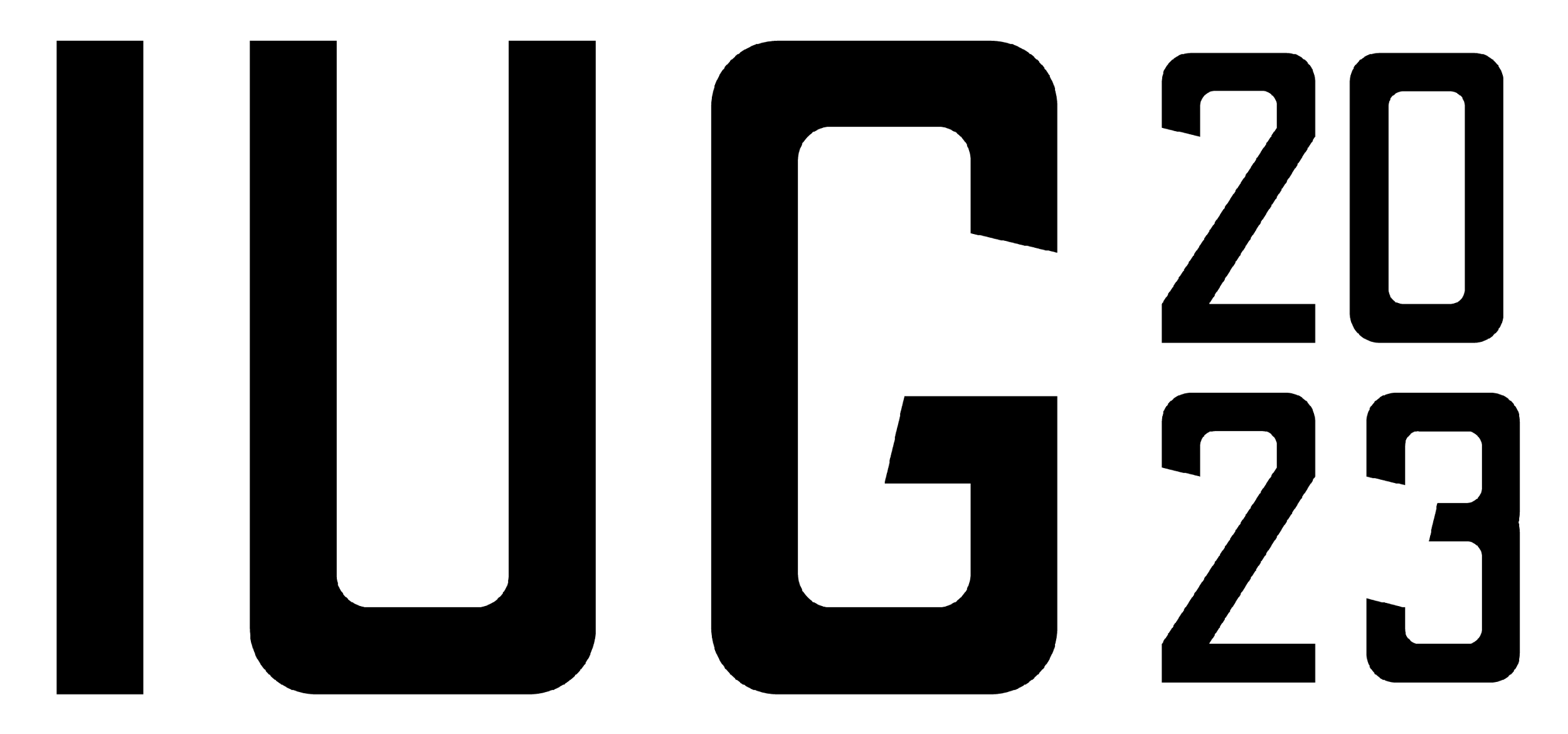 [Speaker Notes: Searching - can be done in client, yes, but no refinement needed with search box
Chester street fix as example
Inventory - karate chop sub (still not great)
Catalog fixes - demo live? Fixing call number, non-circ to circ, holdable to not holdable, Circ status changes for kits, toys - either from checkin or record]
Circulation Desk
Record sets for mistakes
Record sets for Withdrawals
Easy duplication of patrons
Computer Users
Minors
Holds and ILLs (MeL) in one spot
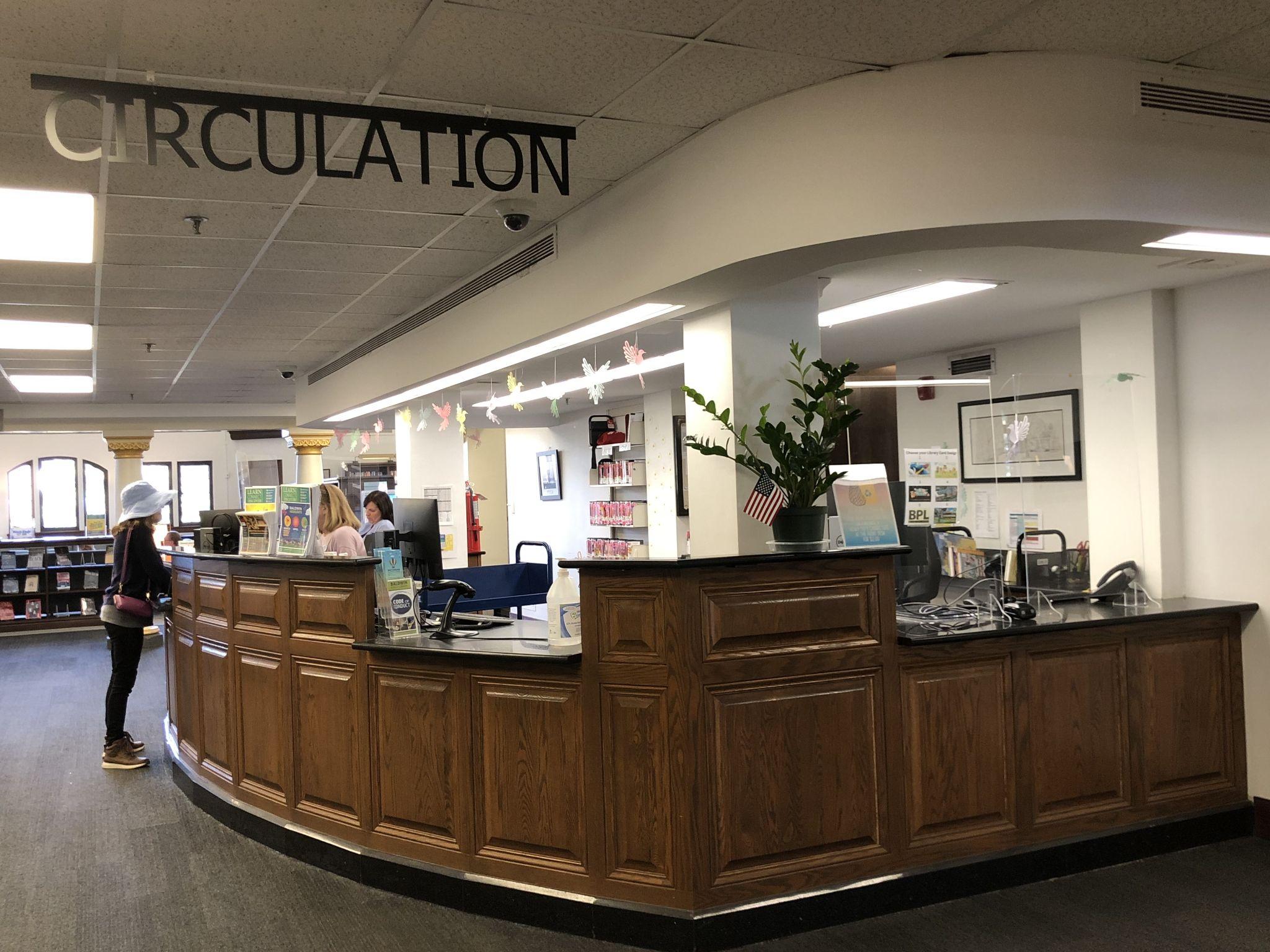 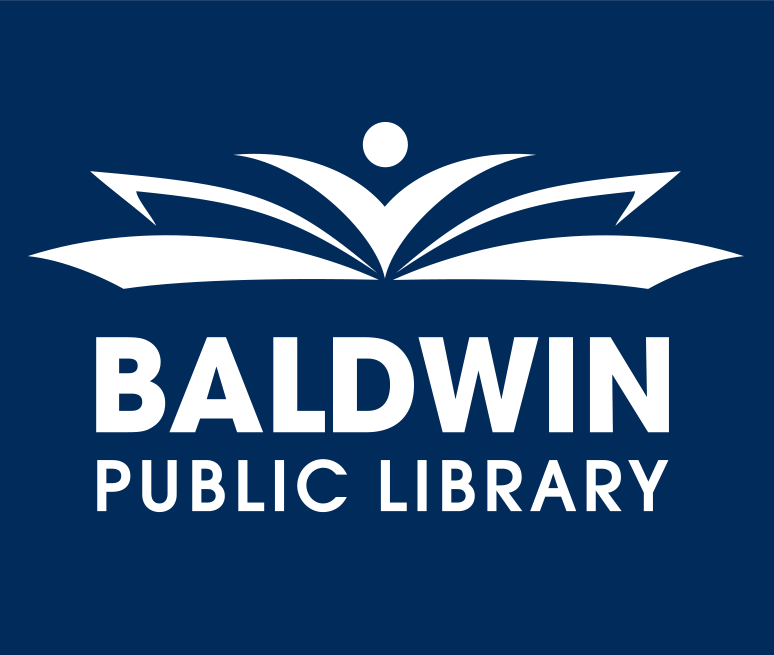 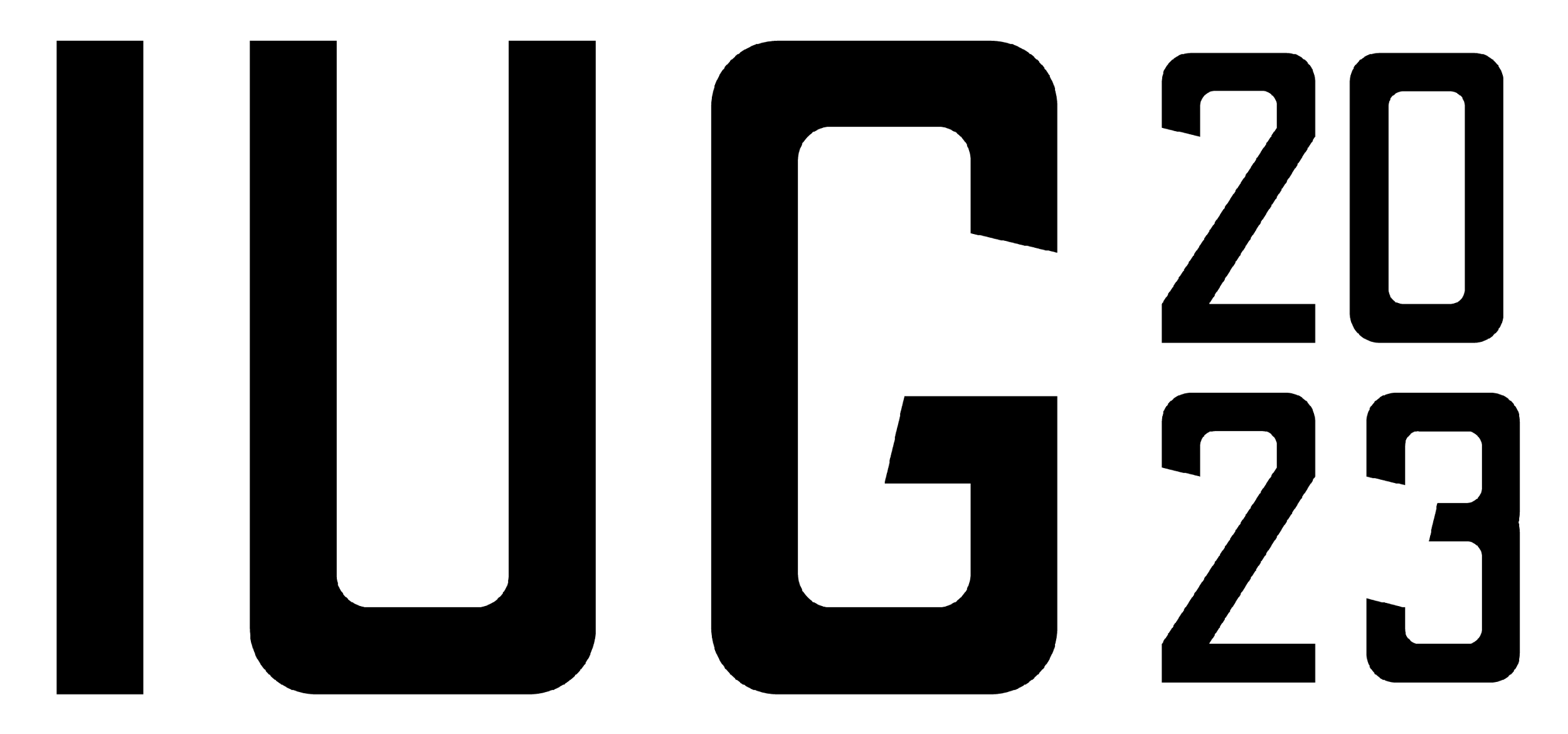 [Speaker Notes: Searching - can be done in client, yes, but no refinement needed with search box
MeL - statewide lending, uses Inn-Reach  - tabs next to each other]
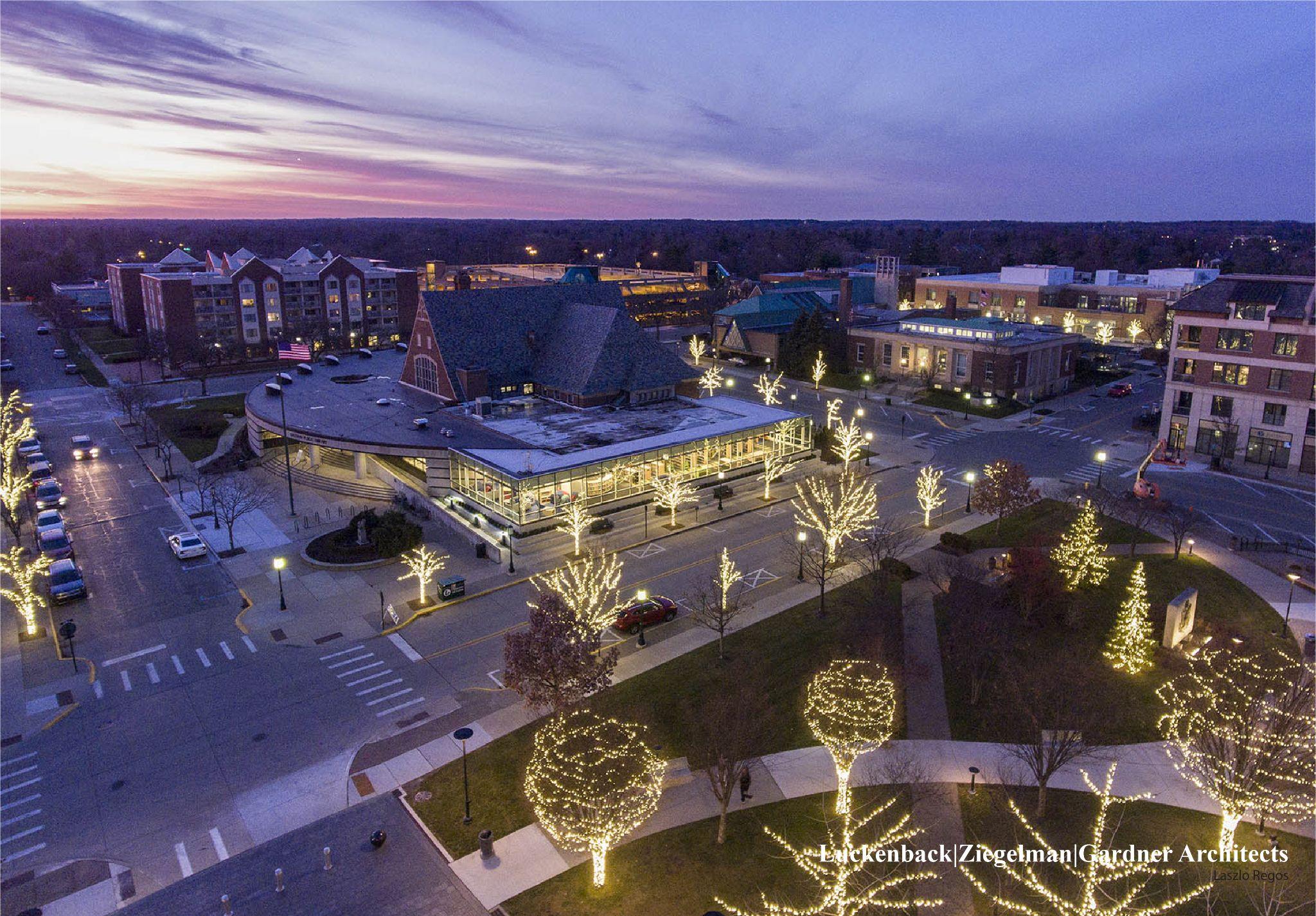 Kristen Tait
Baldwin Public Library
kristen.tait@baldwinlib.org
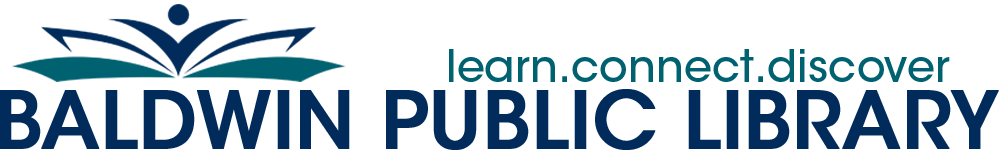 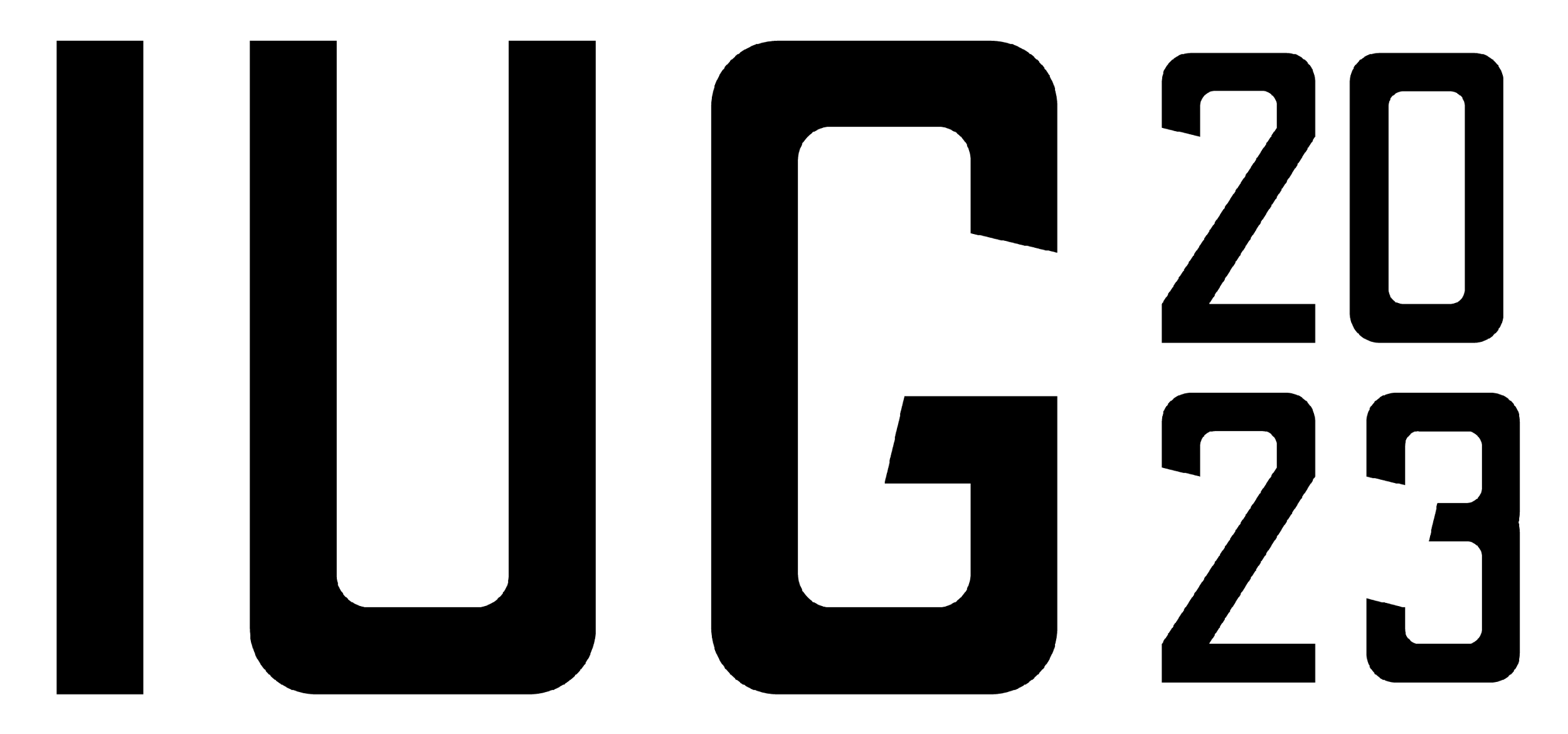 THANK YOU
Questions?